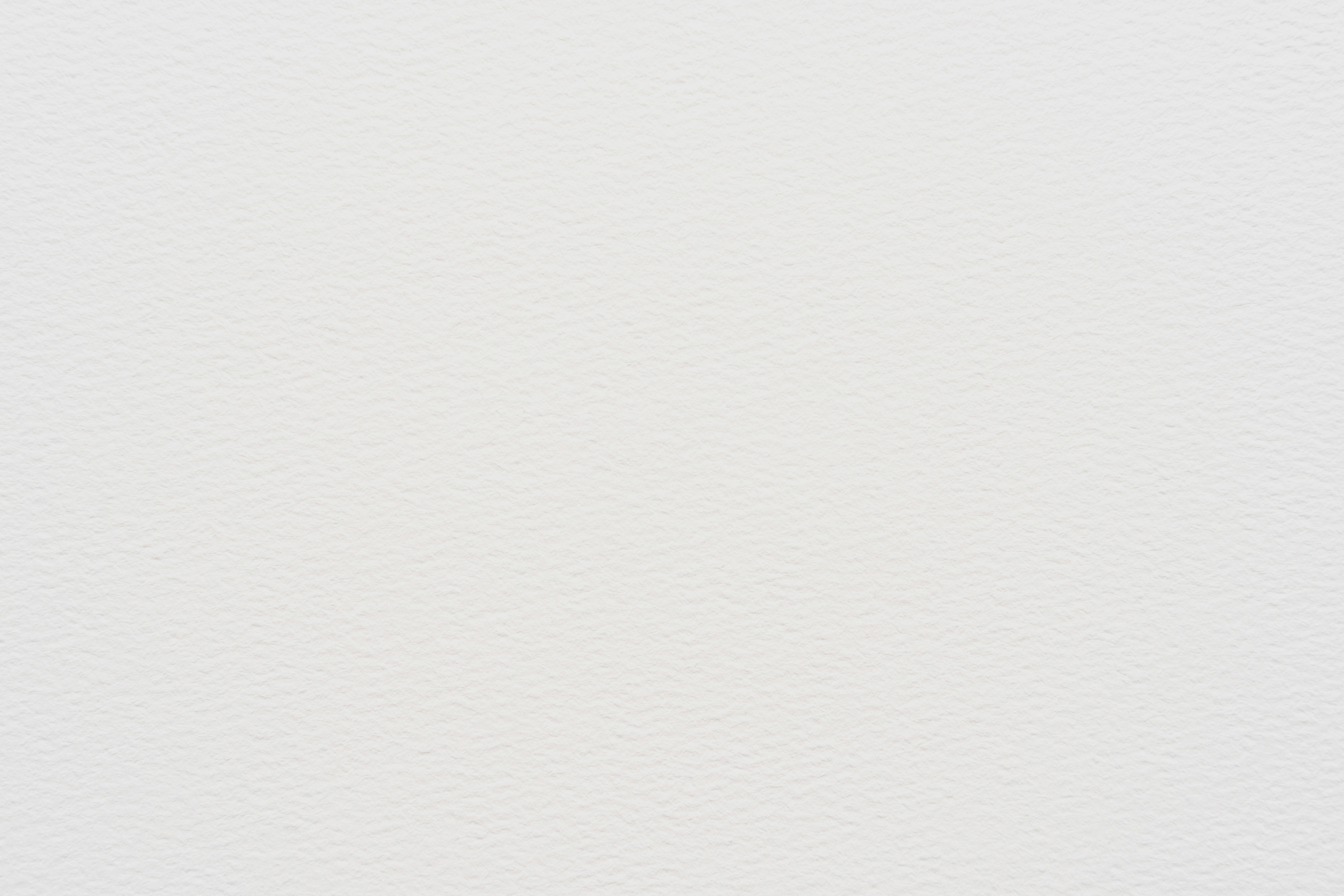 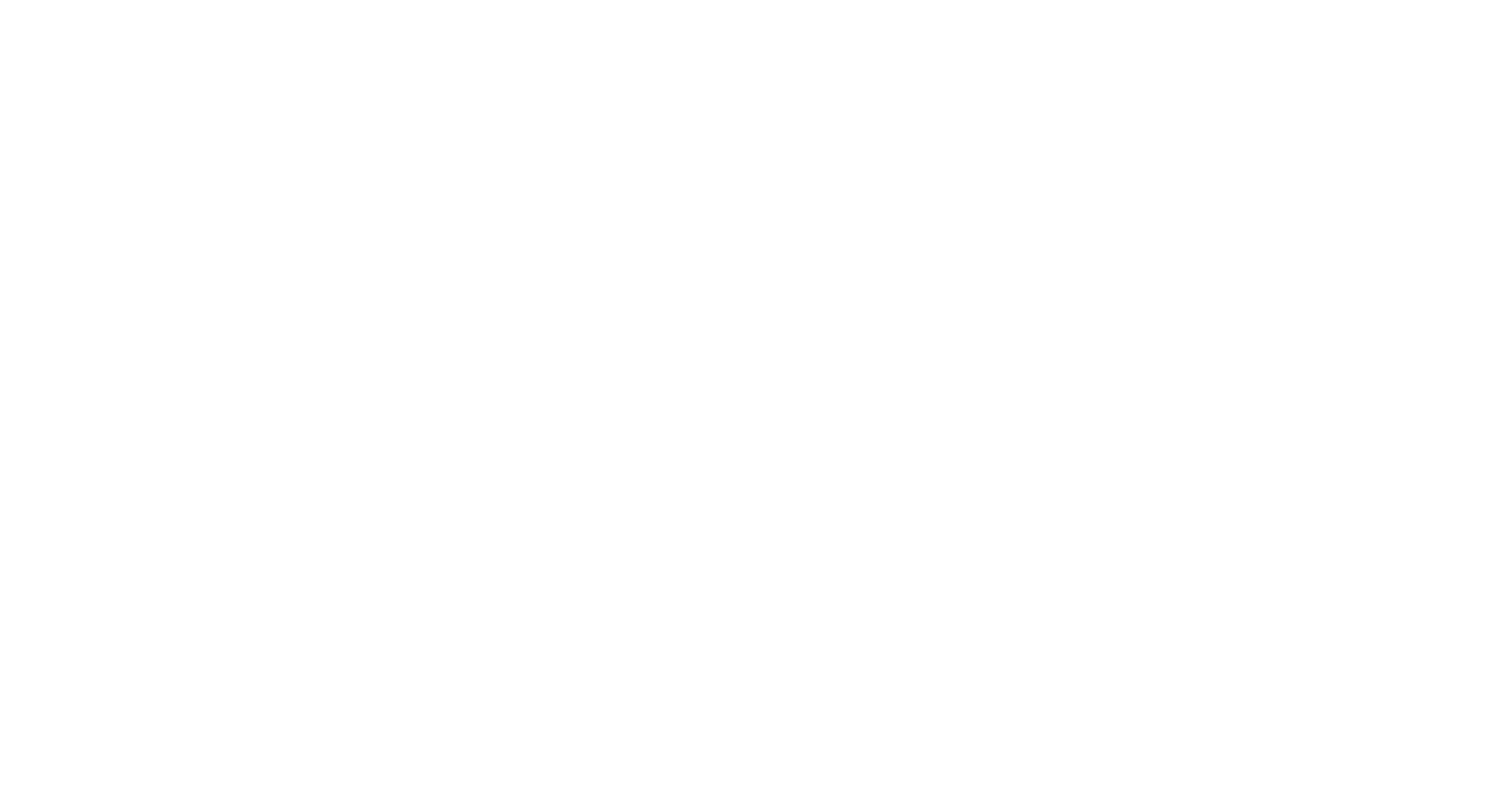 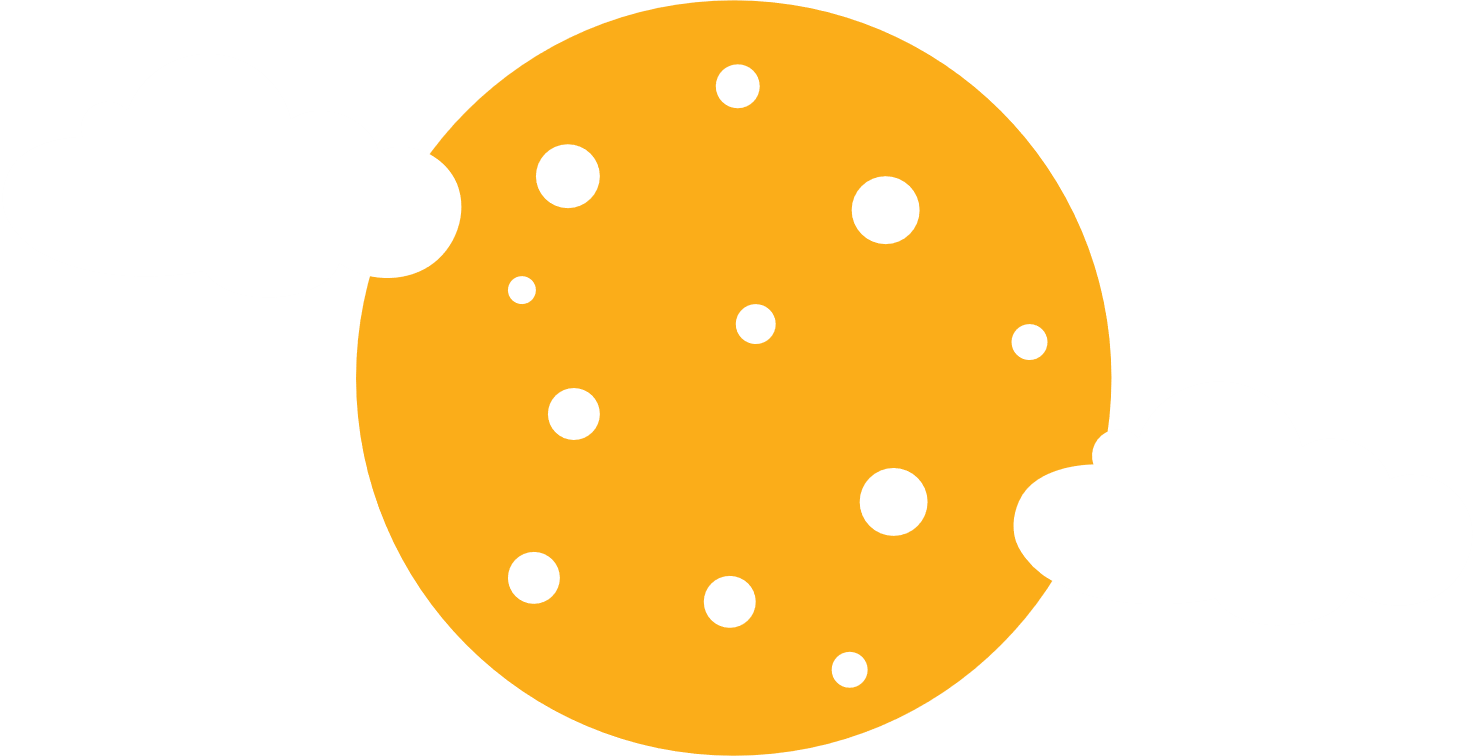 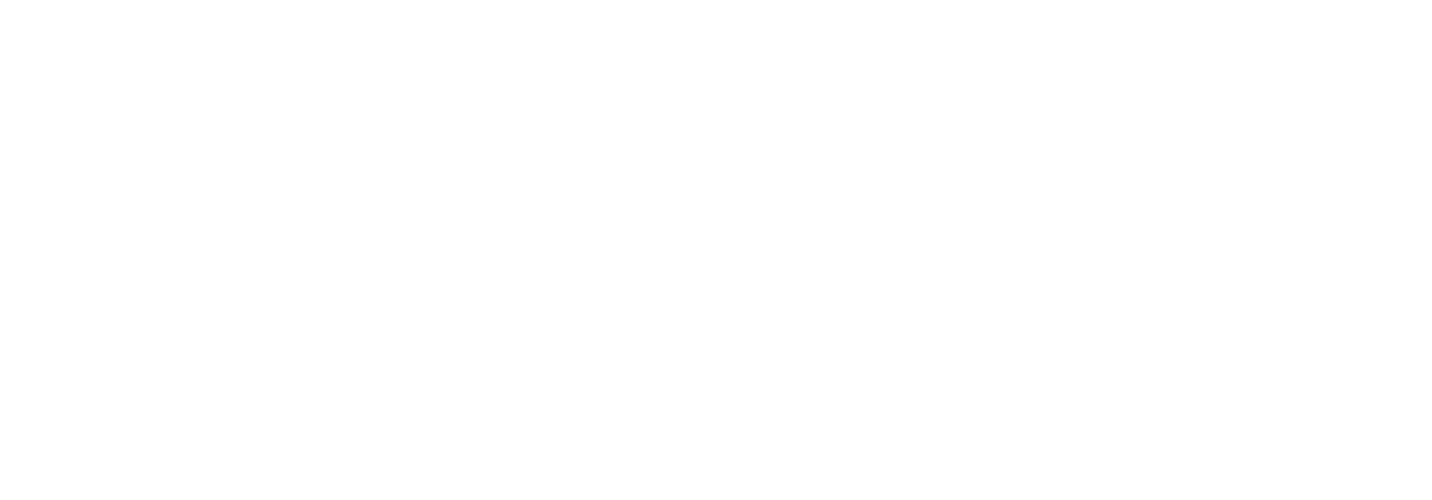 CHÀO MỪNG CÁC EM 
QUAY LẠI VỚI TIẾT HỌC MỚI!
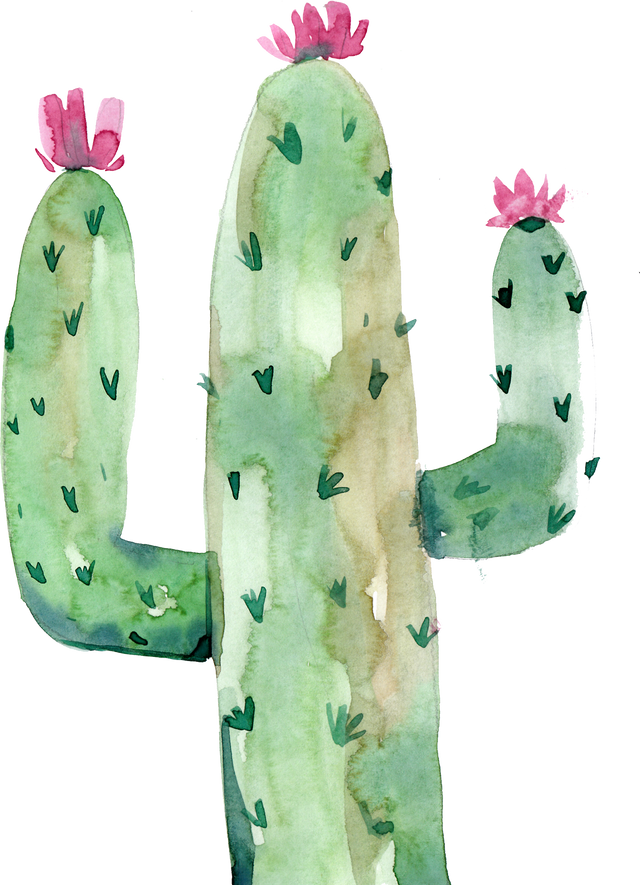 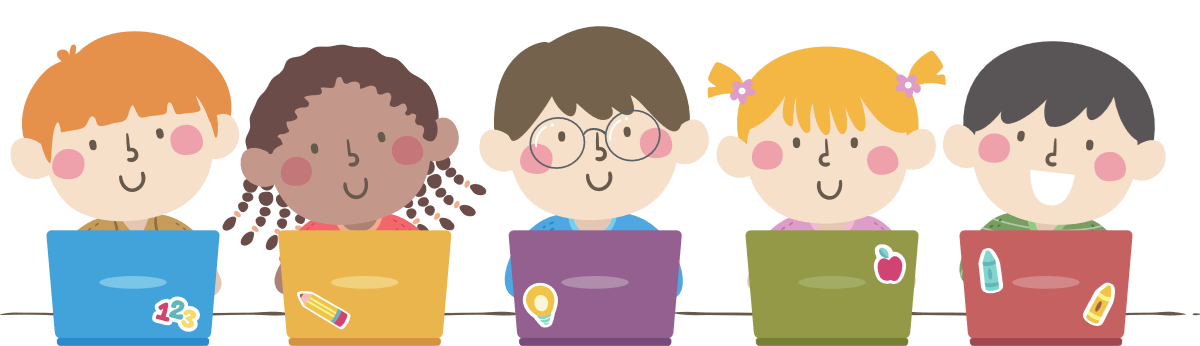 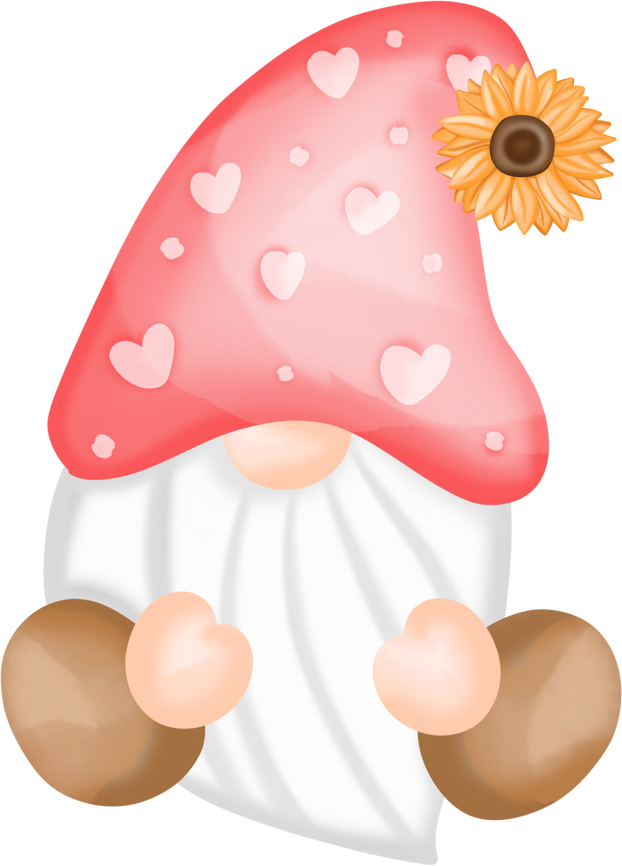 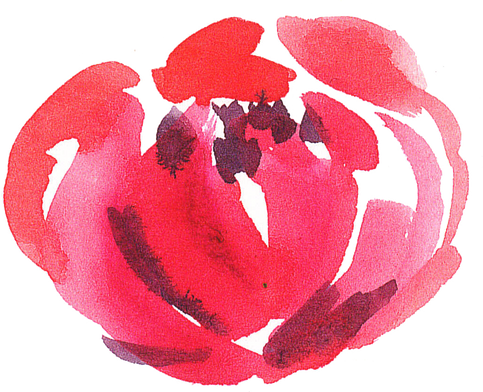 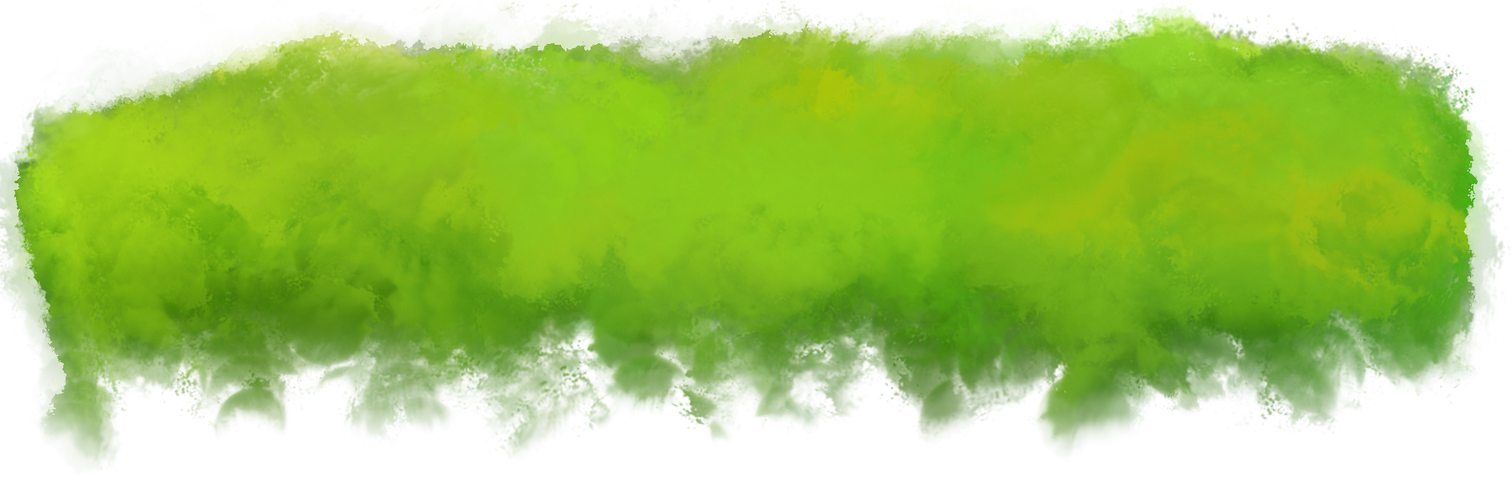 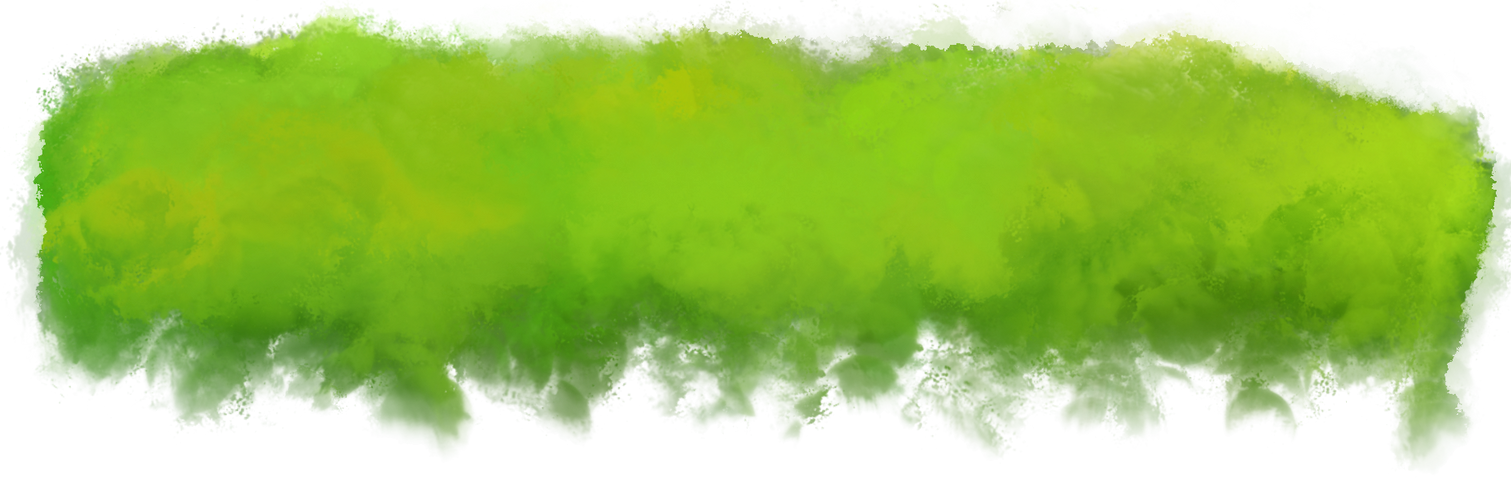 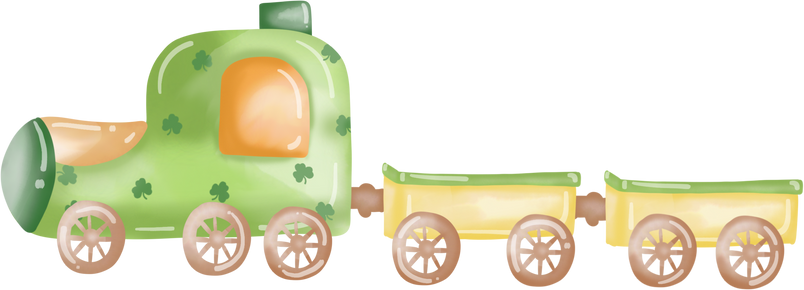 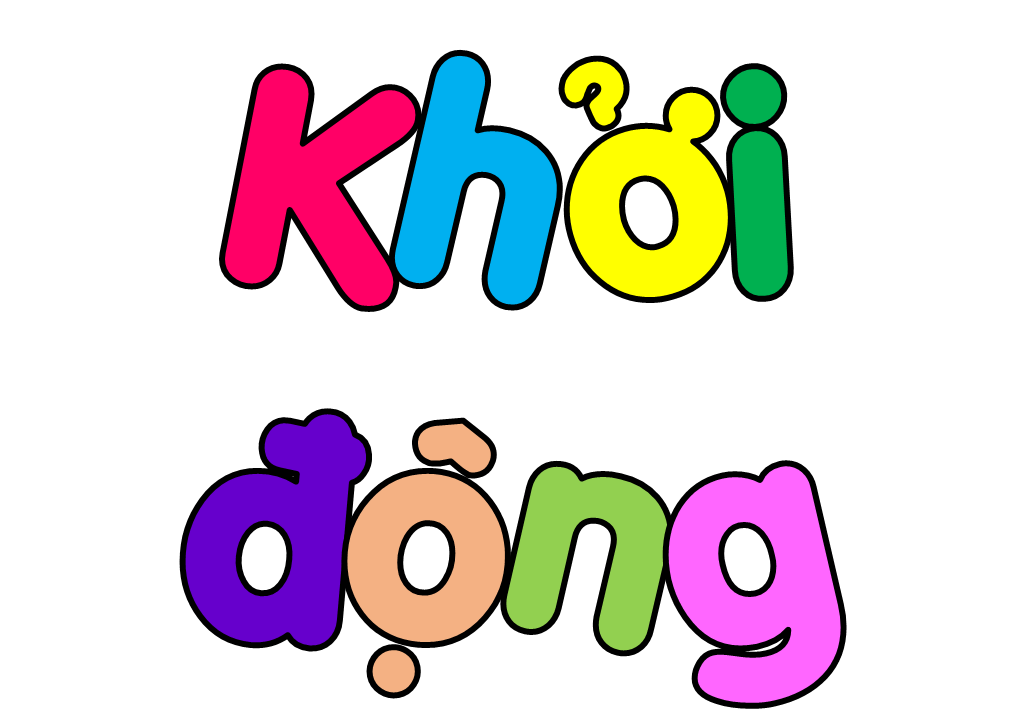 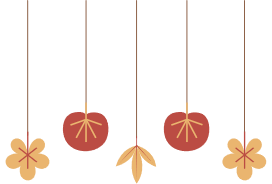 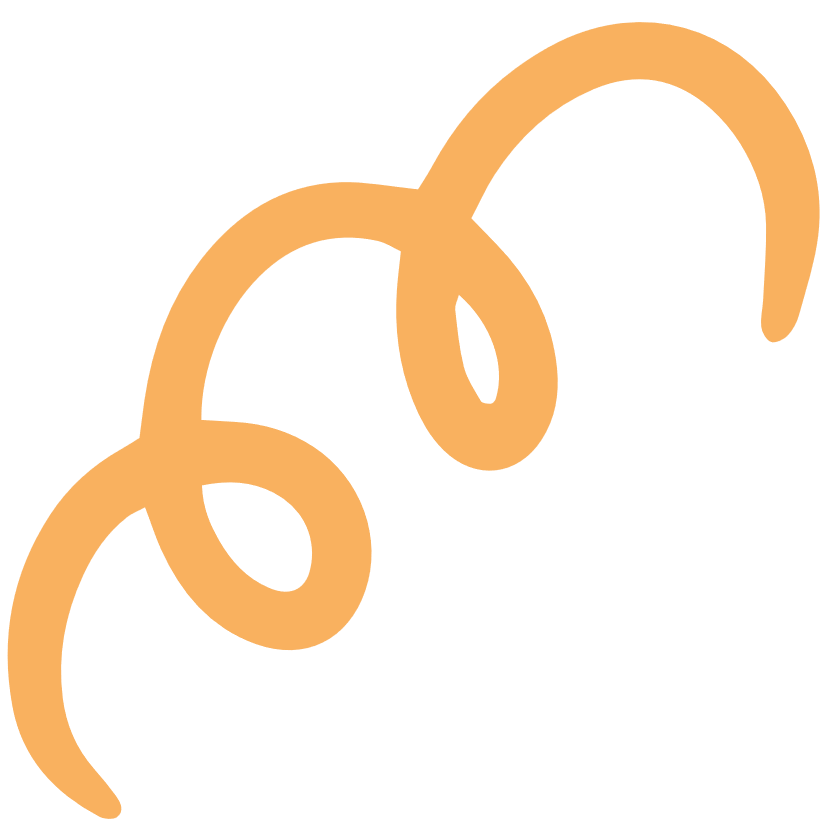 KHỞI ĐỘNG
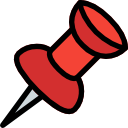 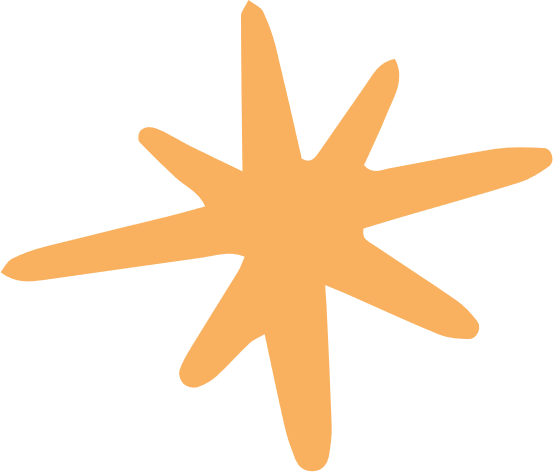 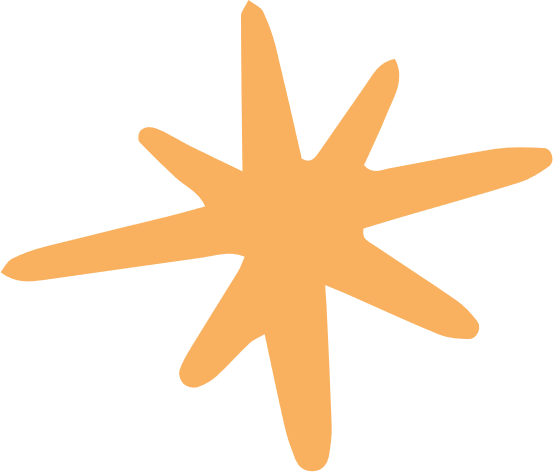 Em hãy nêu nội dung bài tập đọc “Hai bàn tay em” ?
Em hãy nêu giọng đọc của bài?
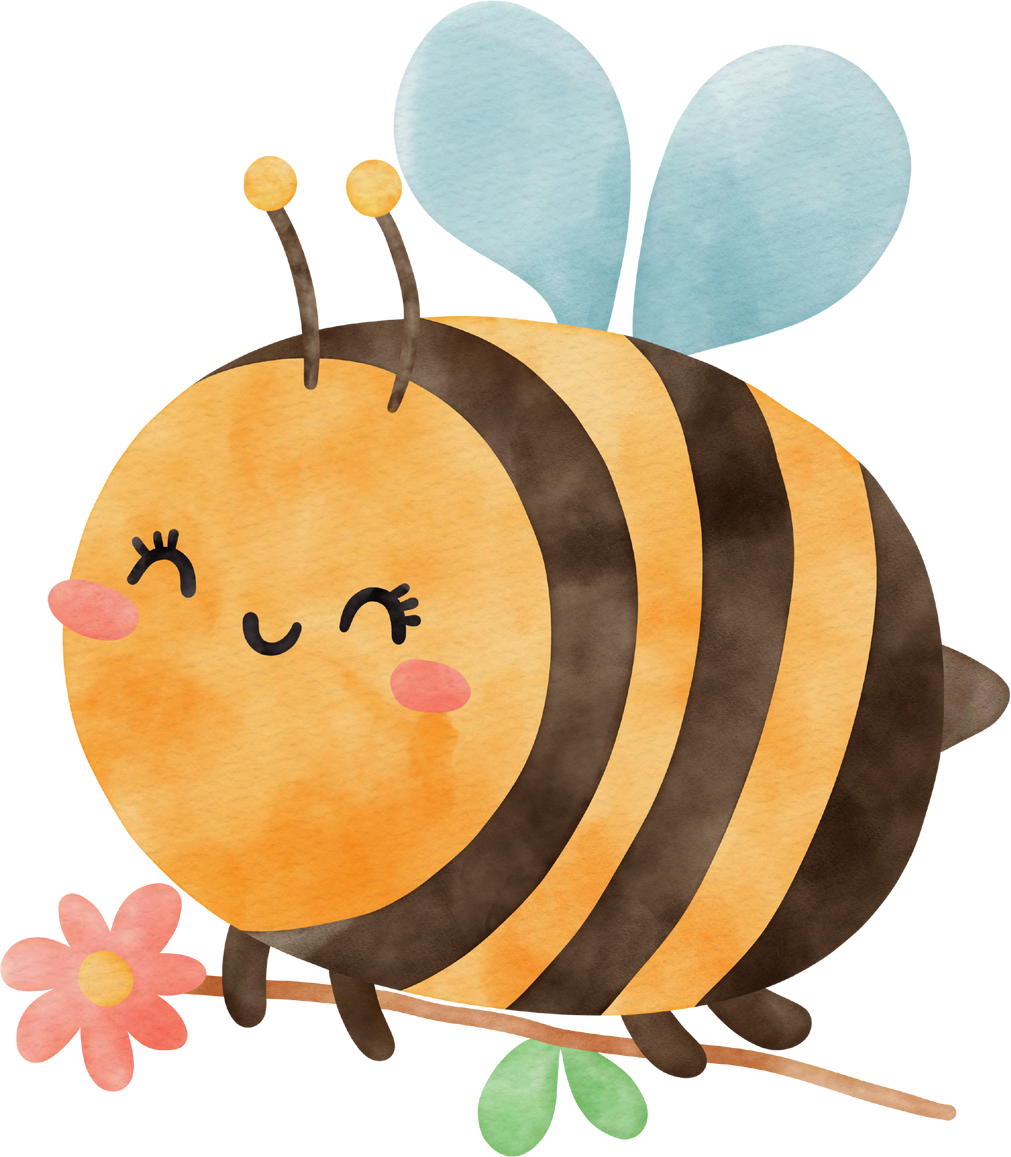 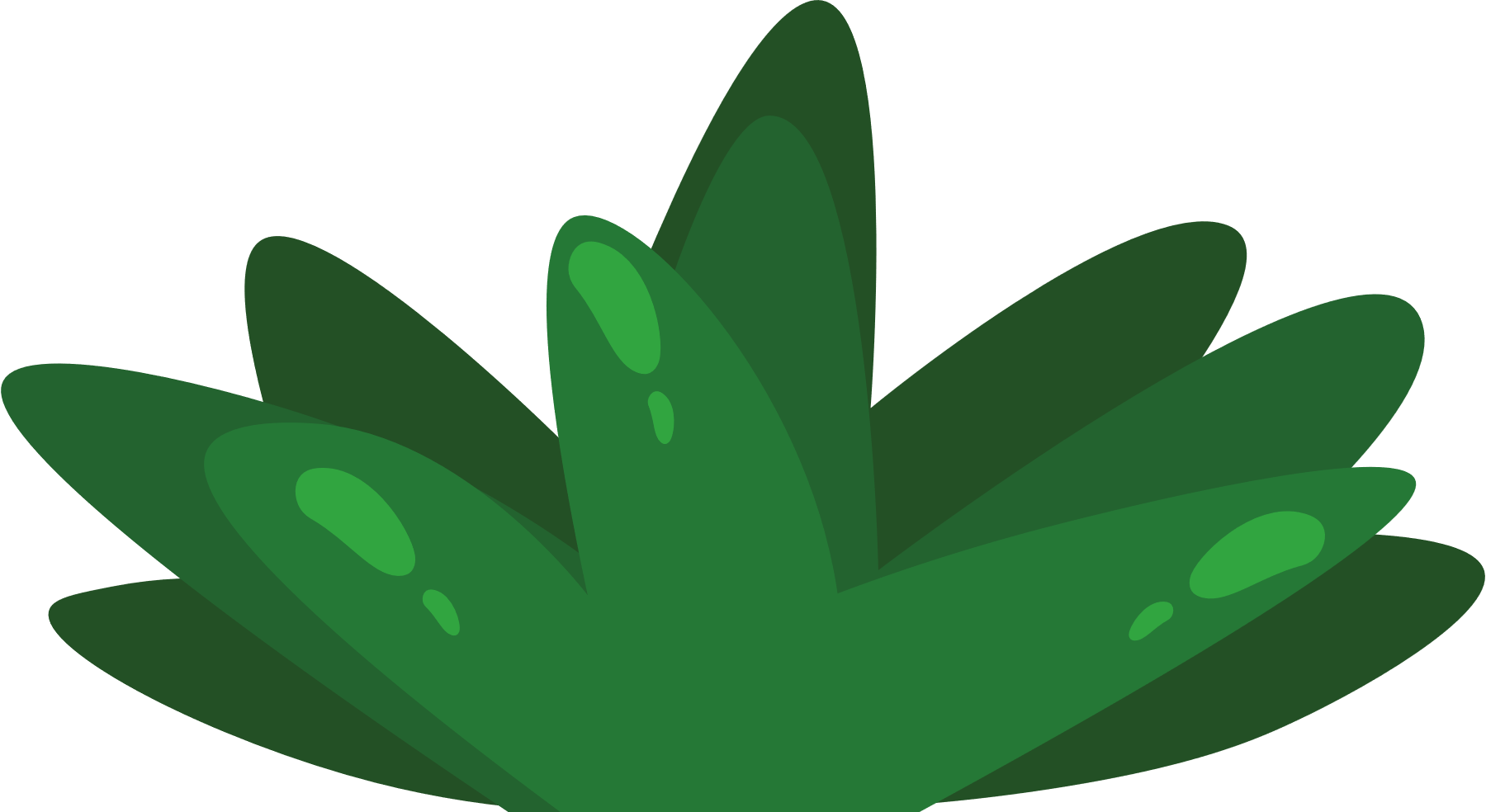 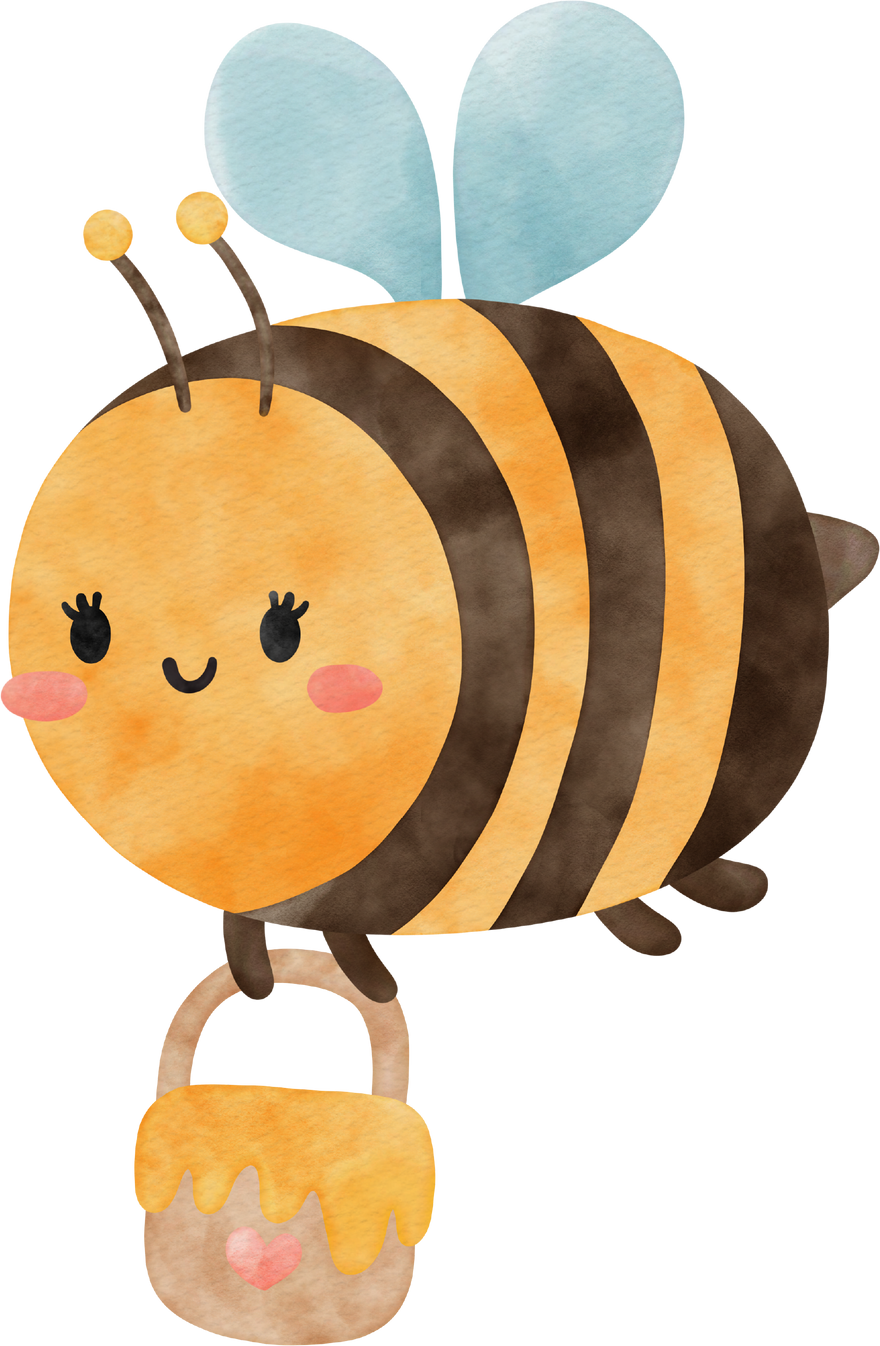 TRÒ CHƠI Ô CHỮ
N
T
N
Đ
N
N
V
Đ
Â
A
Ú
Á
G
H
Ì
Á
N
Y
I
P
U
À
P
G
Ờ
I
1
2
3
1. Chị ngã em
4
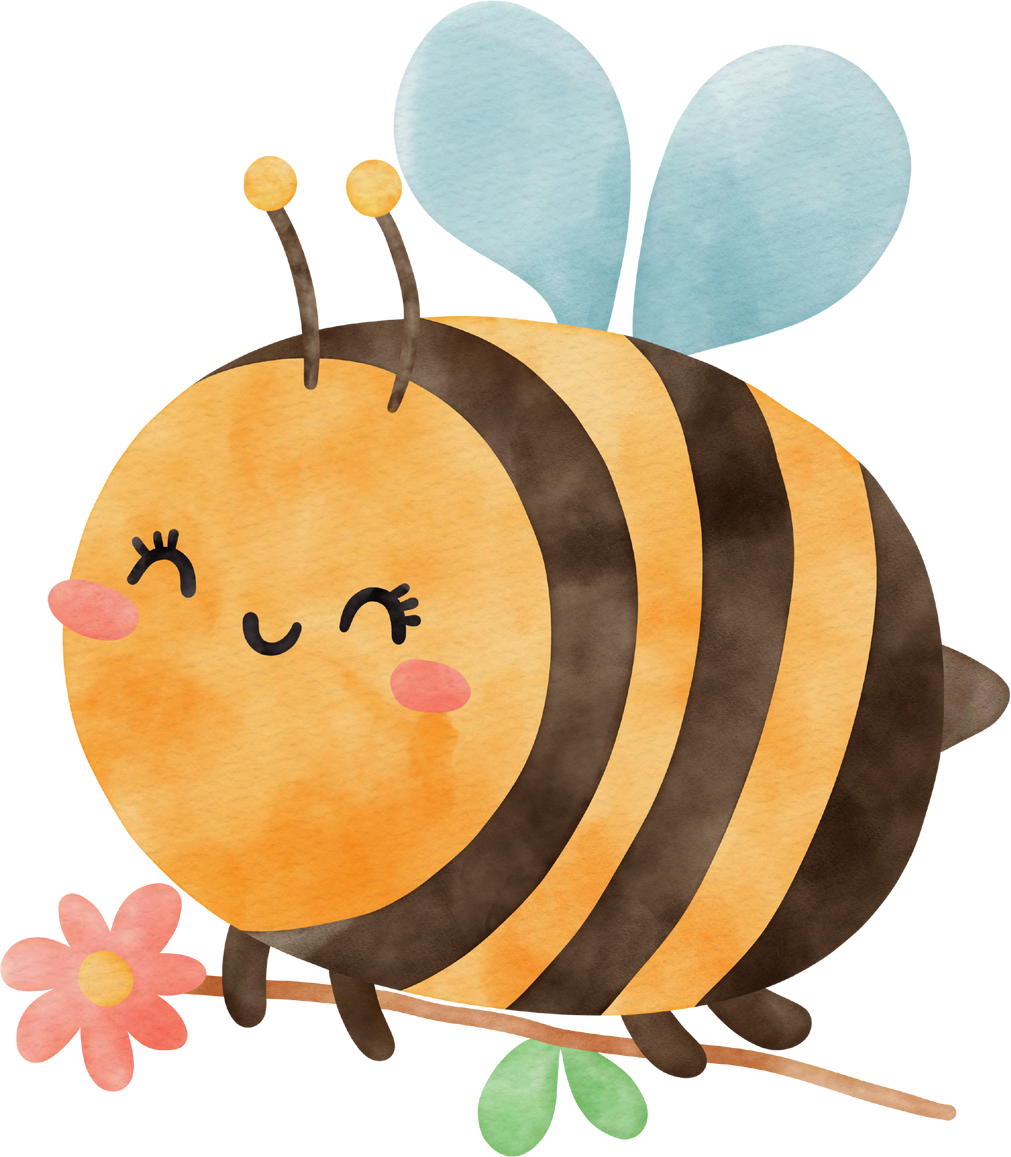 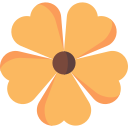 2. Công cha như       ngất trời
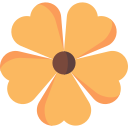 3. Anh em như thể chân
4. Không ngoan đối         người ngoài
5. Đố ai đếm được        sao
7. Anh em thuận hòa là        có phúc
6. Con        có tổ, có tông
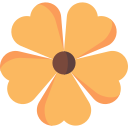 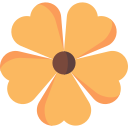 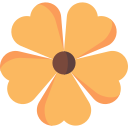 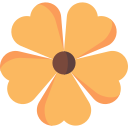 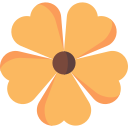 5
6
7
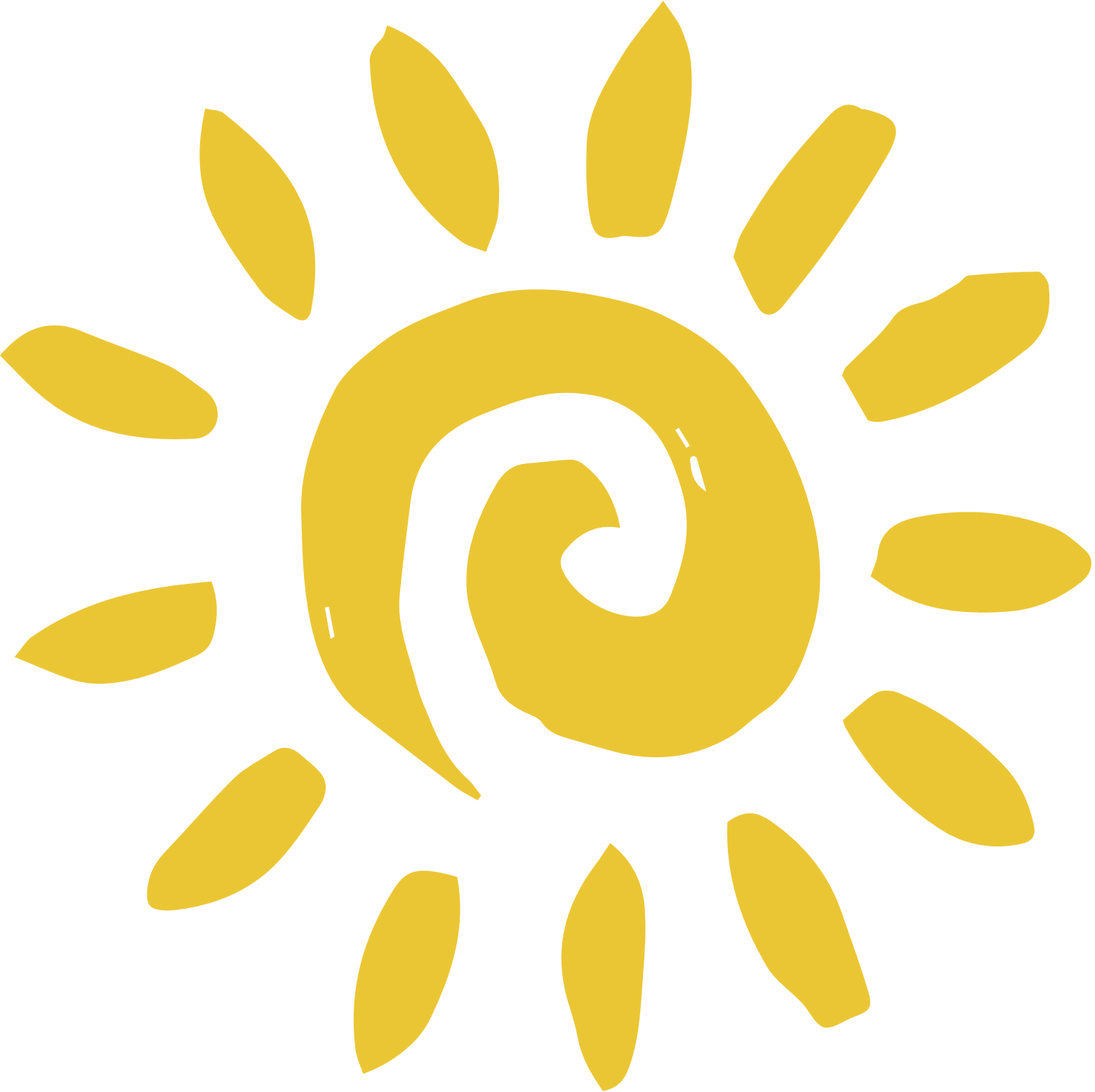 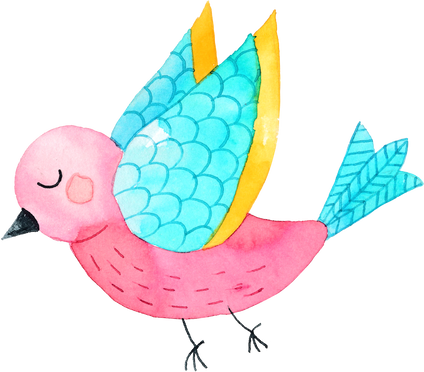 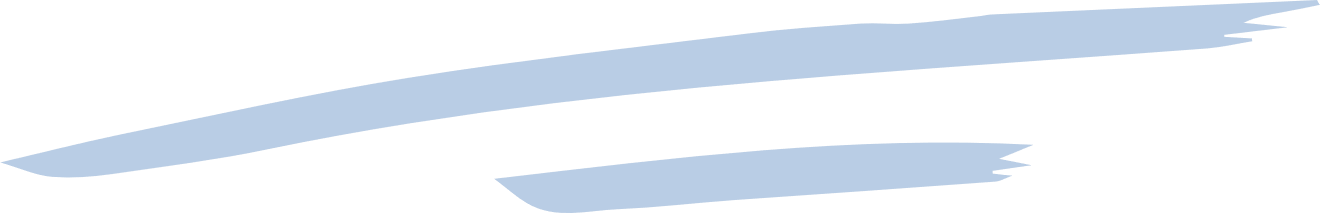 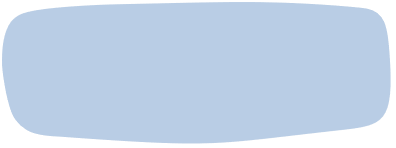 BÀI 4:
MÁI ẤM GIA ĐÌNH
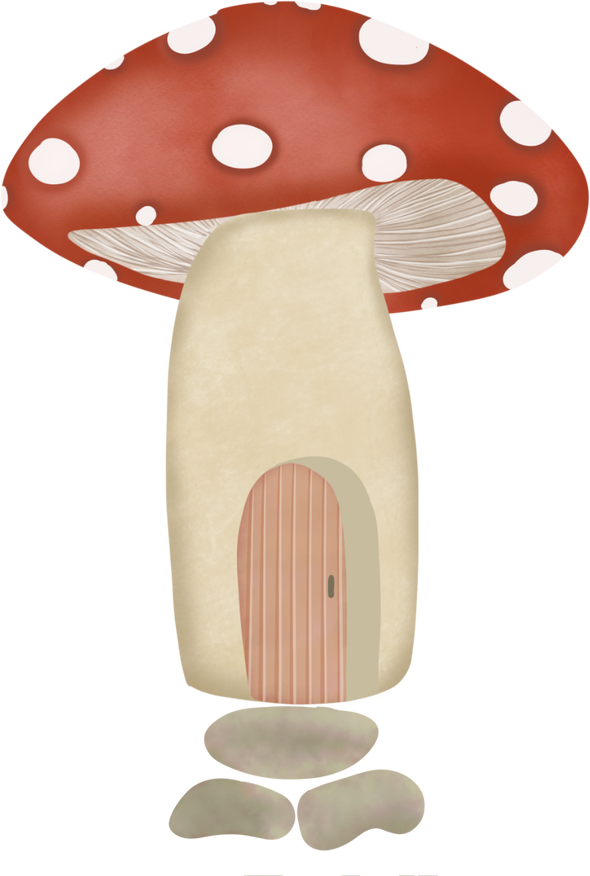 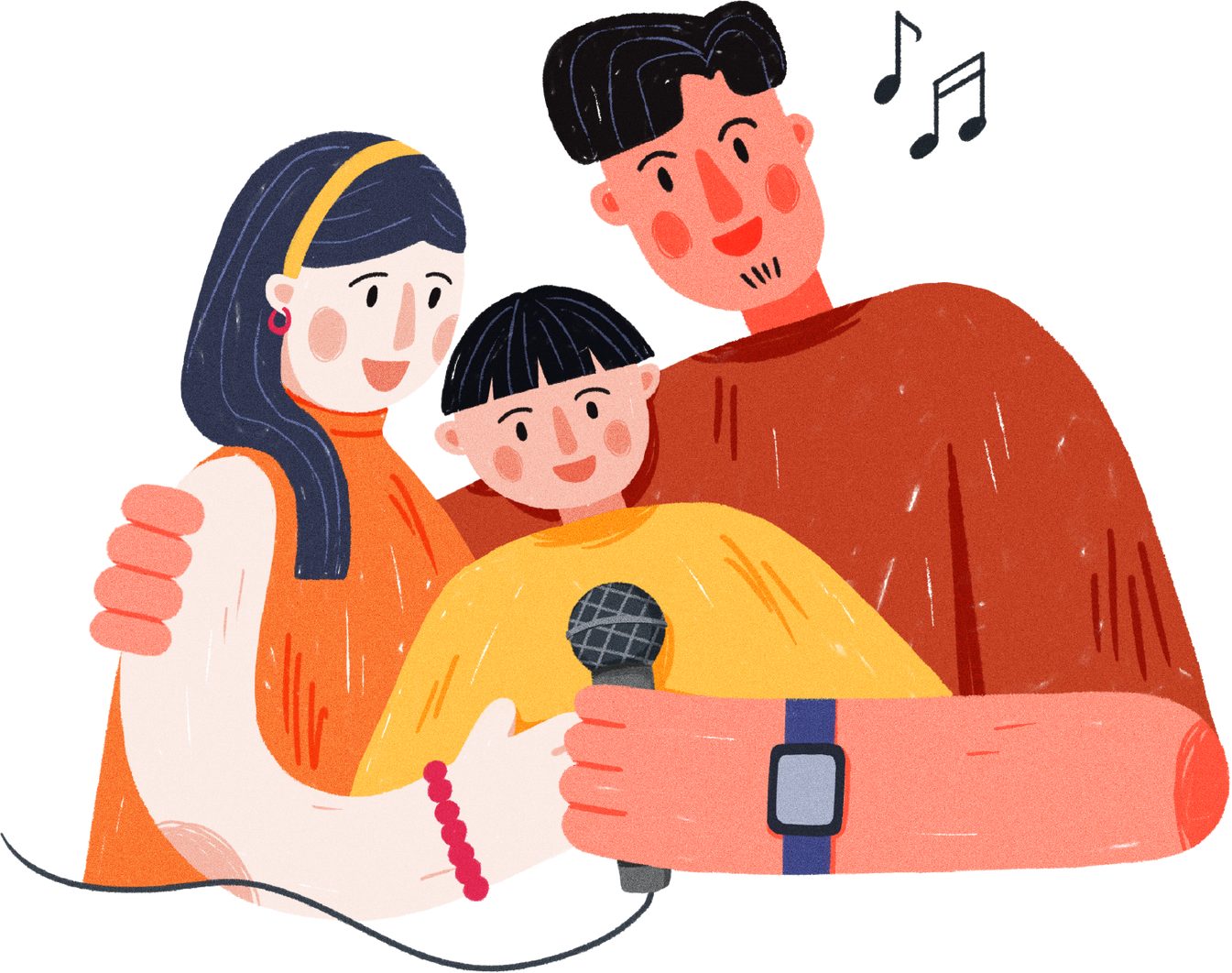 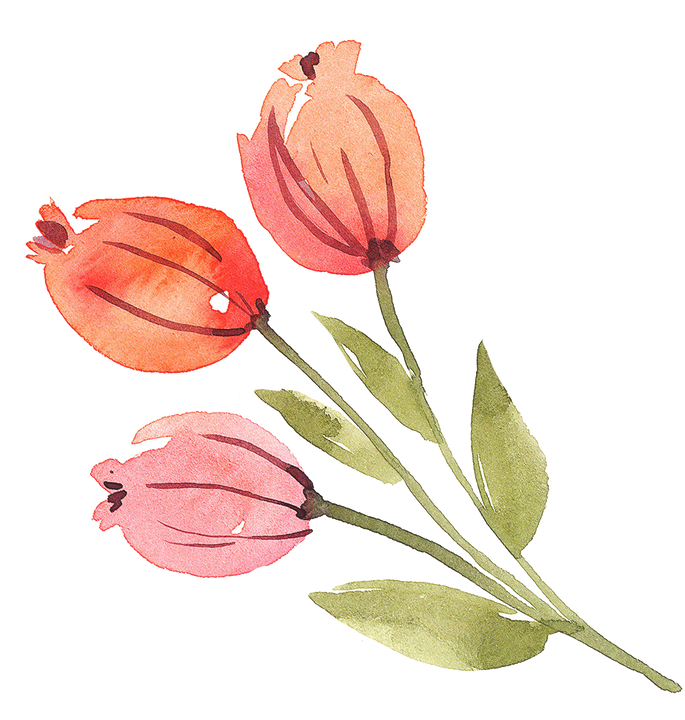 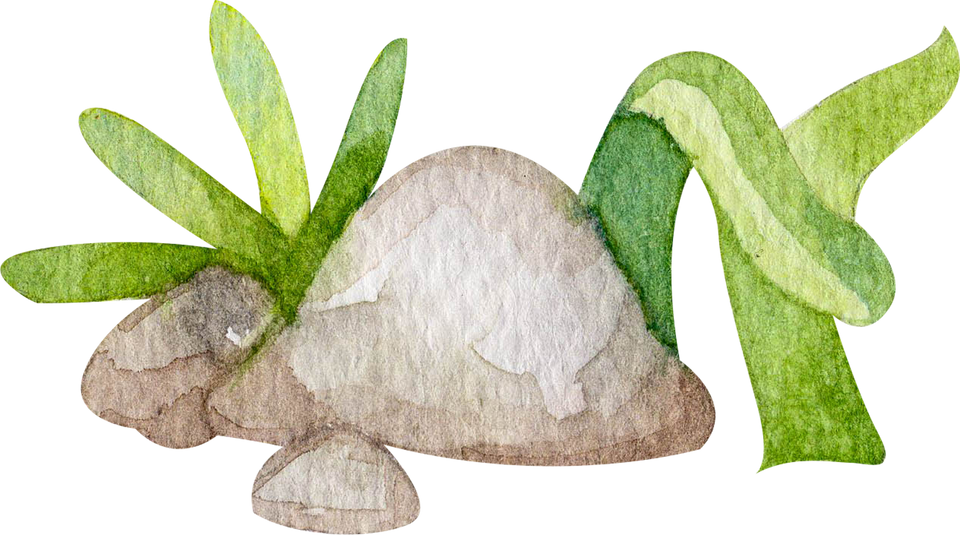 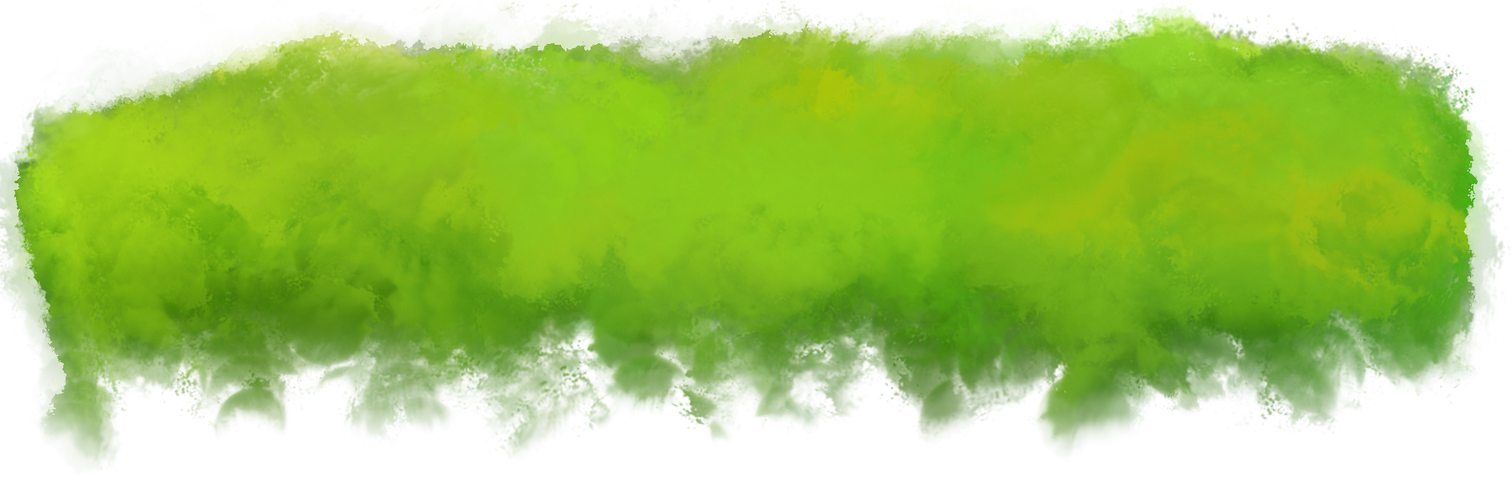 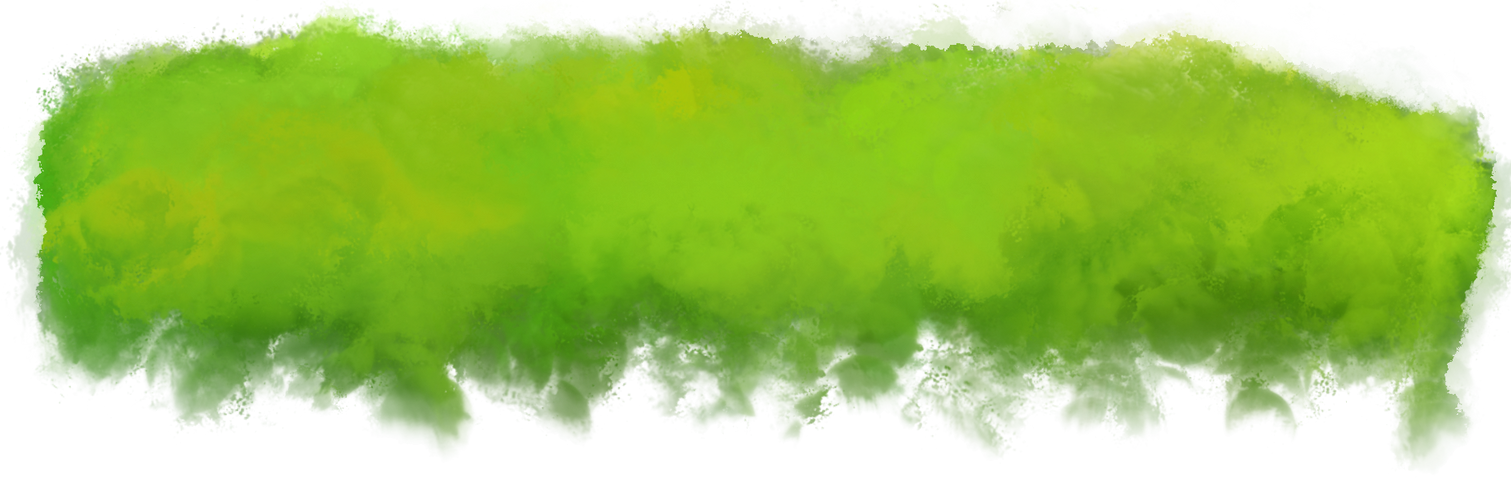 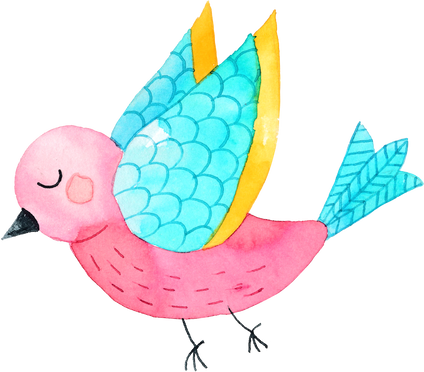 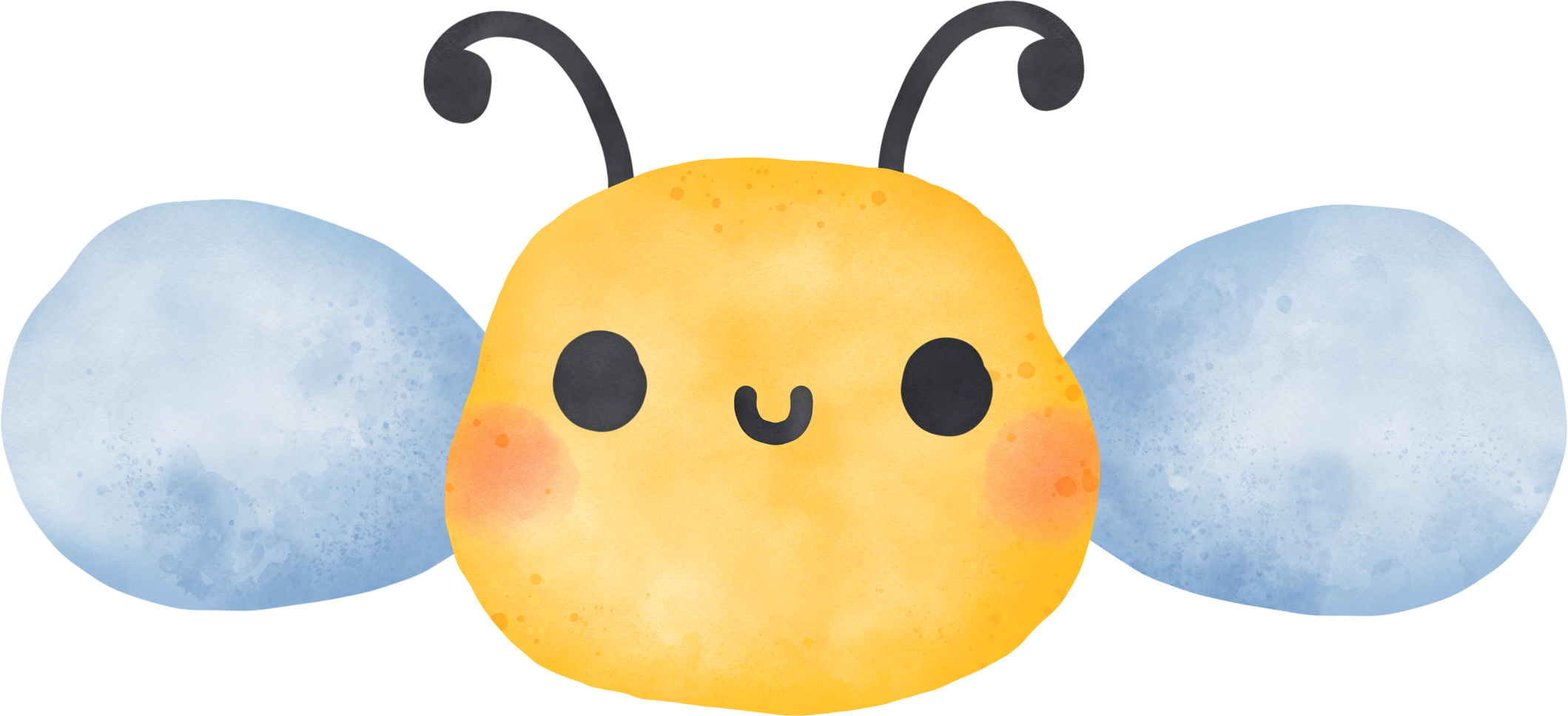 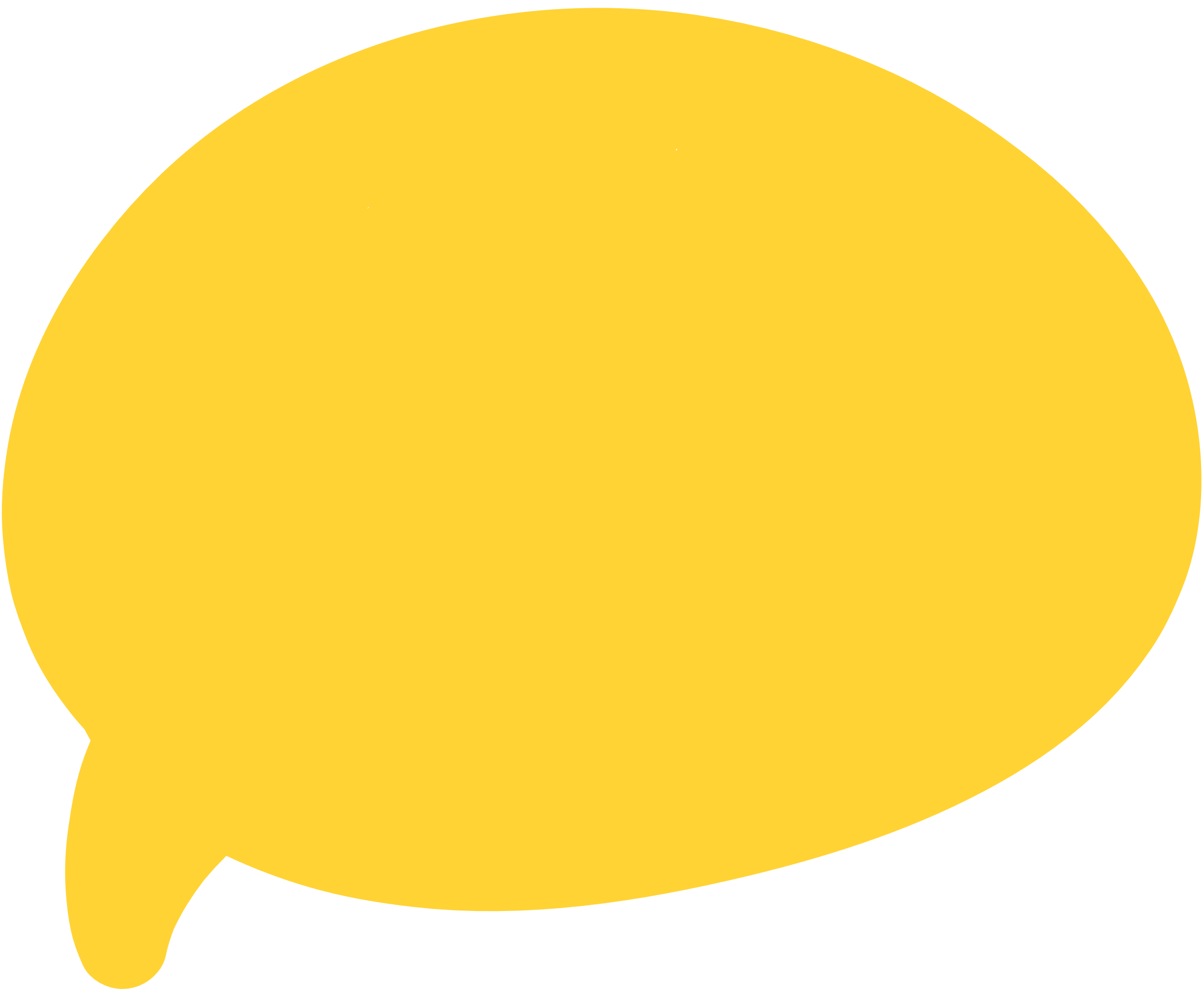 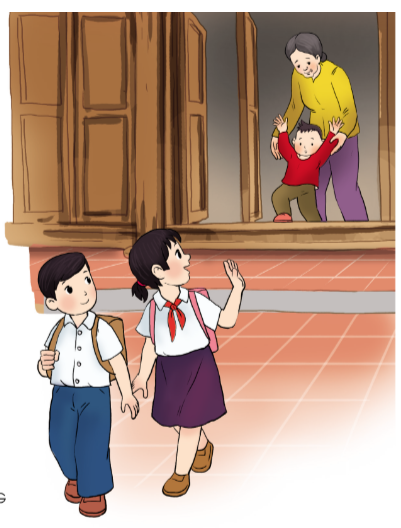 Bức tranh vẽ điều gì?
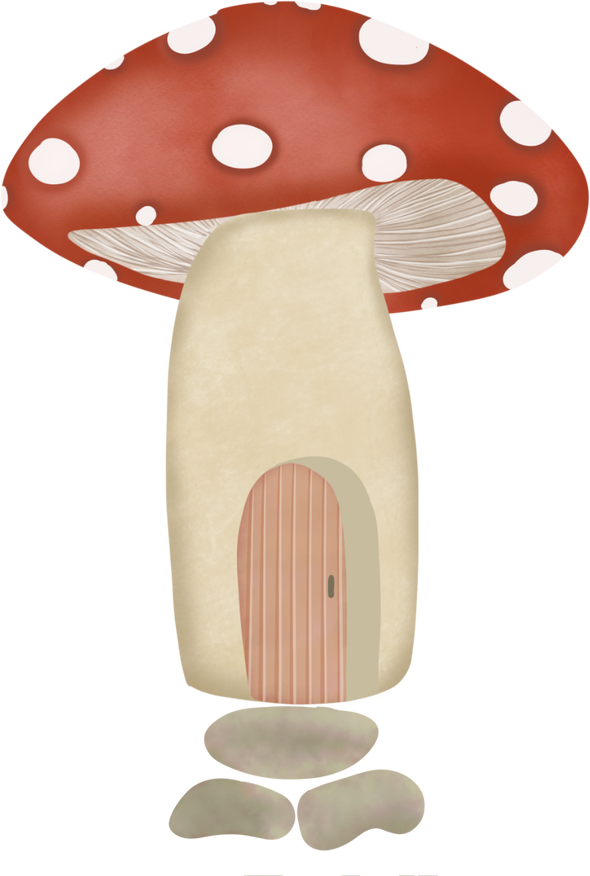 Bức tranh vẽ 2 bạn học sinh đang chào tạm biệt bà và em nhỏ đứng trước ngưỡng cửa để đi học.
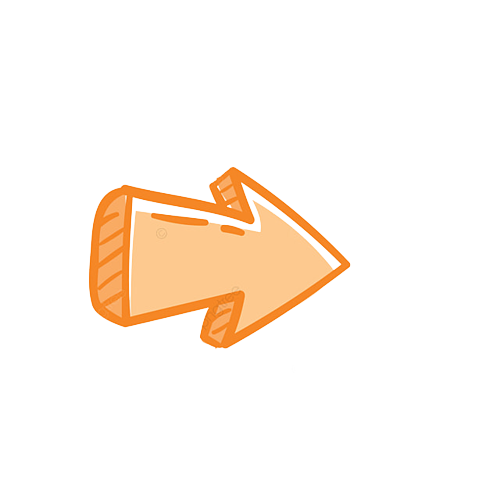 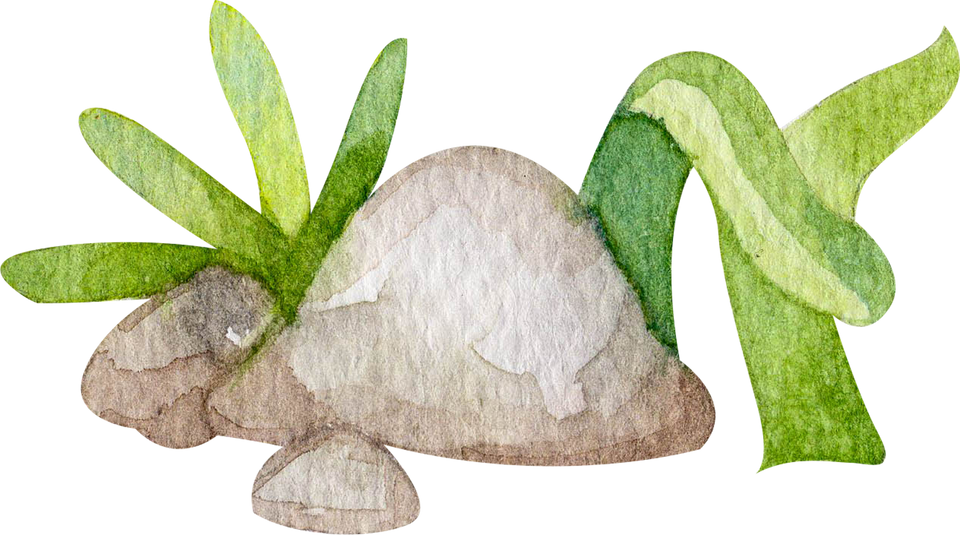 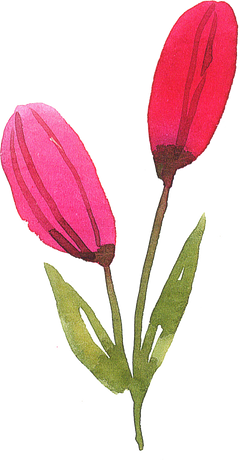 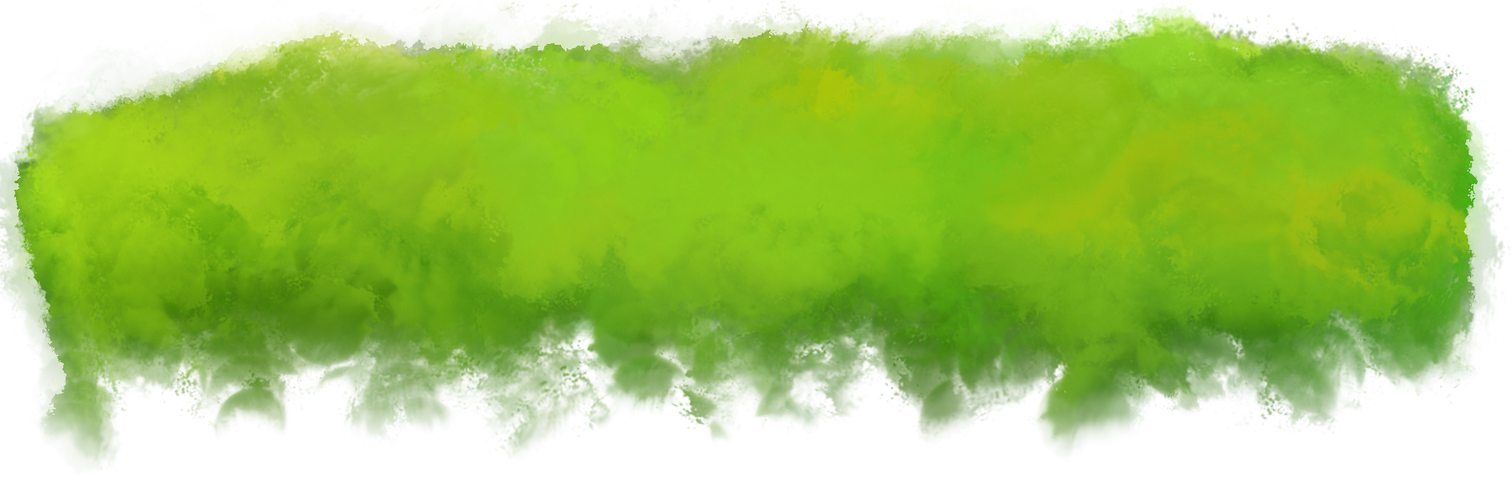 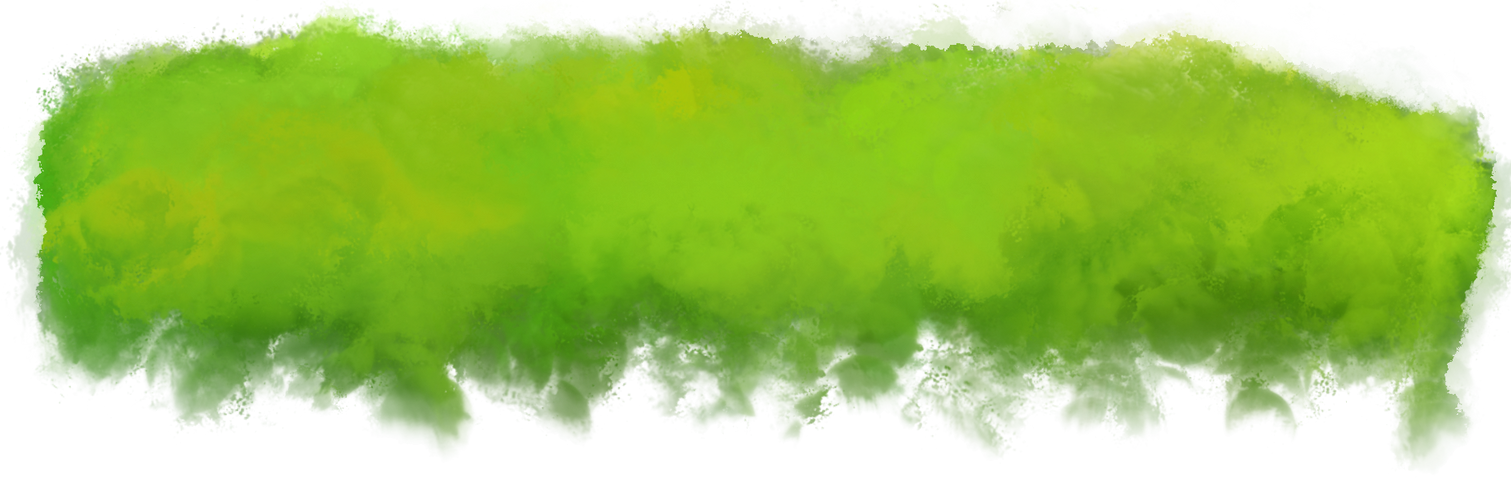 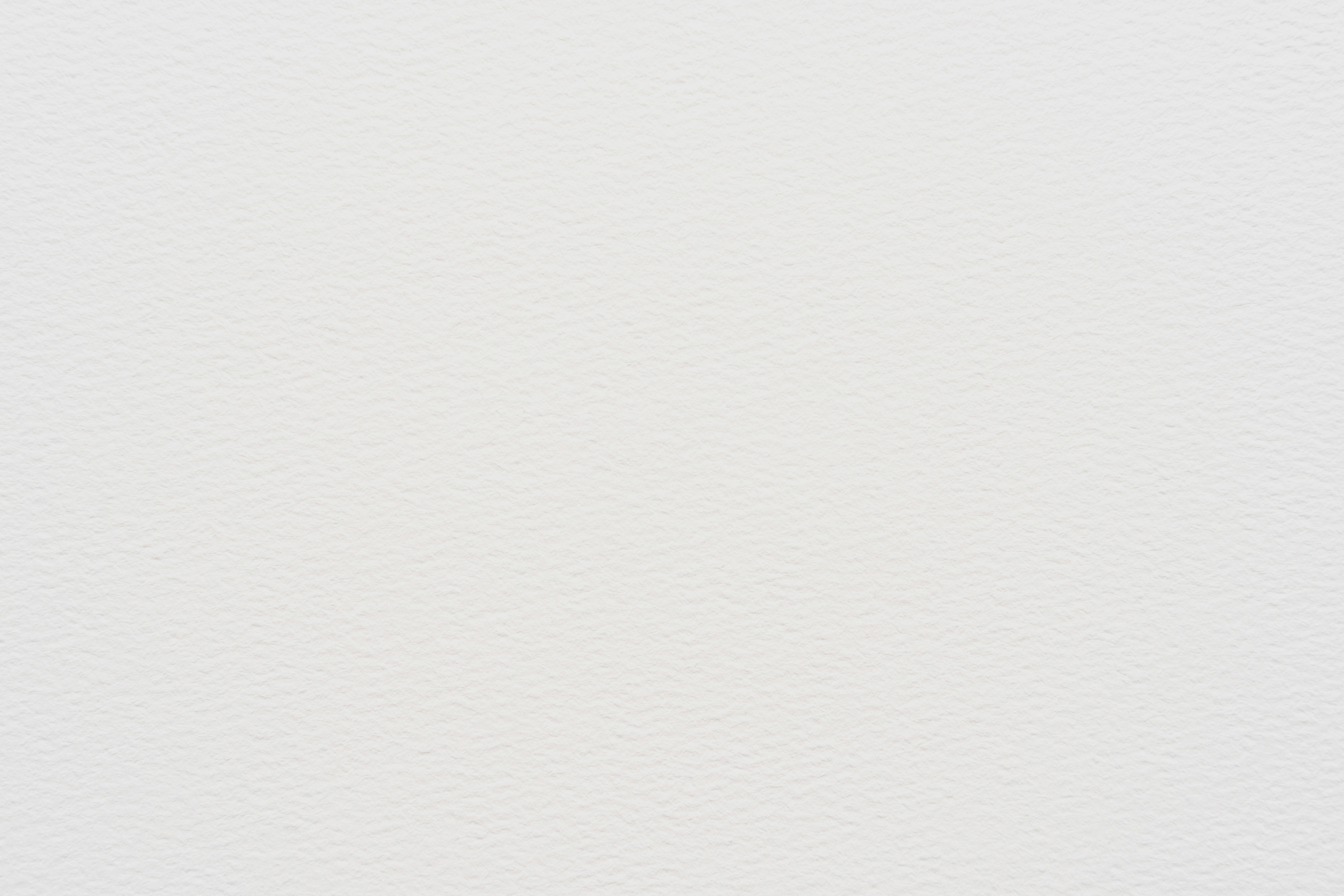 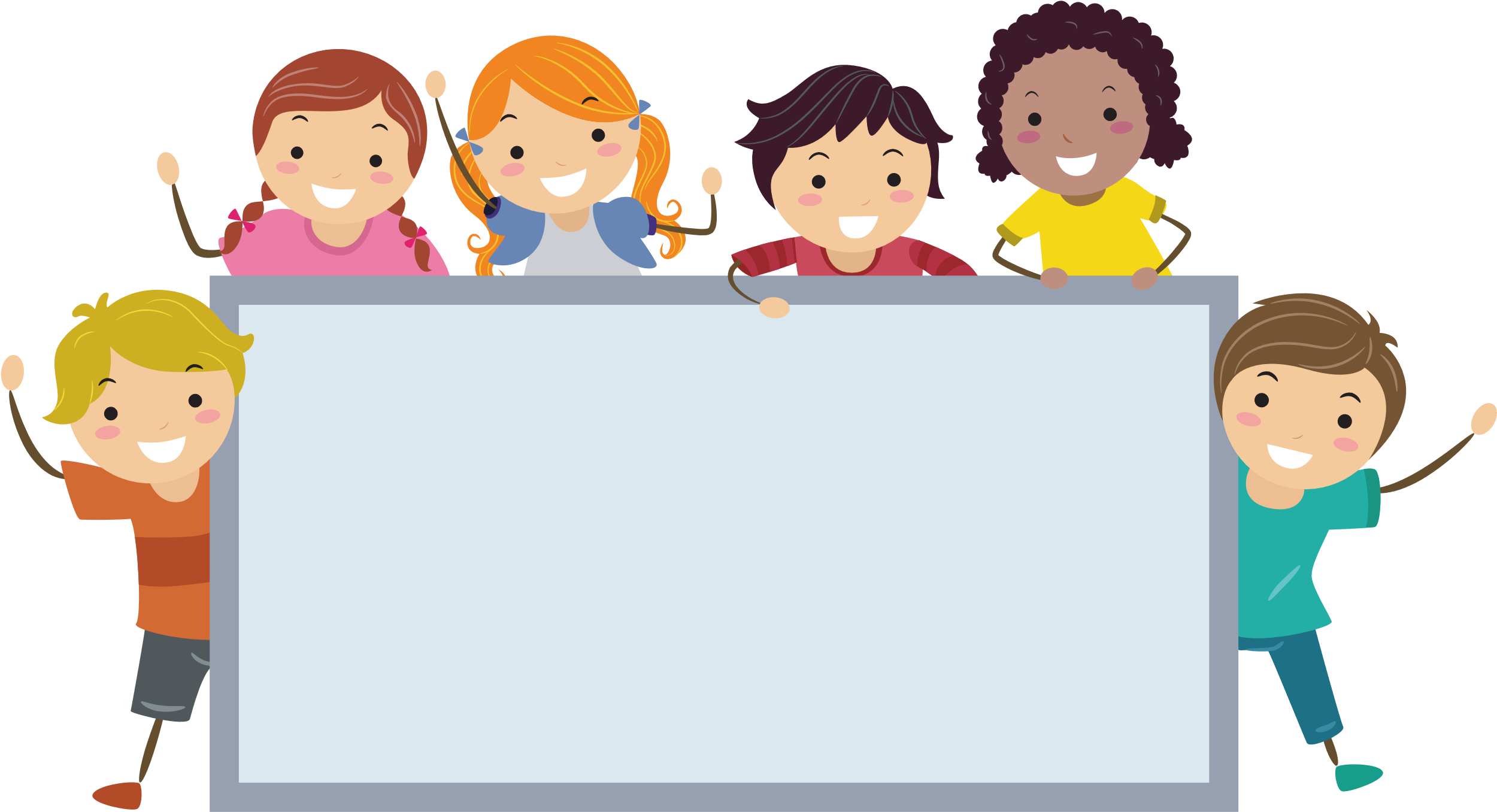 BÀI ĐỌC 1: 
NGƯỠNG CỬA
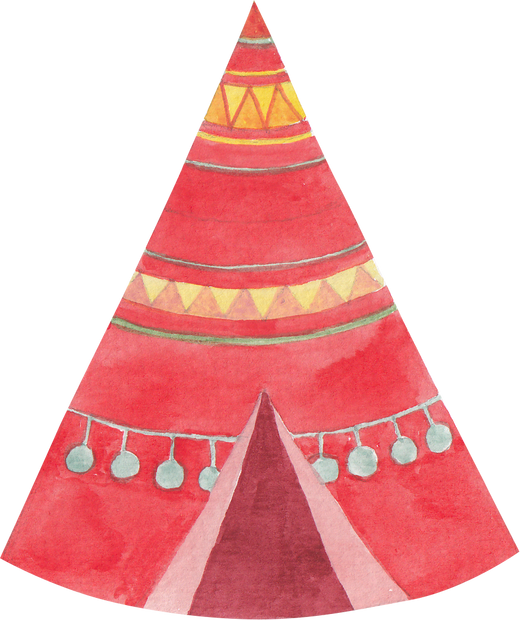 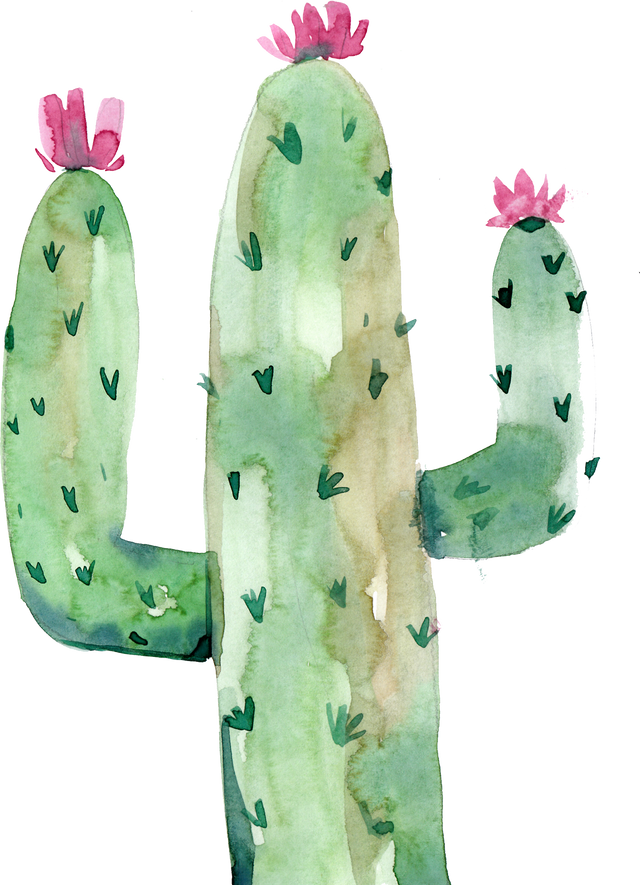 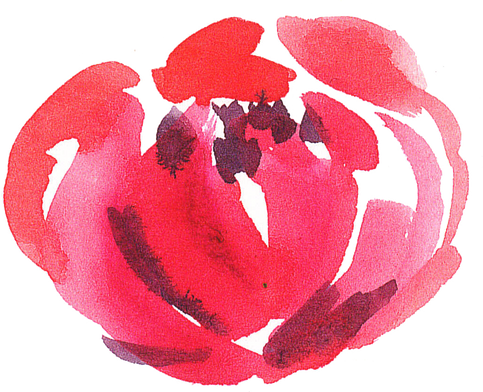 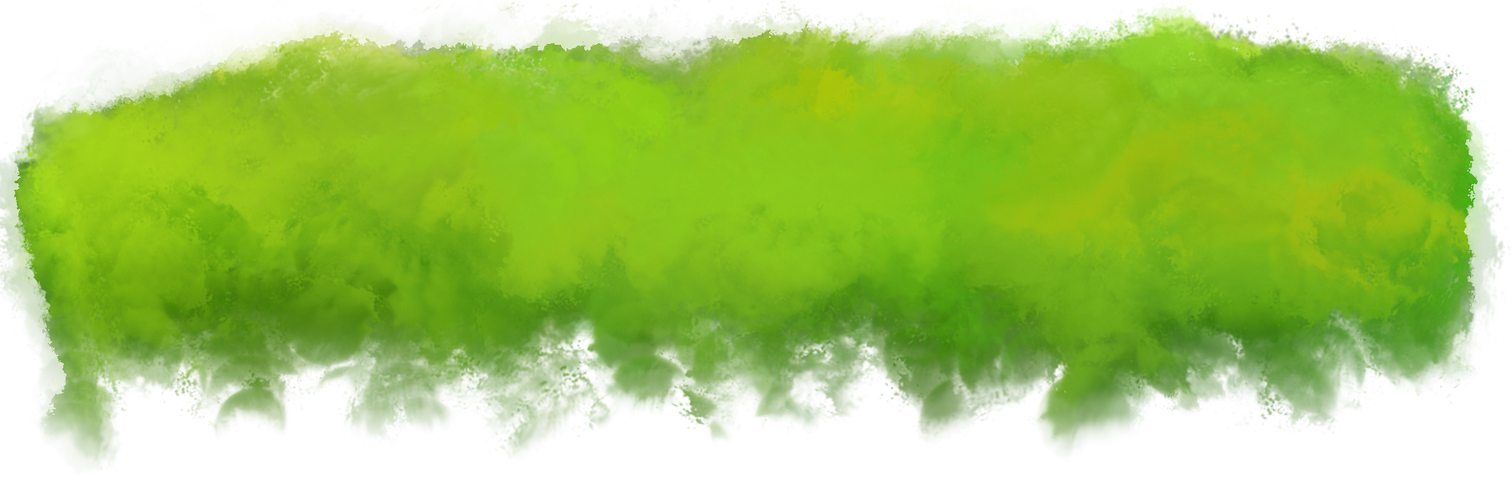 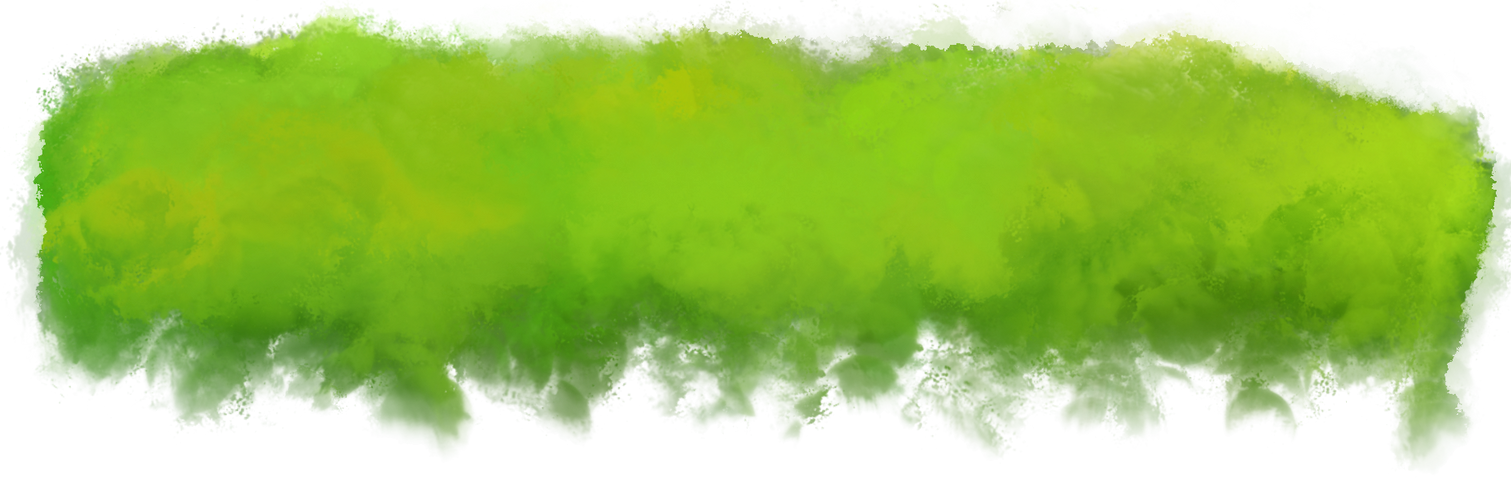 Yêu cầu cần đạt
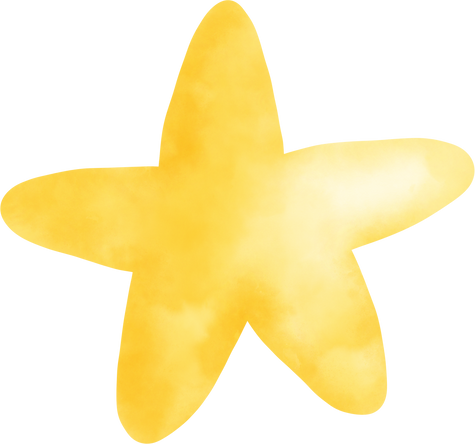 Đọc thành tiếng trôi chảy toàn bài, ngắt nghỉ hơi đúng.
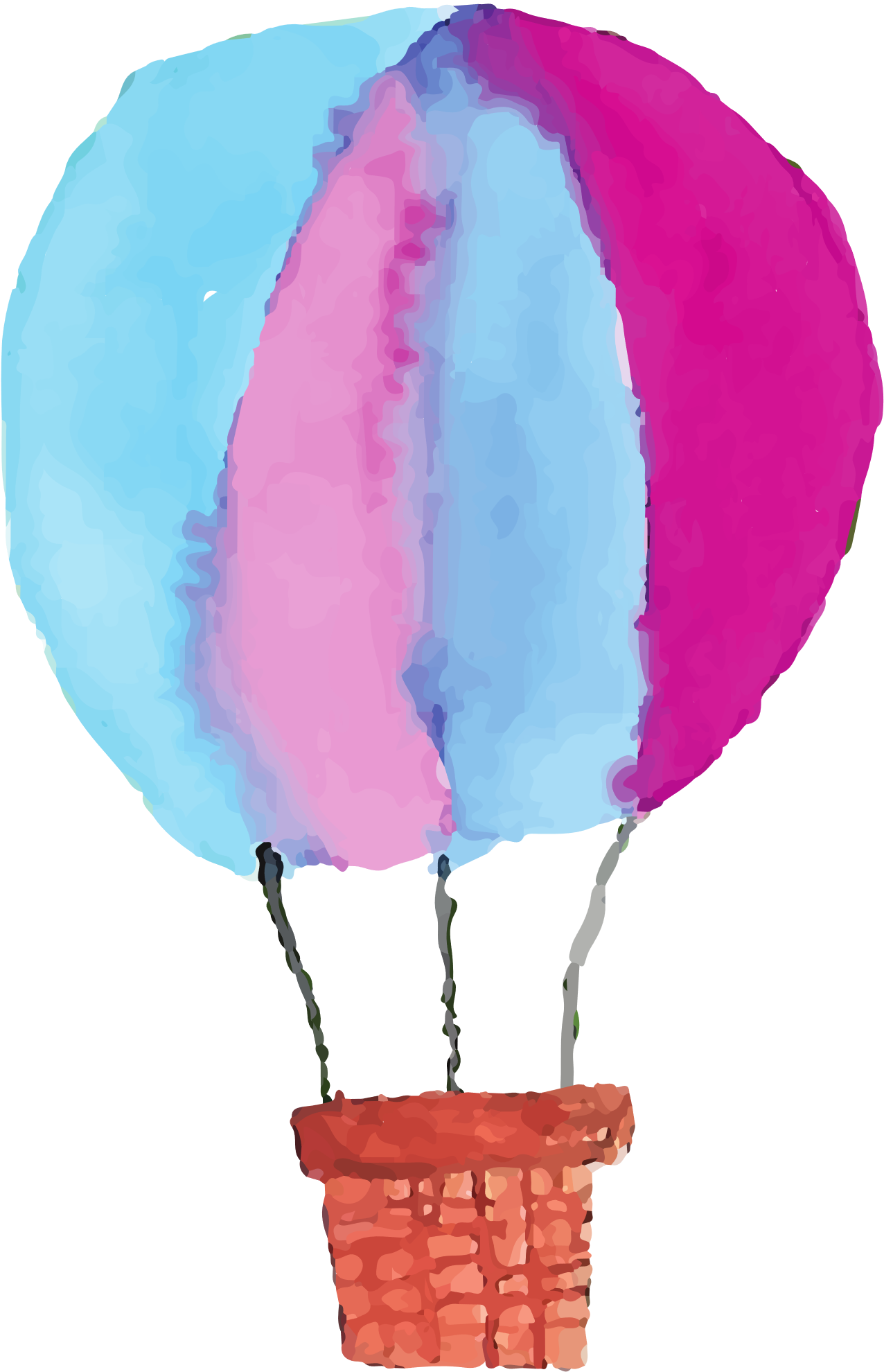 Hiểu nội dung và ý nghĩa của bài thơ.
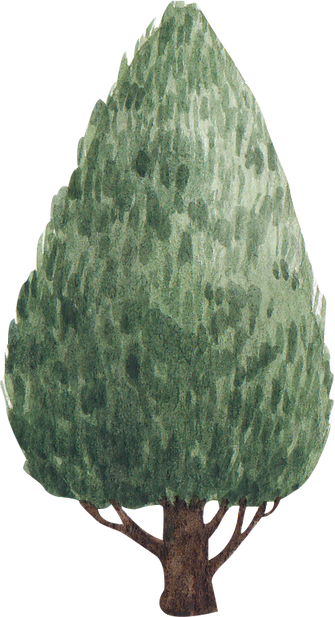 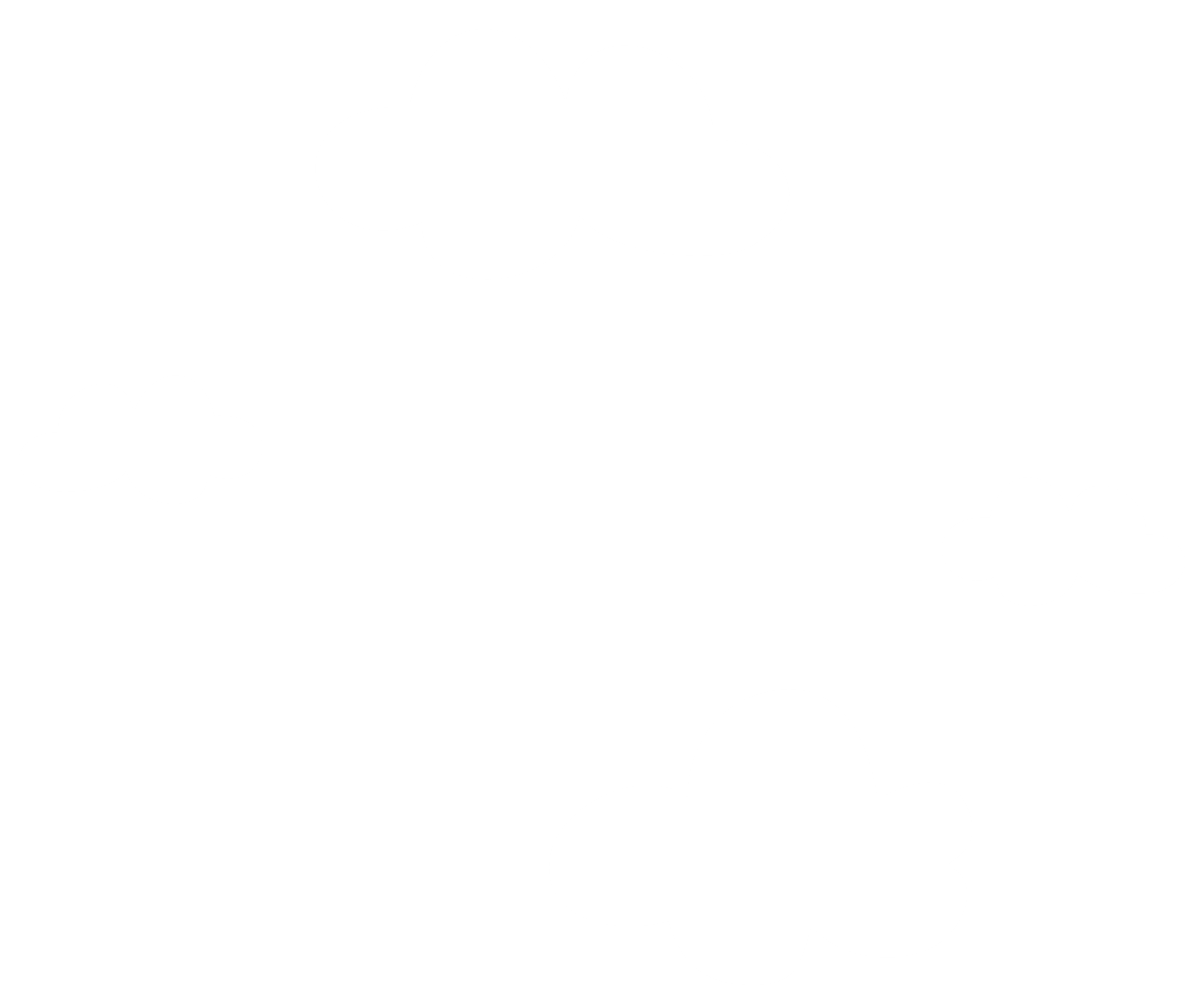 Xác định được từ có nghĩa giống nhau.
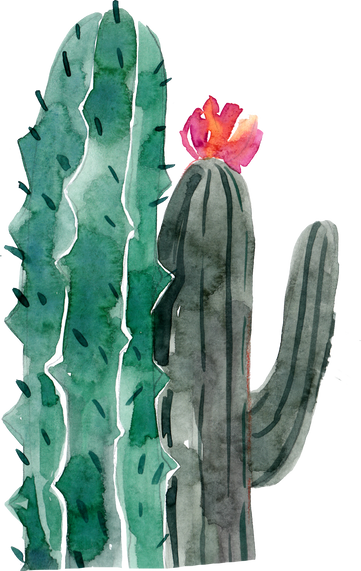 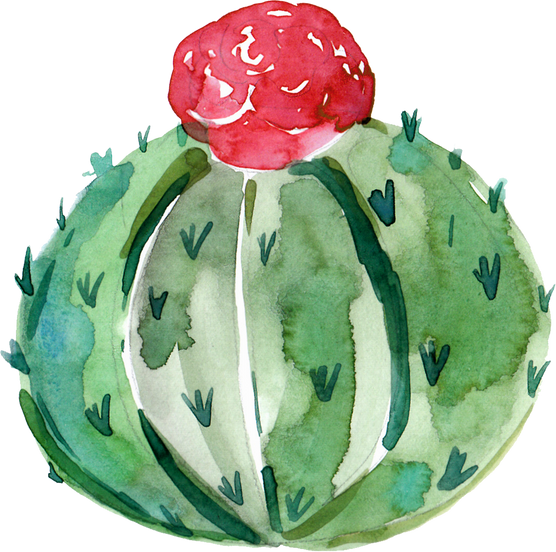 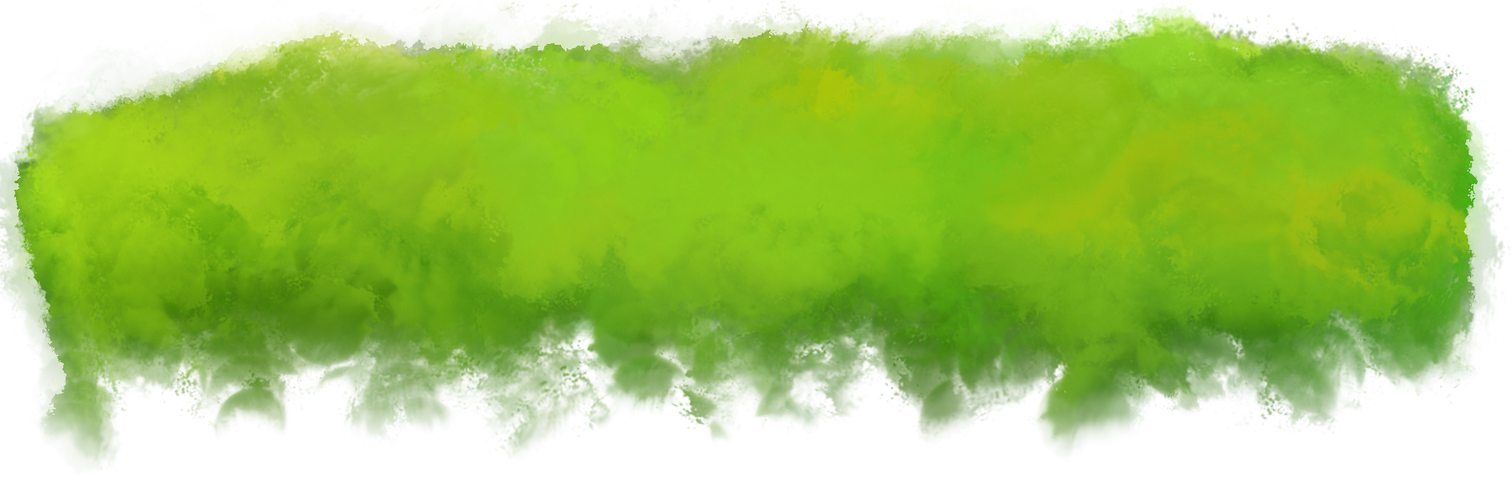 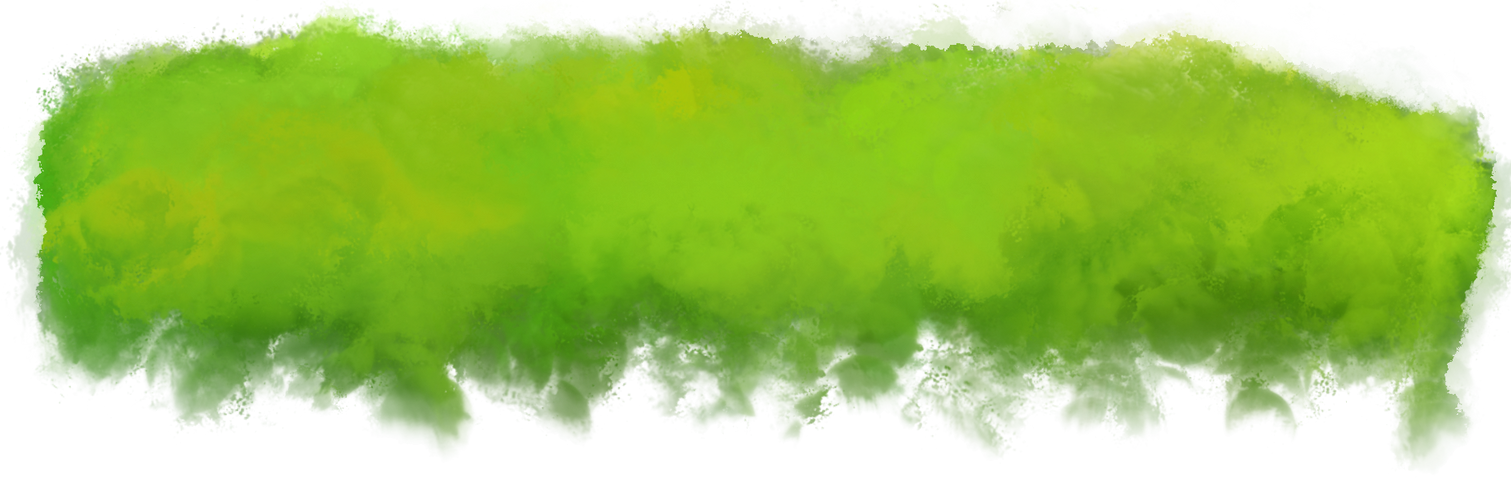 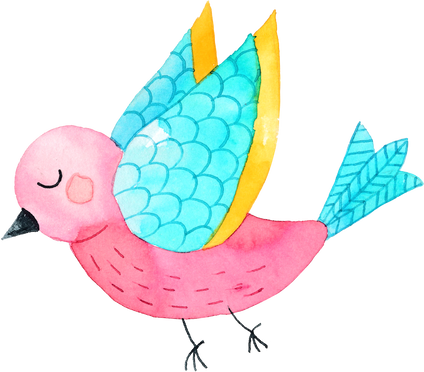 HĐ 1: ĐỌC THÀNH TIẾNG
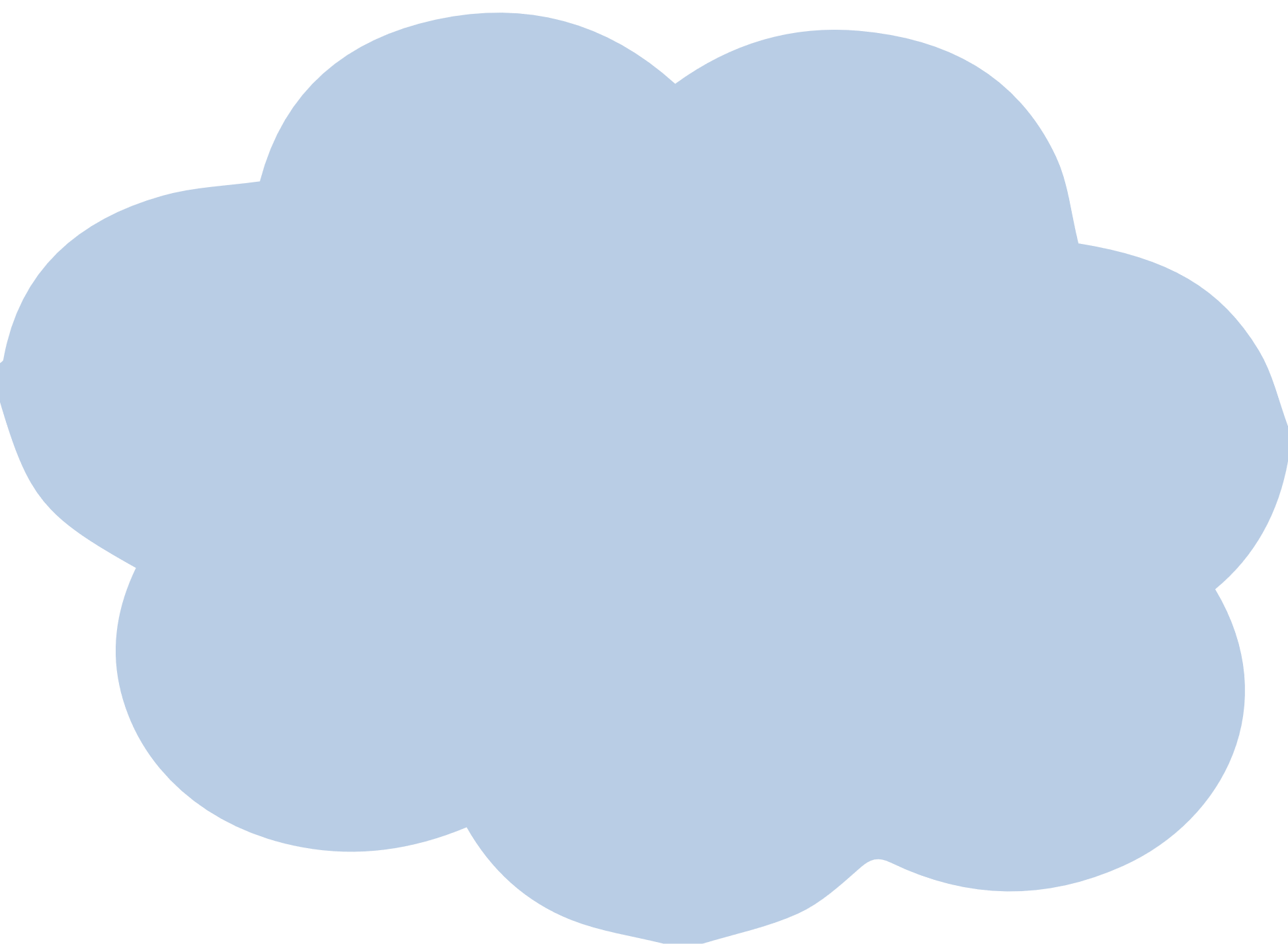 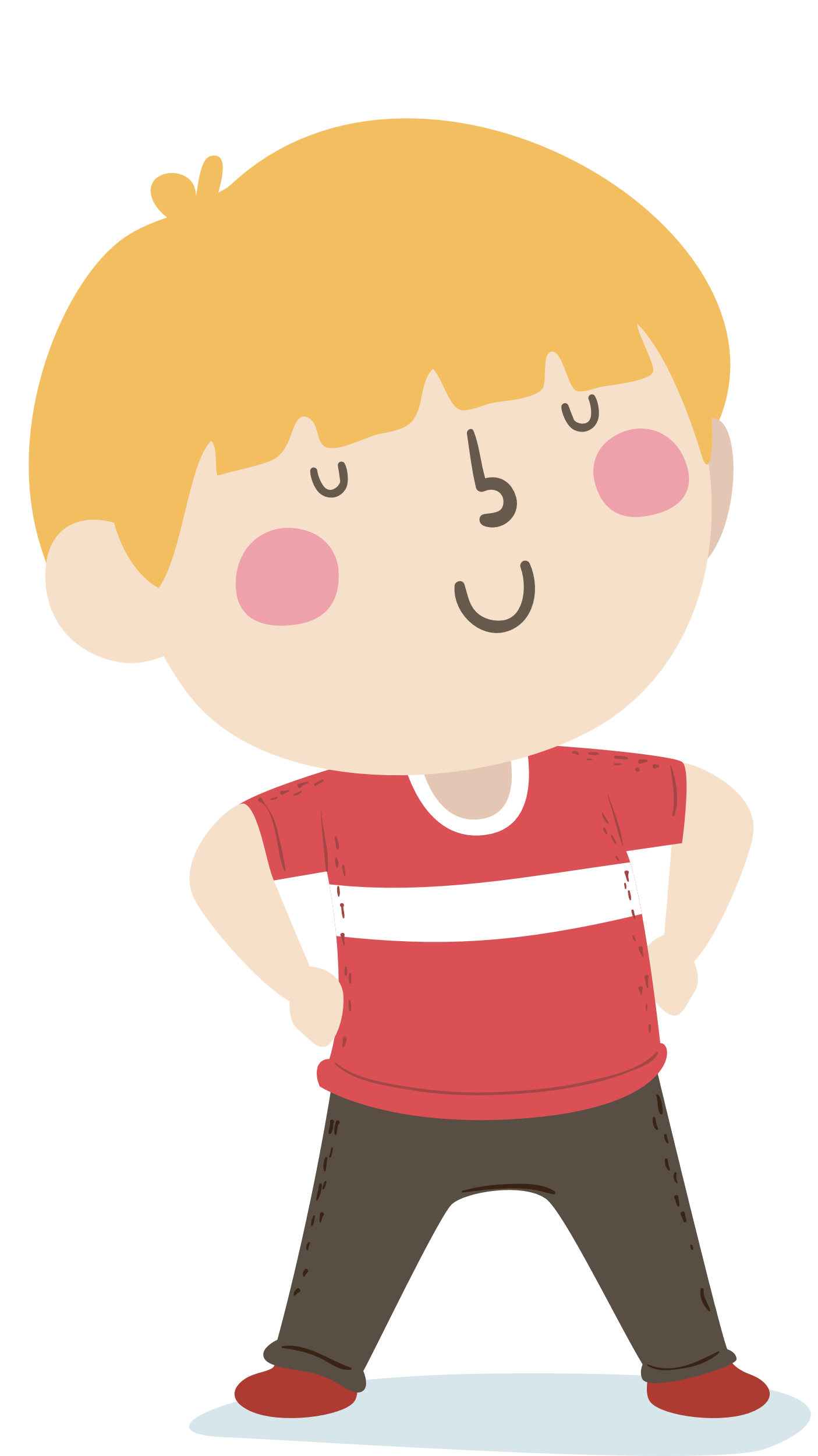 Giọng đọc trong bài:
Giọng nhẹ nhàng, tình cảm.
Đọc chậm rãi ở câu cuối. 
Ngắt nhịp đúng giữa các dòng thơ.
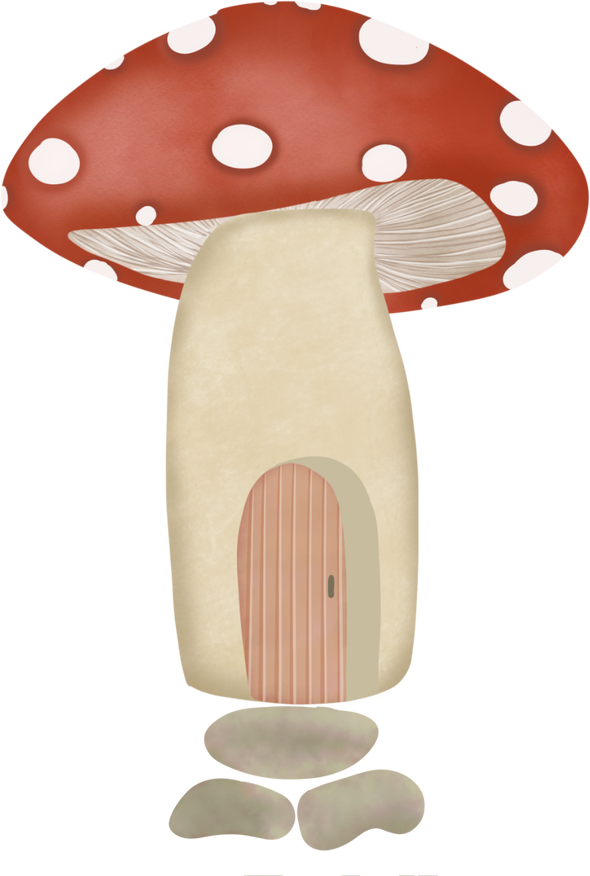 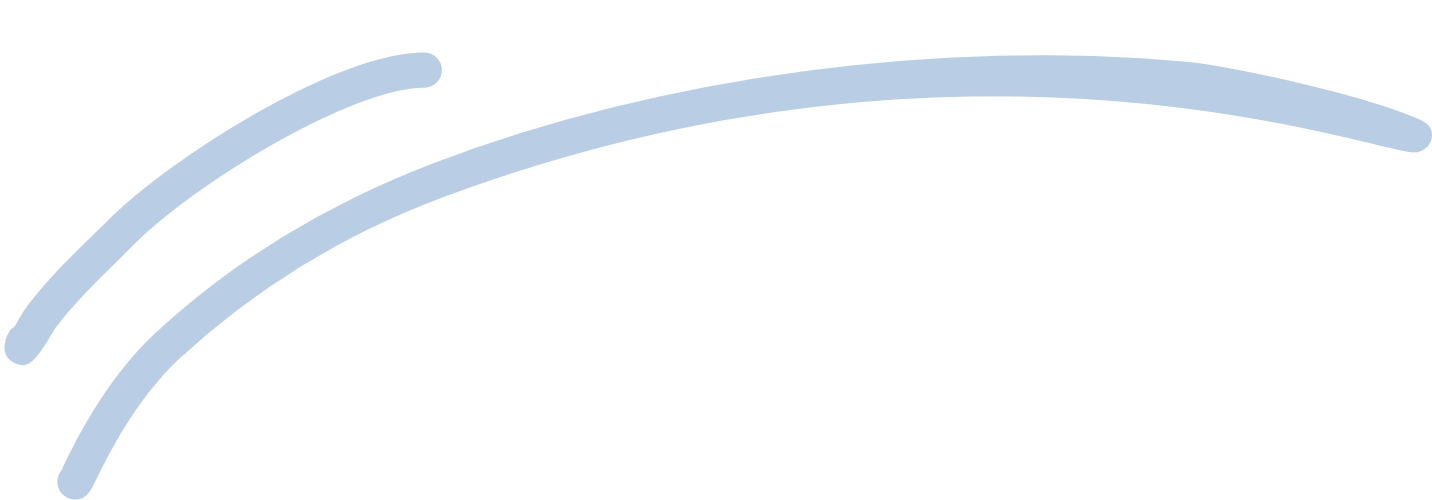 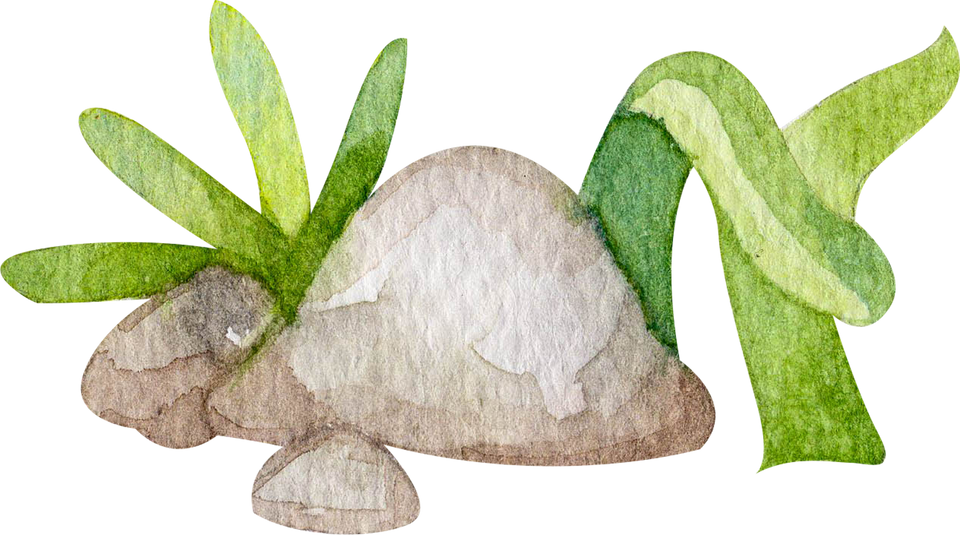 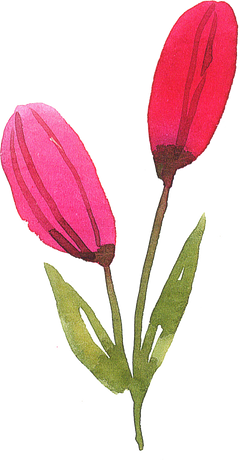 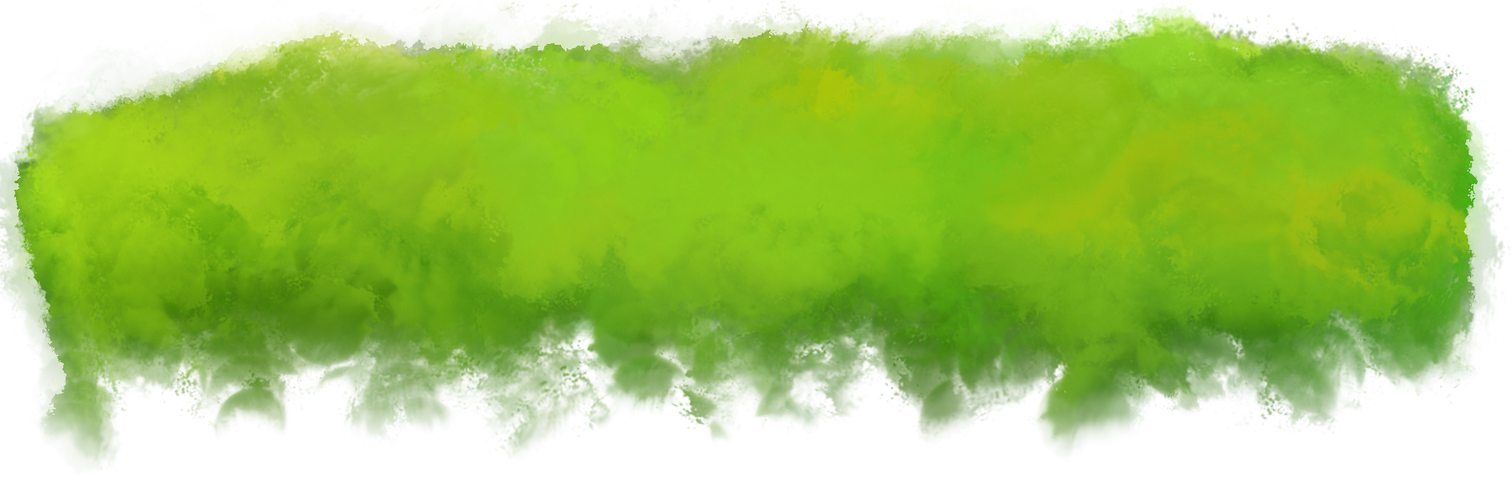 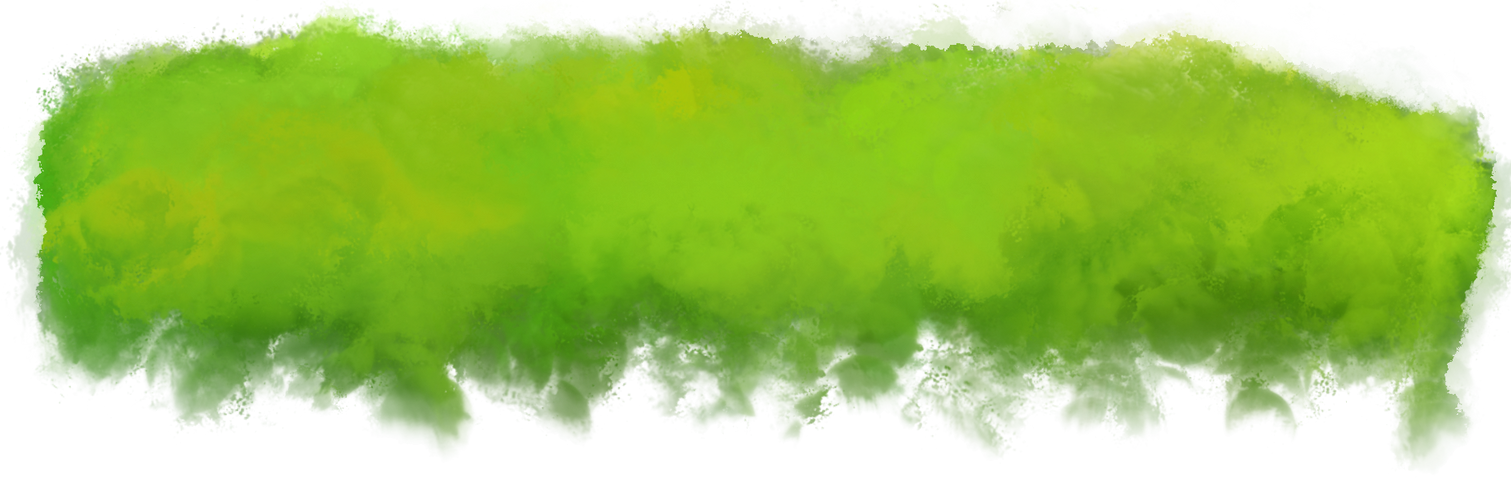 Ngưỡng cửa
Nơi ấy ai cũng quen
Ngay từ thời tấm bé
Khi tay bà, tay mẹ
Còn rắt vòng đi men.
Nơi ấy đã đưa tôi
Buổi đầu tiên đến lớp
Nay con đường xa tắp
Vẫn đang chờ tôi đi.
Nơi bố mẹ ngày đêm
Lúc nào qua cũng vội
Nơi bạn bè chạy tới
Thường lúc nào cũng vui.
Nơi ấy ngôi sao khuya
Soi vào trong giấc ngủ
Ngọn đèn khuya bóng mẹ
Sáng một vầng trên sân.
	VŨ QUẦN PHƯƠNG
Đọc nối tiếpc
1
2
3
Chia đoạn
Đọc mẫu
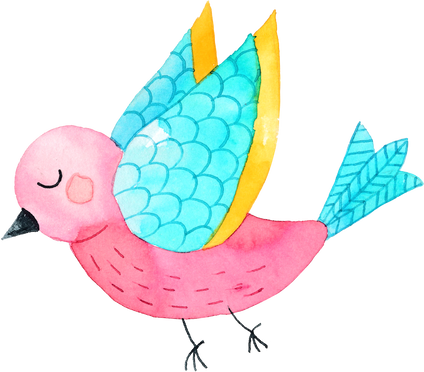 Giải thích từ khó
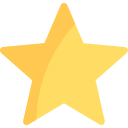 Thanh dưới của khung cửa ra vào, thường chỉ có ở nhà gỗ, nhà tranh.
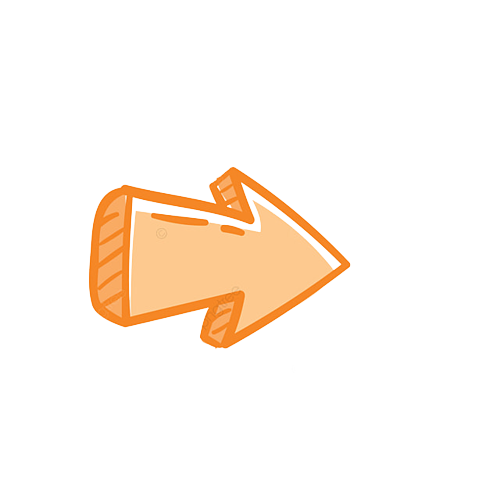 Ngưỡng cửa
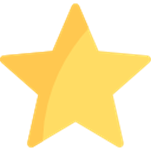 Bố mẹ, ông bà hoặc anh chị cho bé bám vào tay để men theo tập đi.
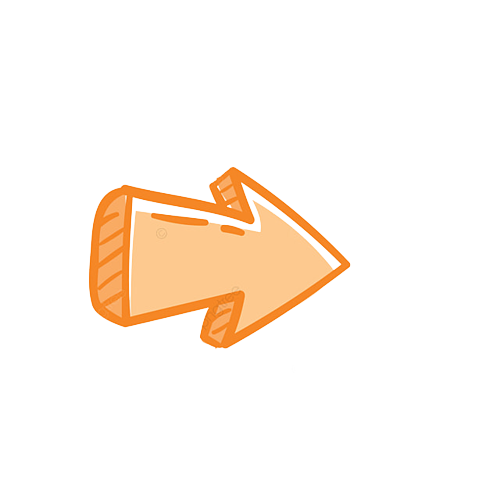 Dắt vòng đi men
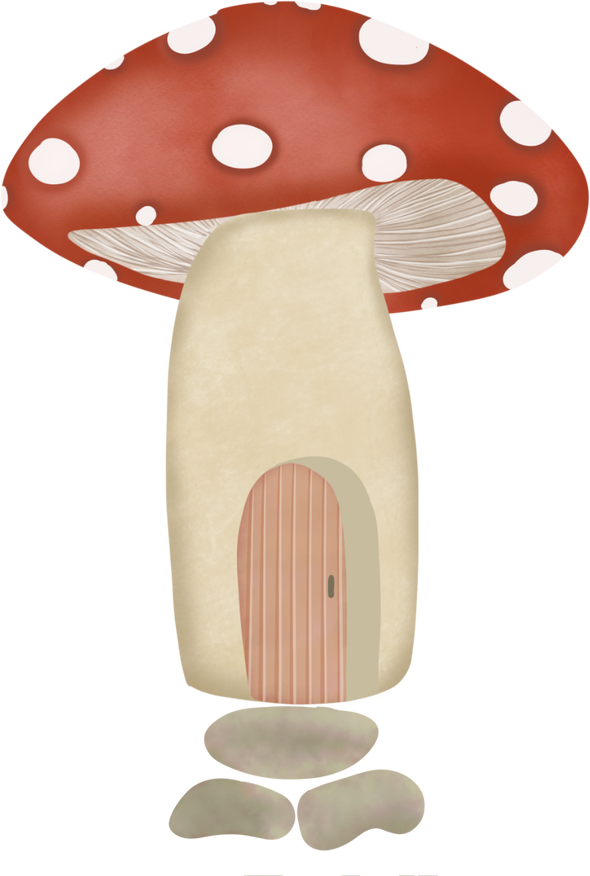 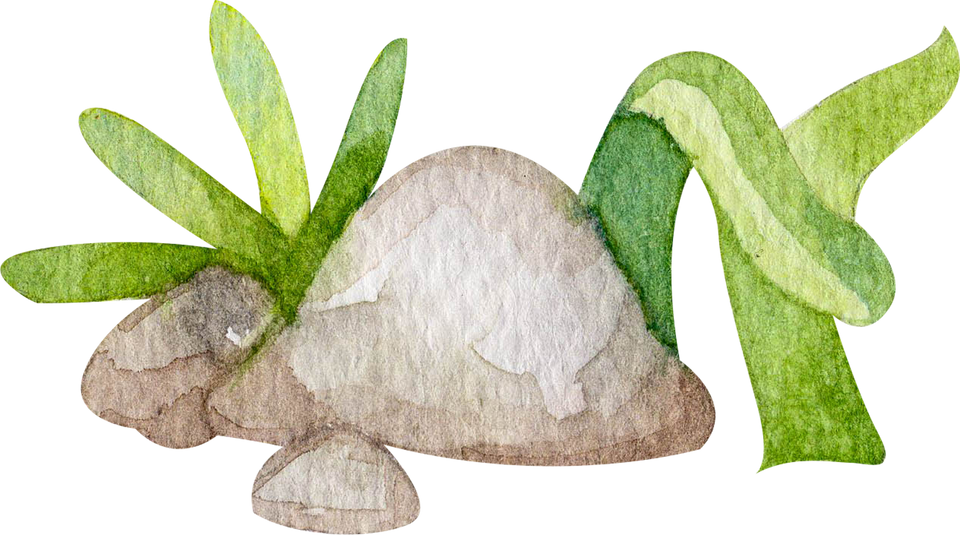 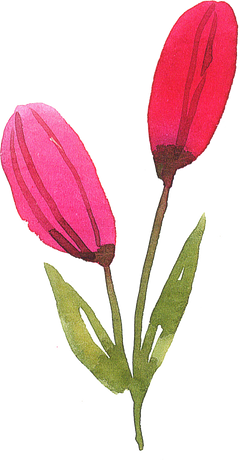 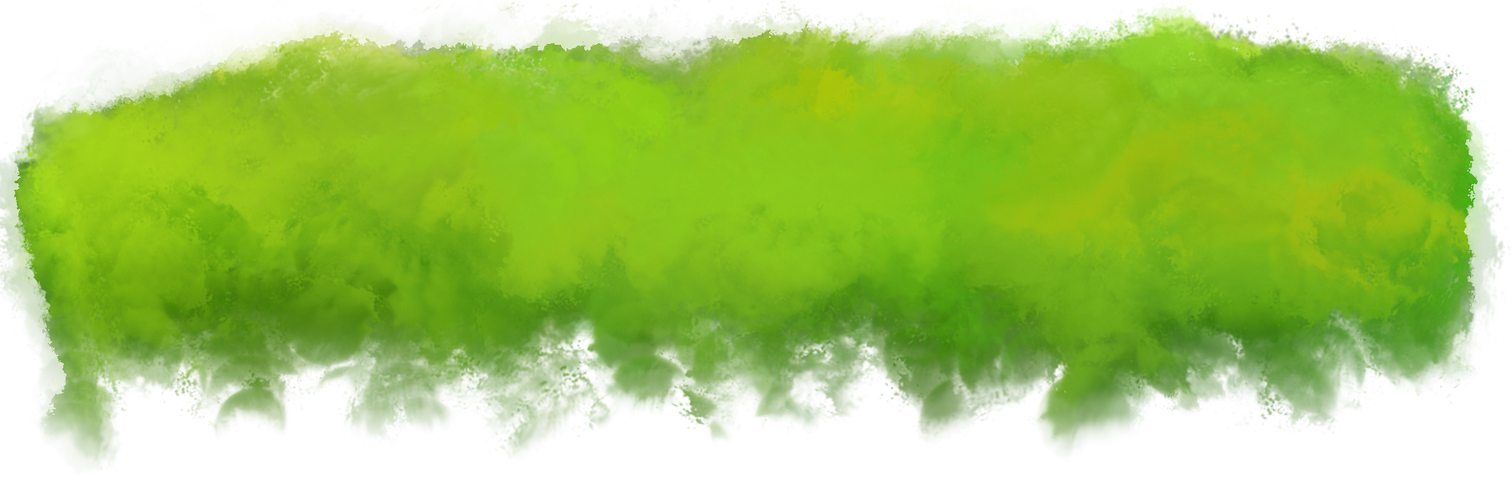 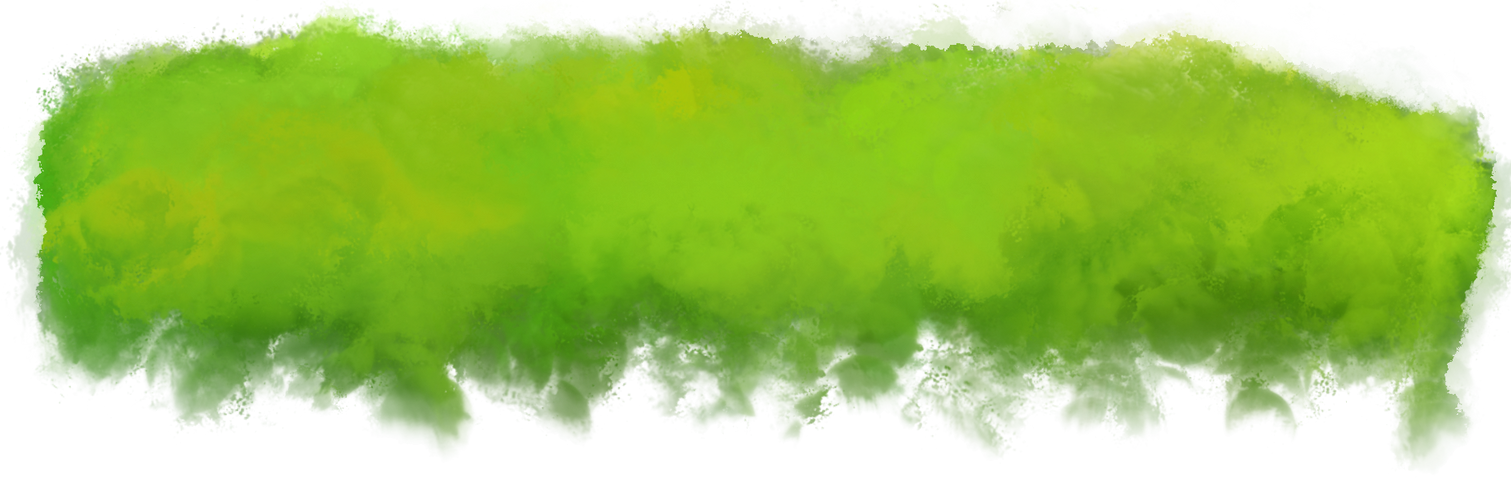 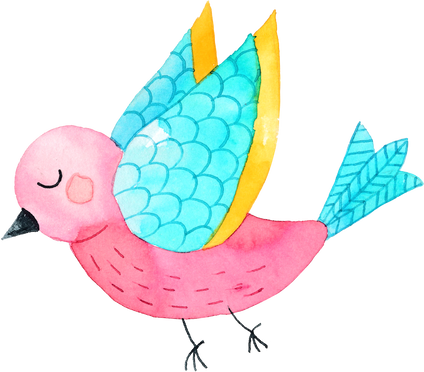 Luyện đọc khổ thơ
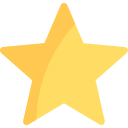 /
Nơi bố mẹ ngày đêm
Lúc nào qua cũng vội
Nơi bạn bè chạy tới
Thường lúc nào cũng vui.
/
/
/
/
/
/
/
/
Nơi ấy đã đưa tôi
Buổi đầu tiên đến lớp
Nay con đường xa tắp
Vẫn đang chờ tôi đi.
/
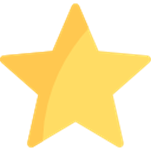 /
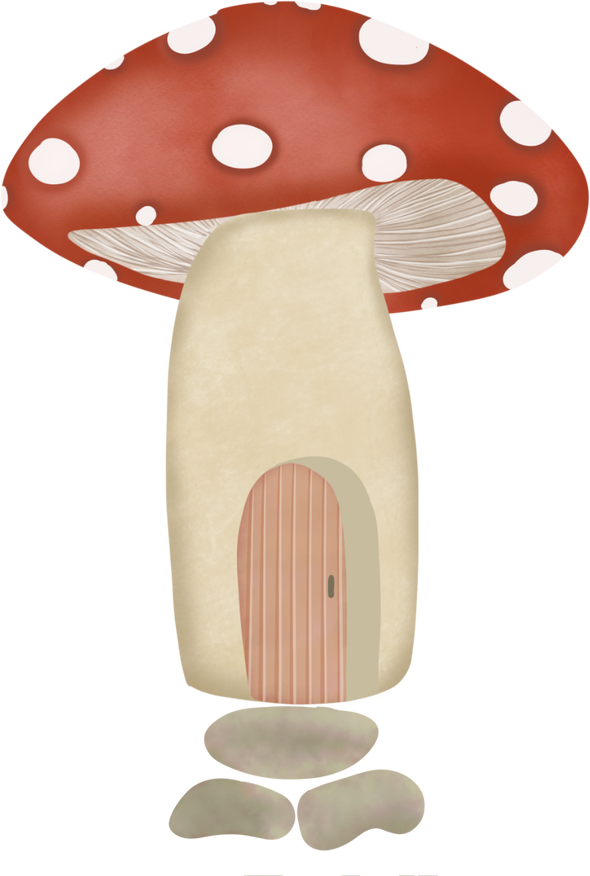 /
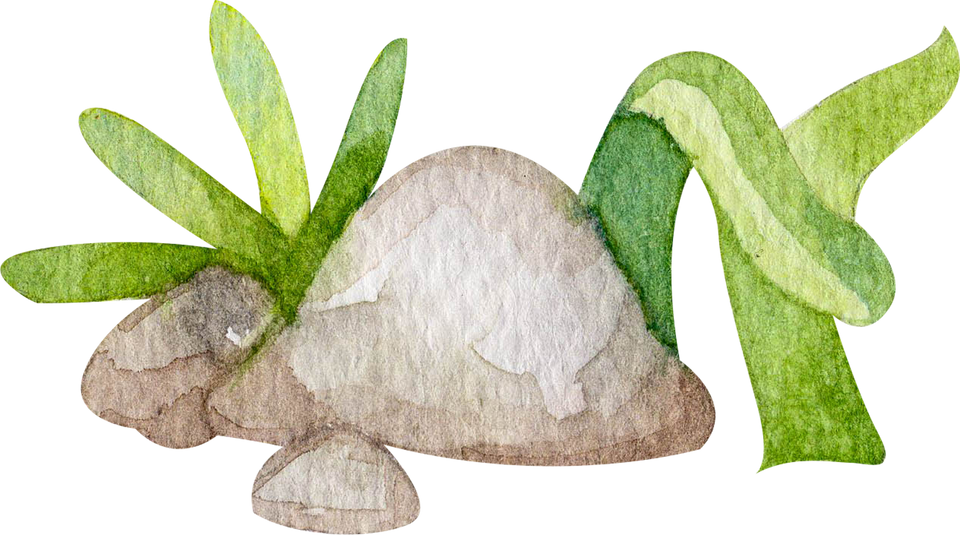 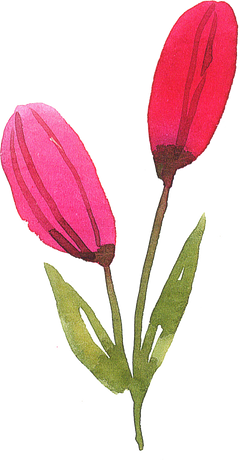 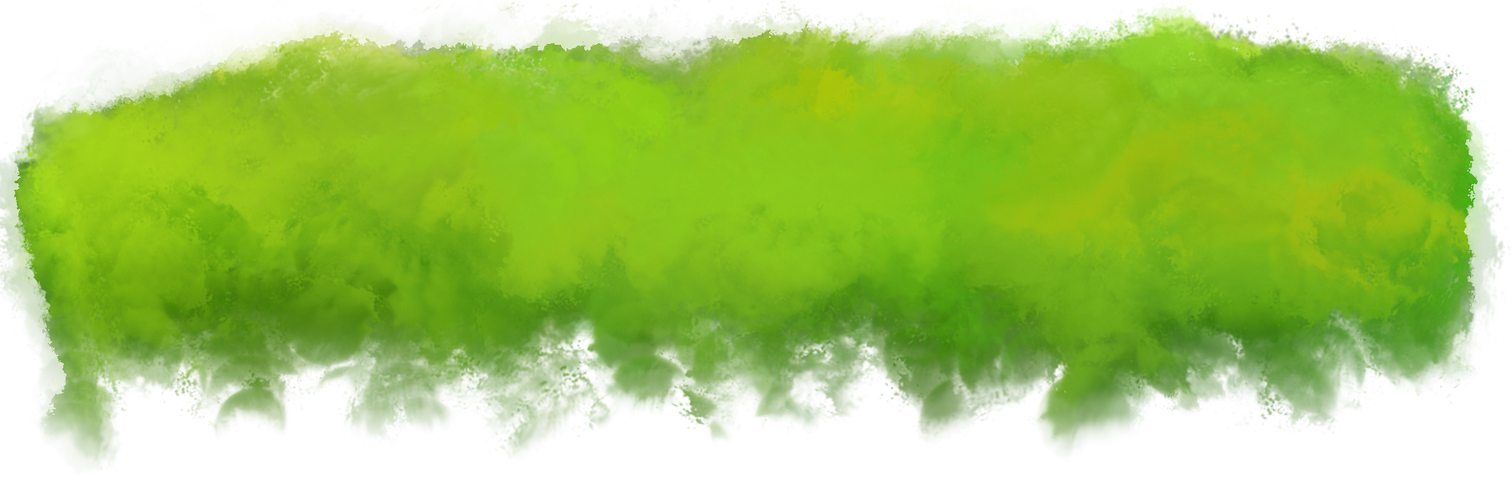 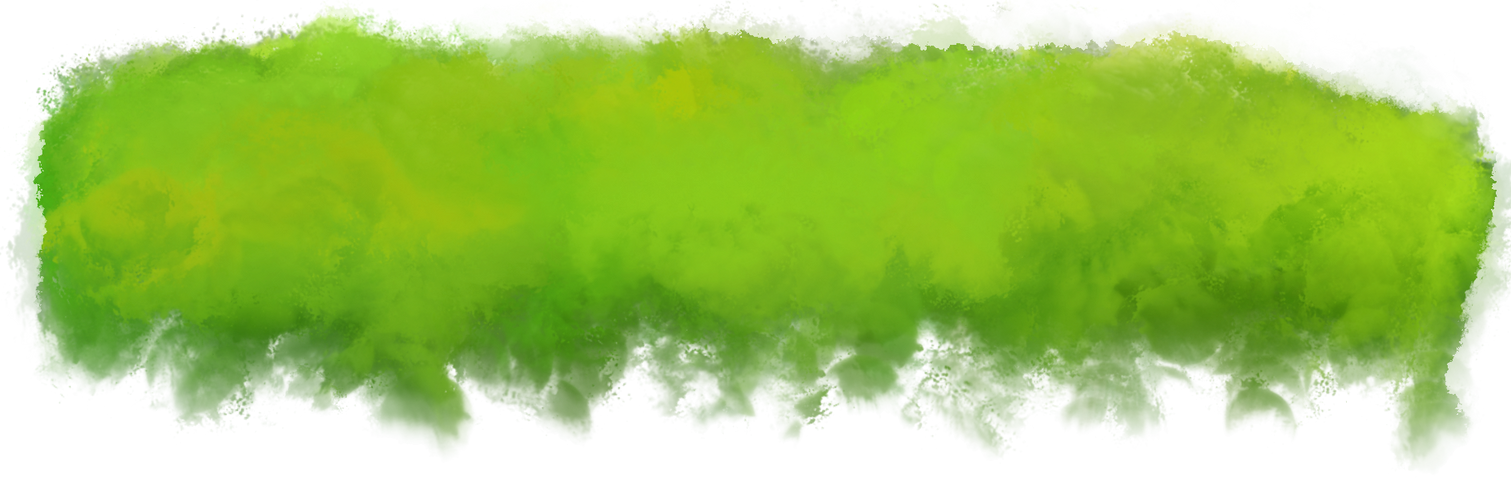 Ngưỡng cửa
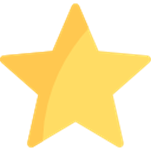 Nơi ấy ai cũng quen
Ngay từ thời tấm bé
Khi tay bà, tay mẹ
Còn rắt vòng đi men.
/
Nơi ấy đã đưa tôi
Buổi đầu tiên đến lớp
Nay con đường xa tắp
Vẫn đang chờ tôi đi.
/
/
/
/
/
/
/
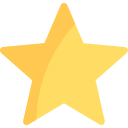 /
Nơi bố mẹ ngày đêm
Lúc nào qua cũng vội
Nơi bạn bè chạy tới
Thường lúc nào cũng vui.
/
Nơi ấy ngôi sao khuya
Soi vào trong giấc ngủ
Ngọn đèn khuya bóng mẹ
Sáng một vầng trên sân.
	VŨ QUẦN PHƯƠNG
/
4
/
Luyện đọc nhóm 4
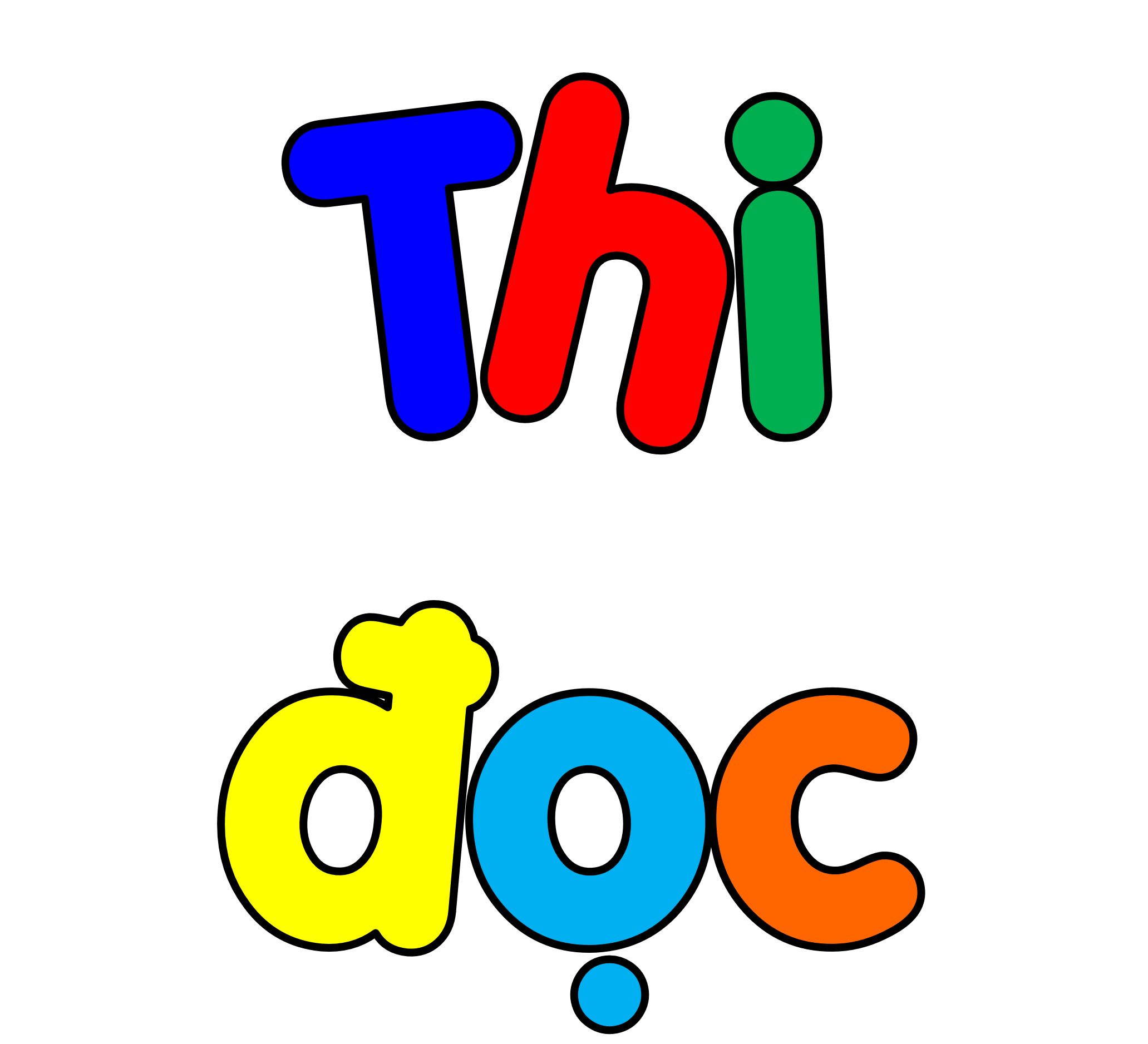 Tiêu chí
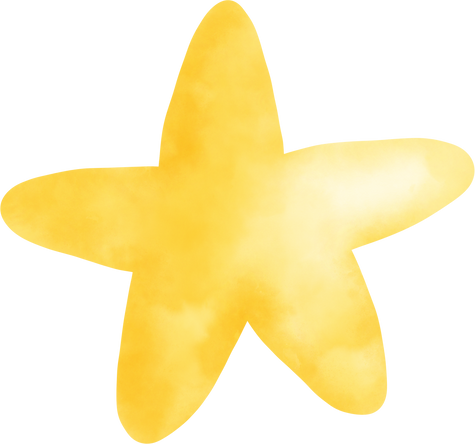 Đọc to, rõ ràng.
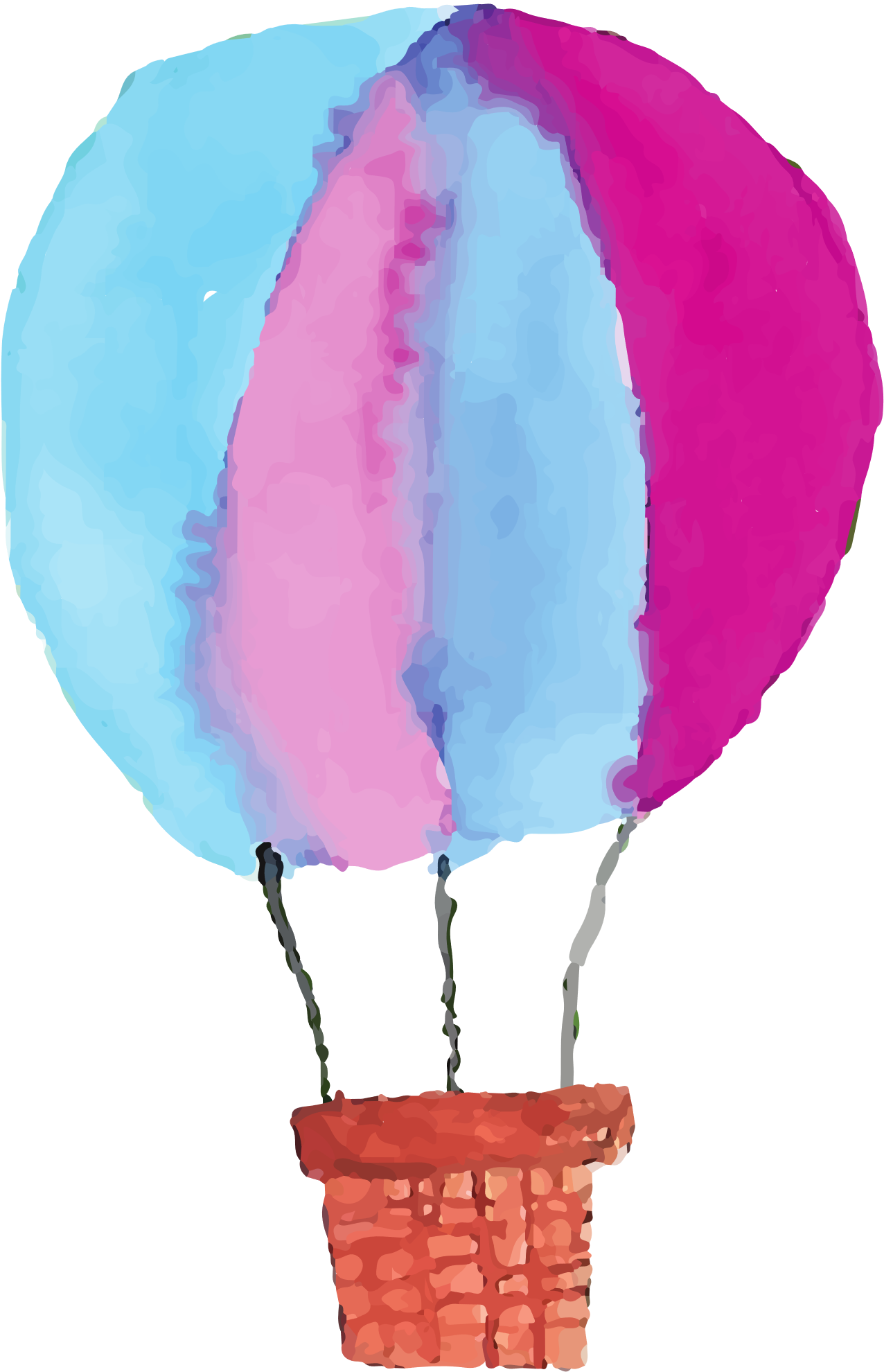 Ngắt nghỉ hơi đúng.
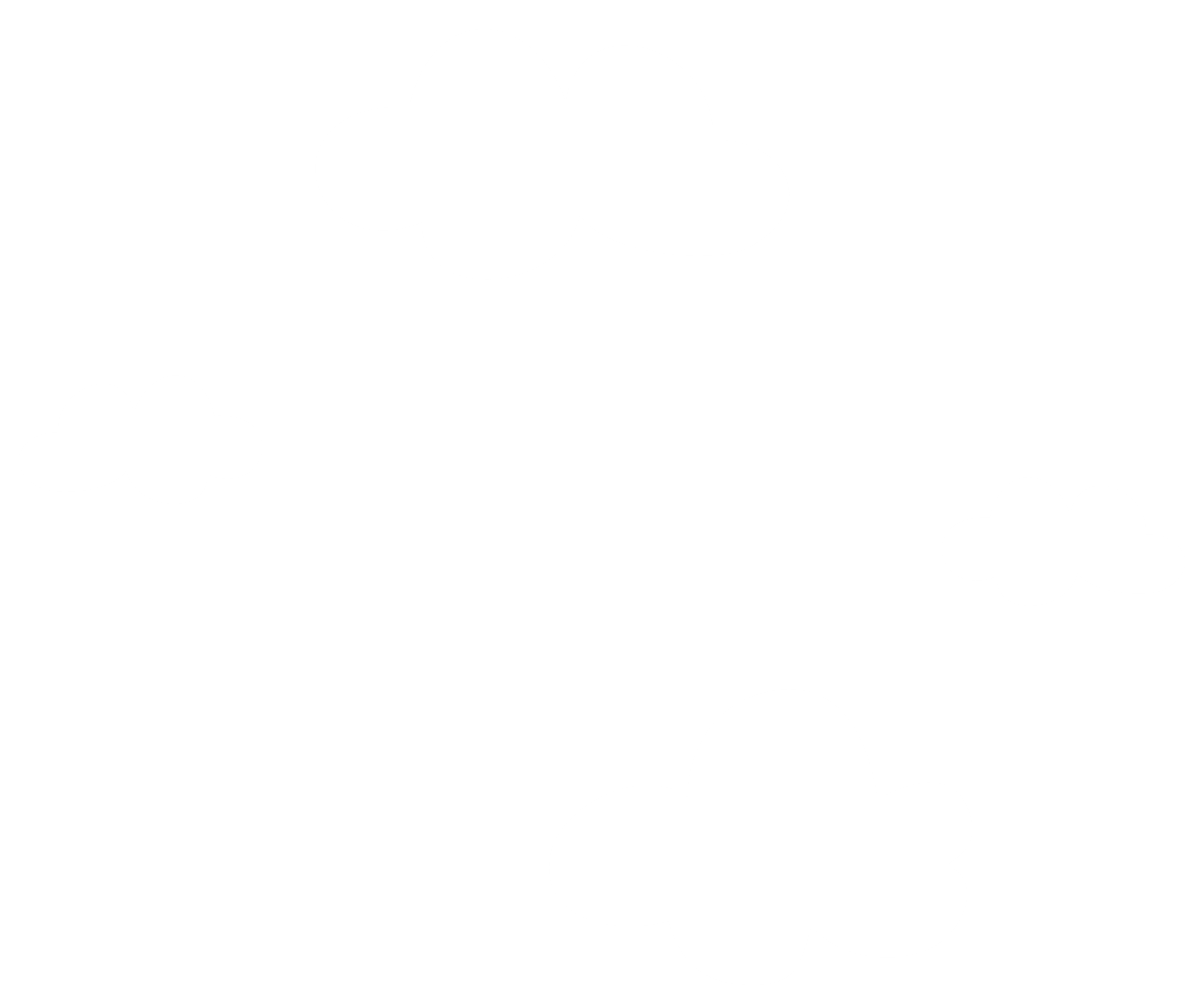 Giọng nhẹ nhàng, tình cảm.
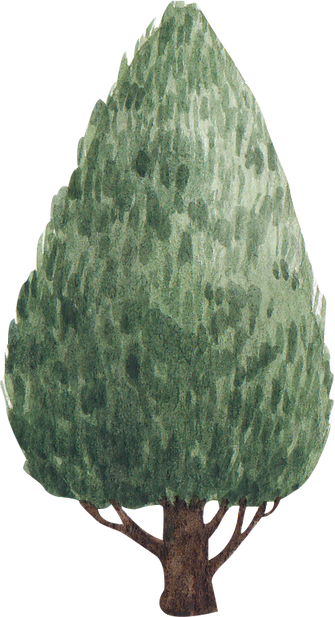 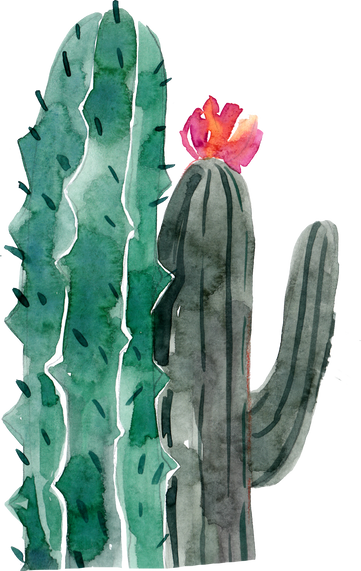 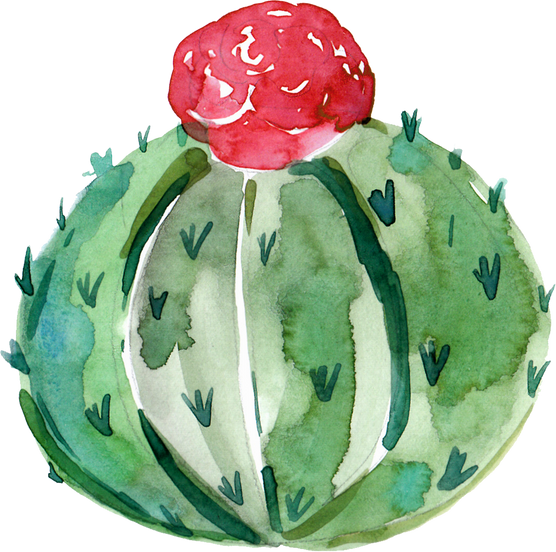 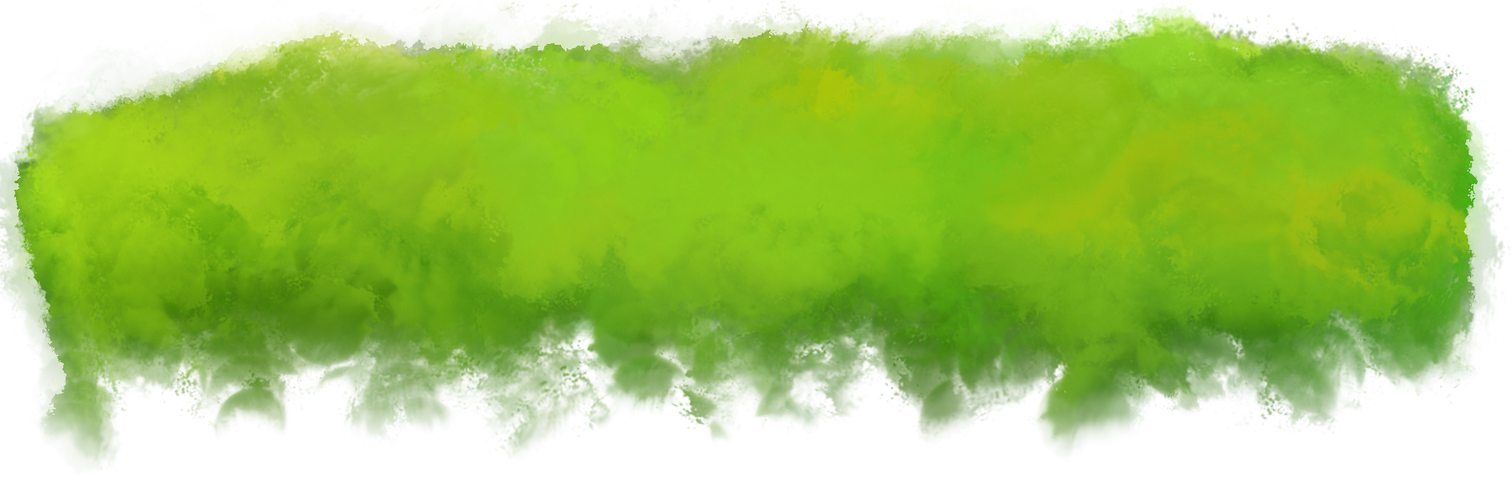 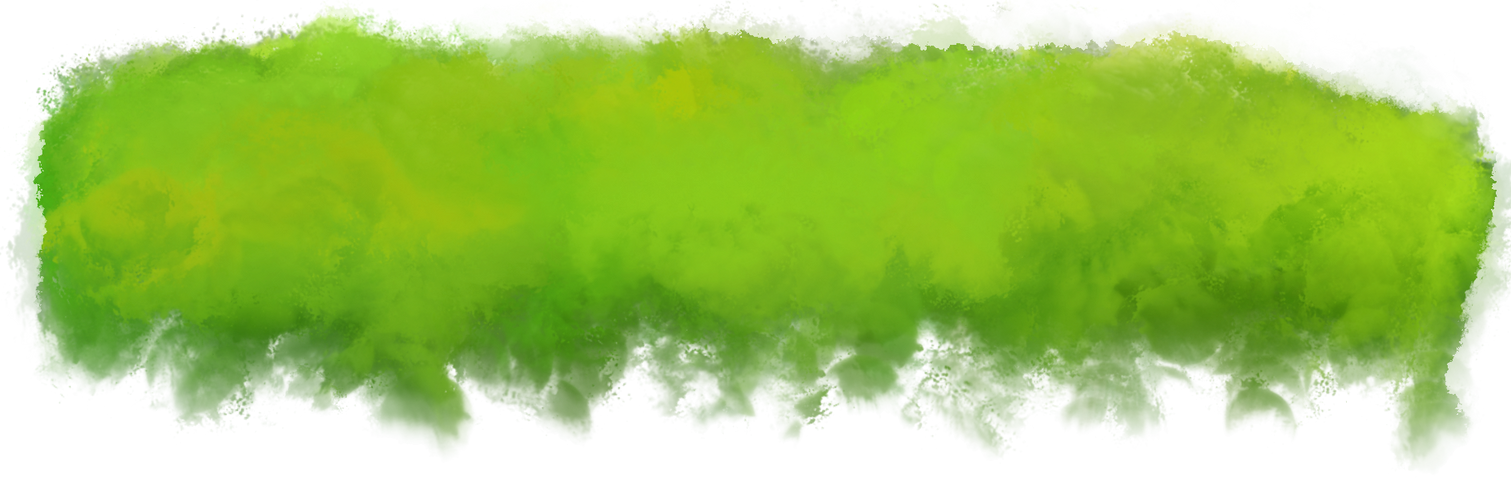 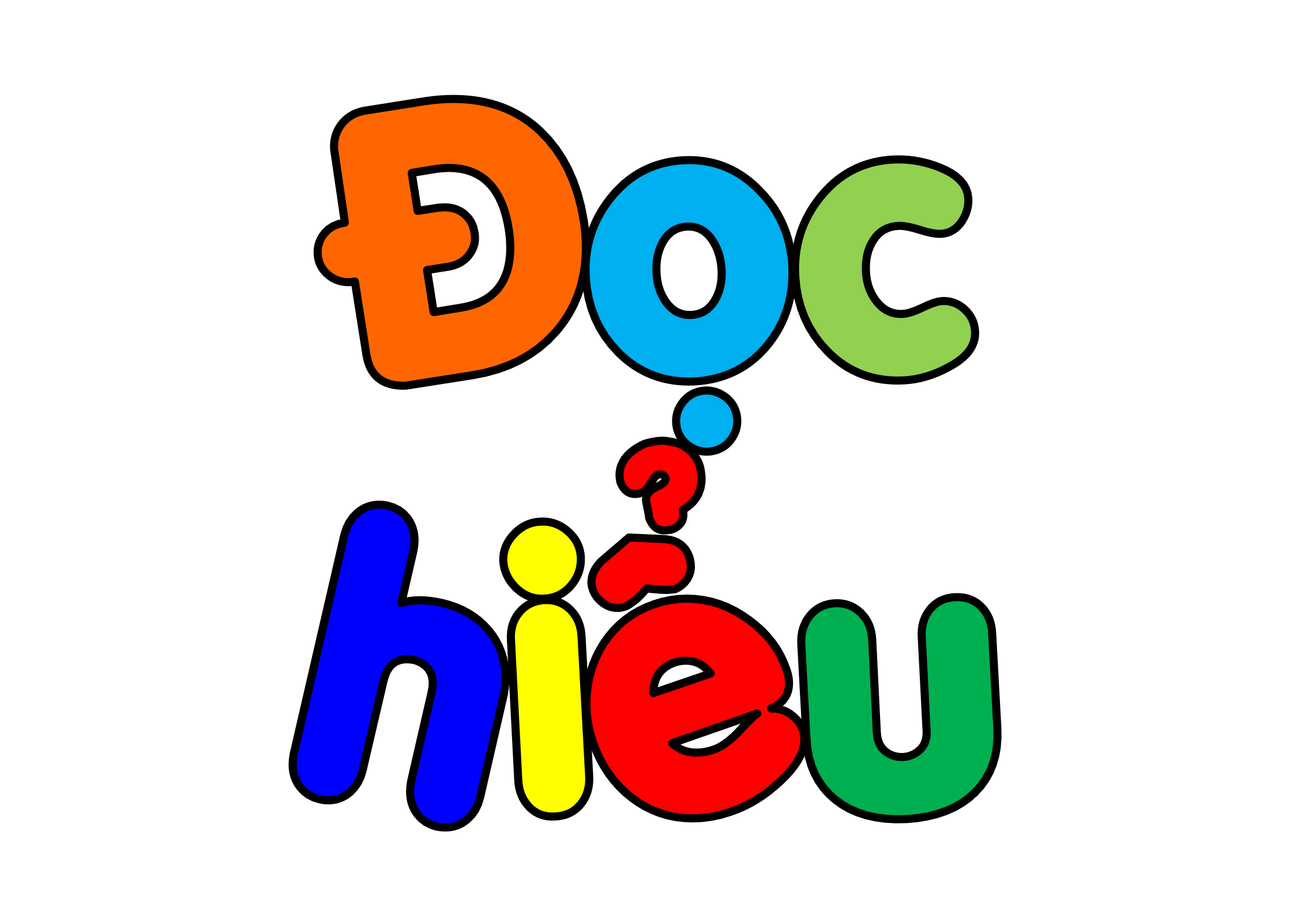 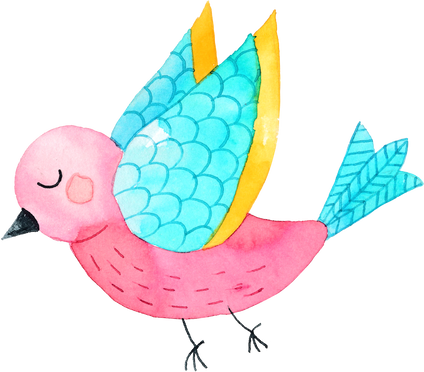 HĐ 1: ĐỌC HIỂU
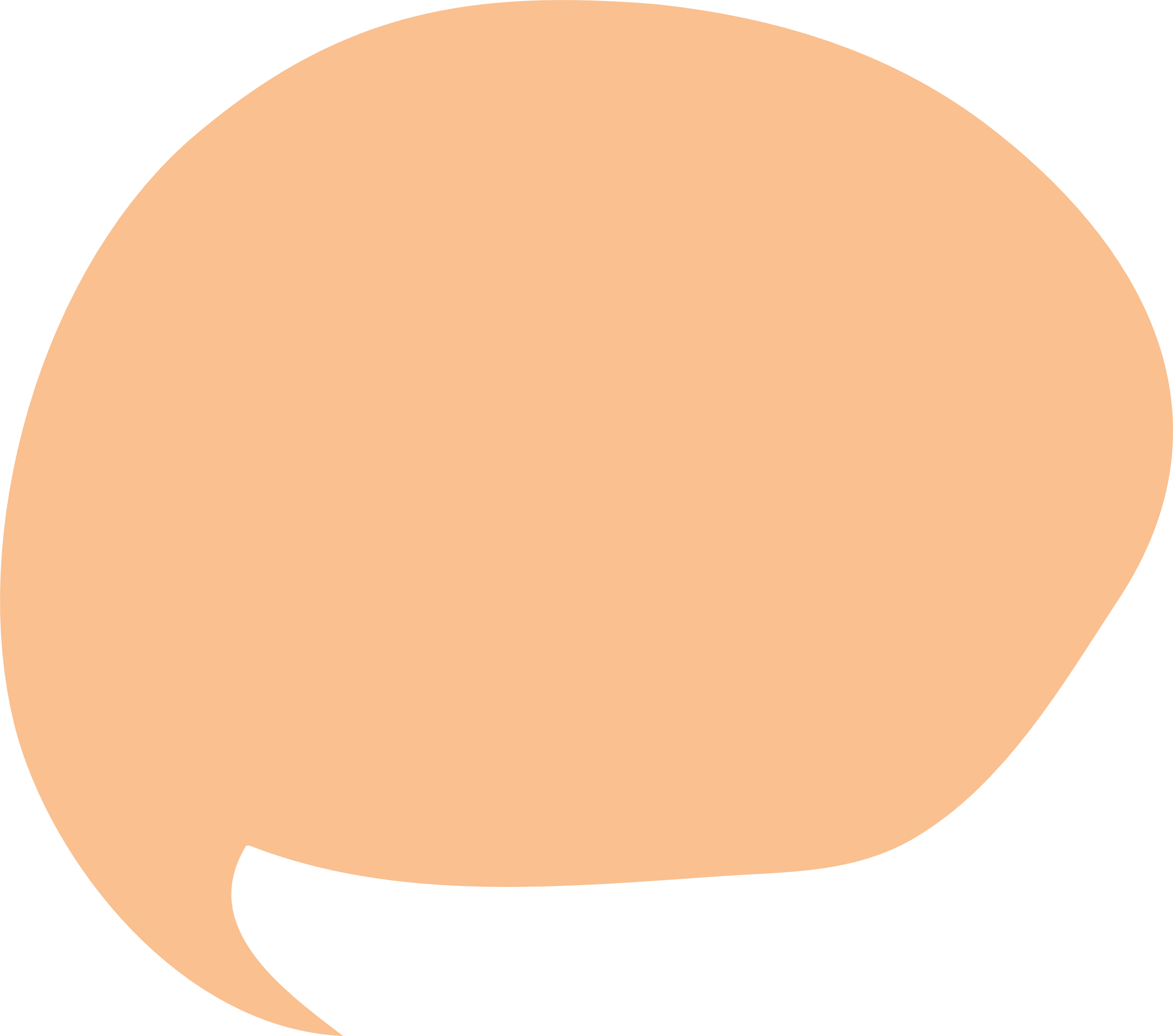 Khổ thơ 1 gợi lại kỉ niệm gì về ngưỡng cửa?
Gợi lại những kỉ niệm quen thuộc khi còn thơ bé được bà, bố mẹ dắt tập đi bên ngưỡng cửa.
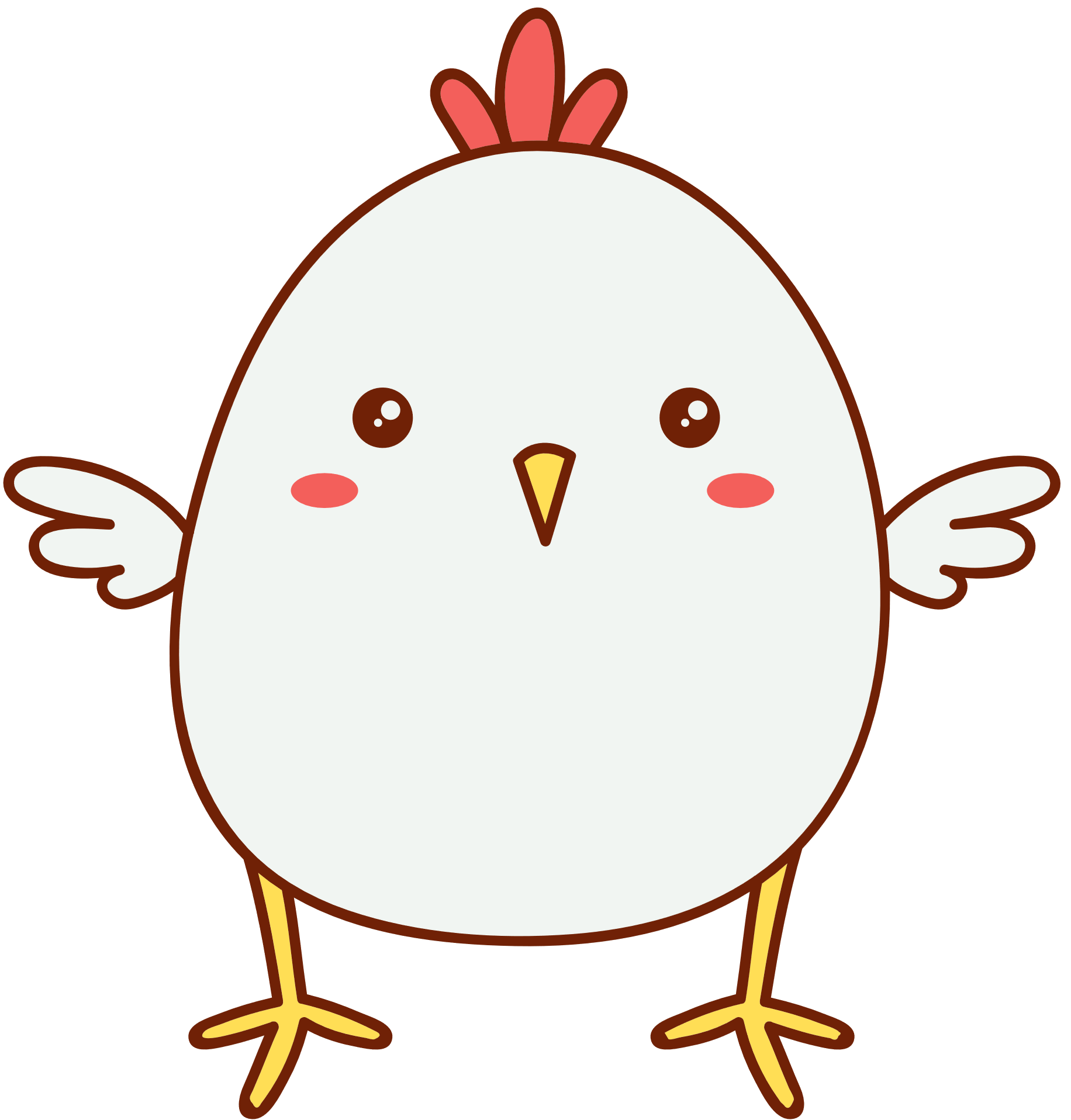 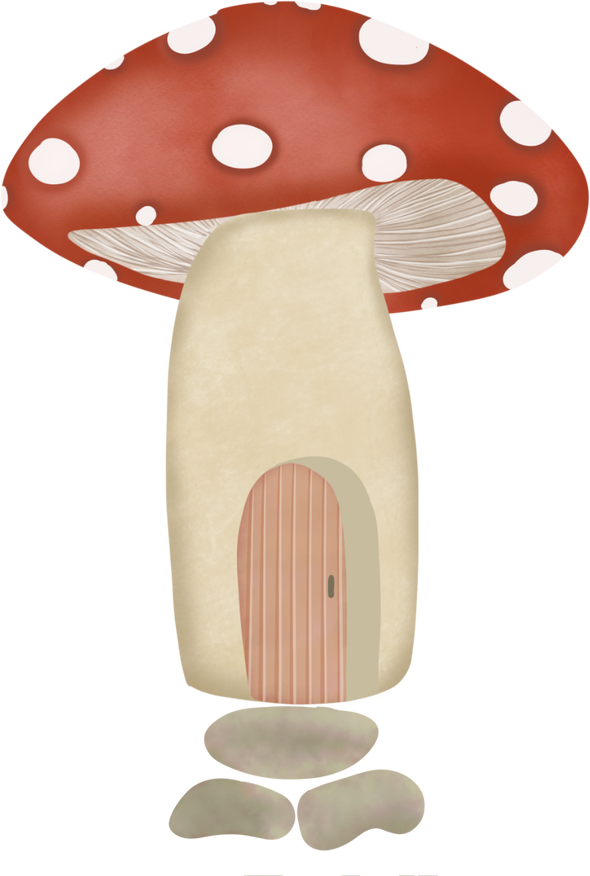 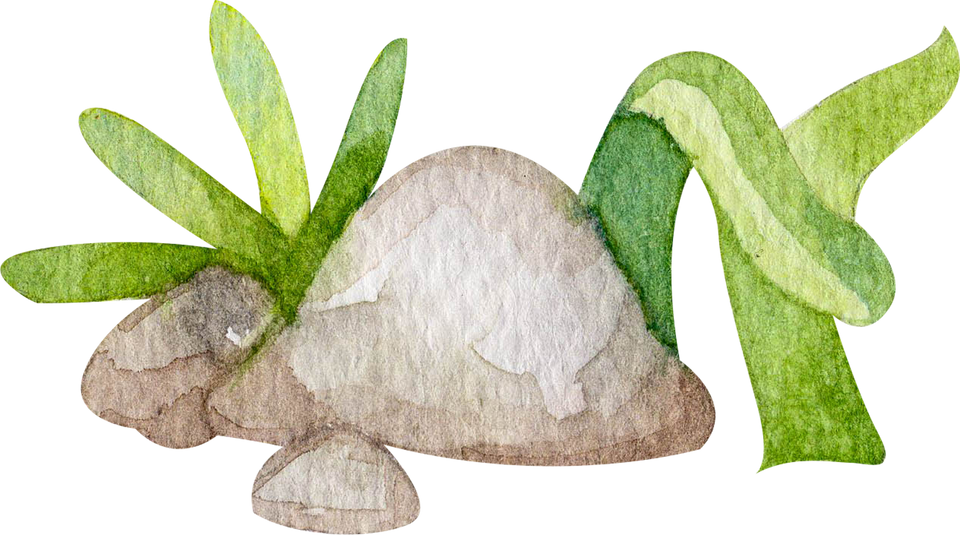 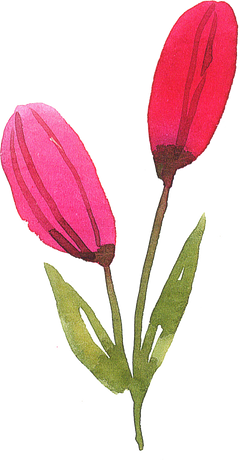 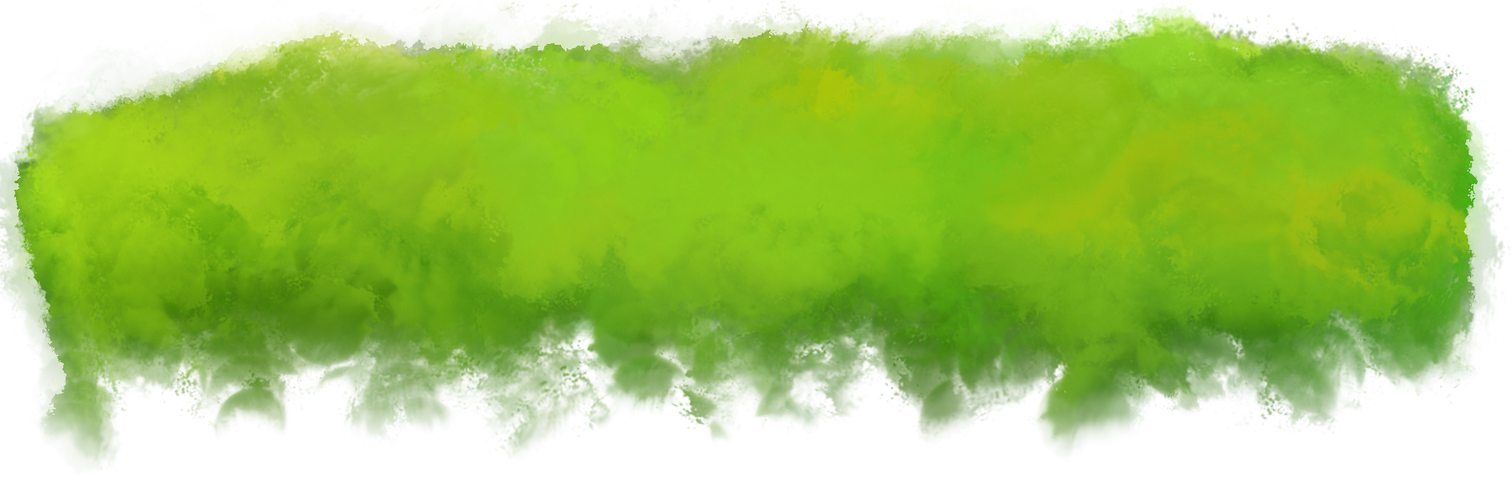 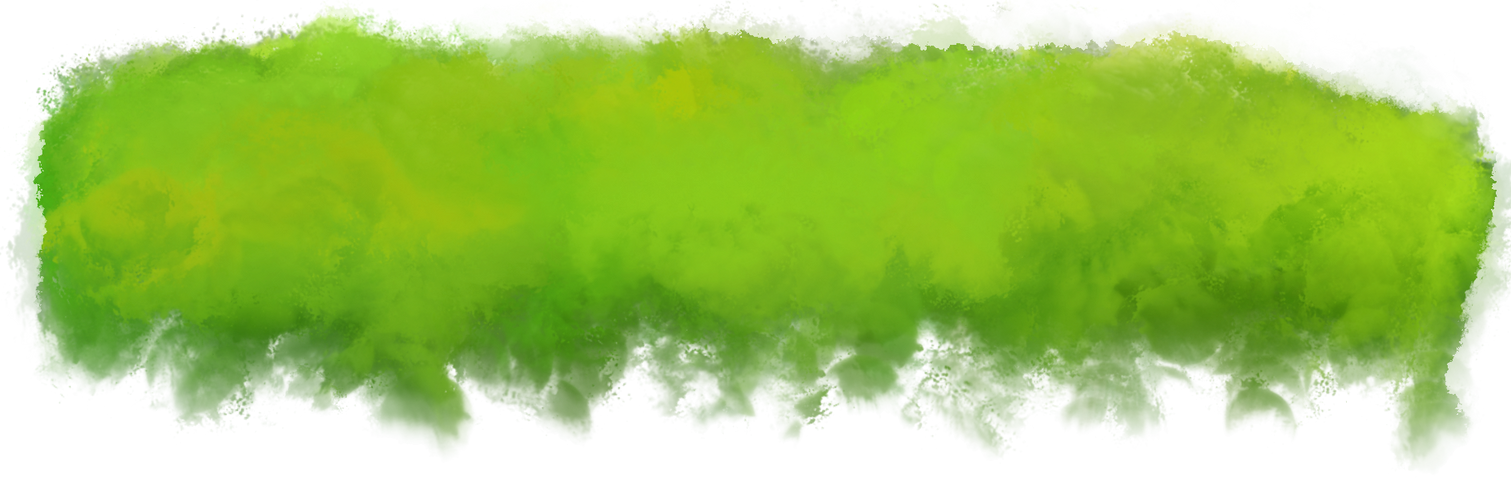 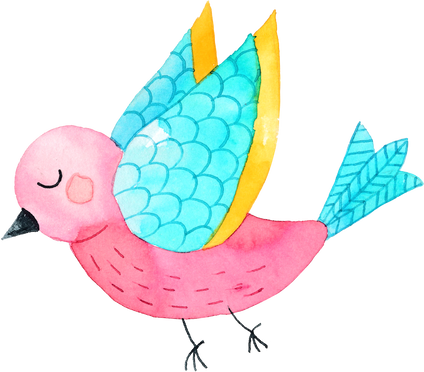 HĐ 1: ĐỌC HIỂU
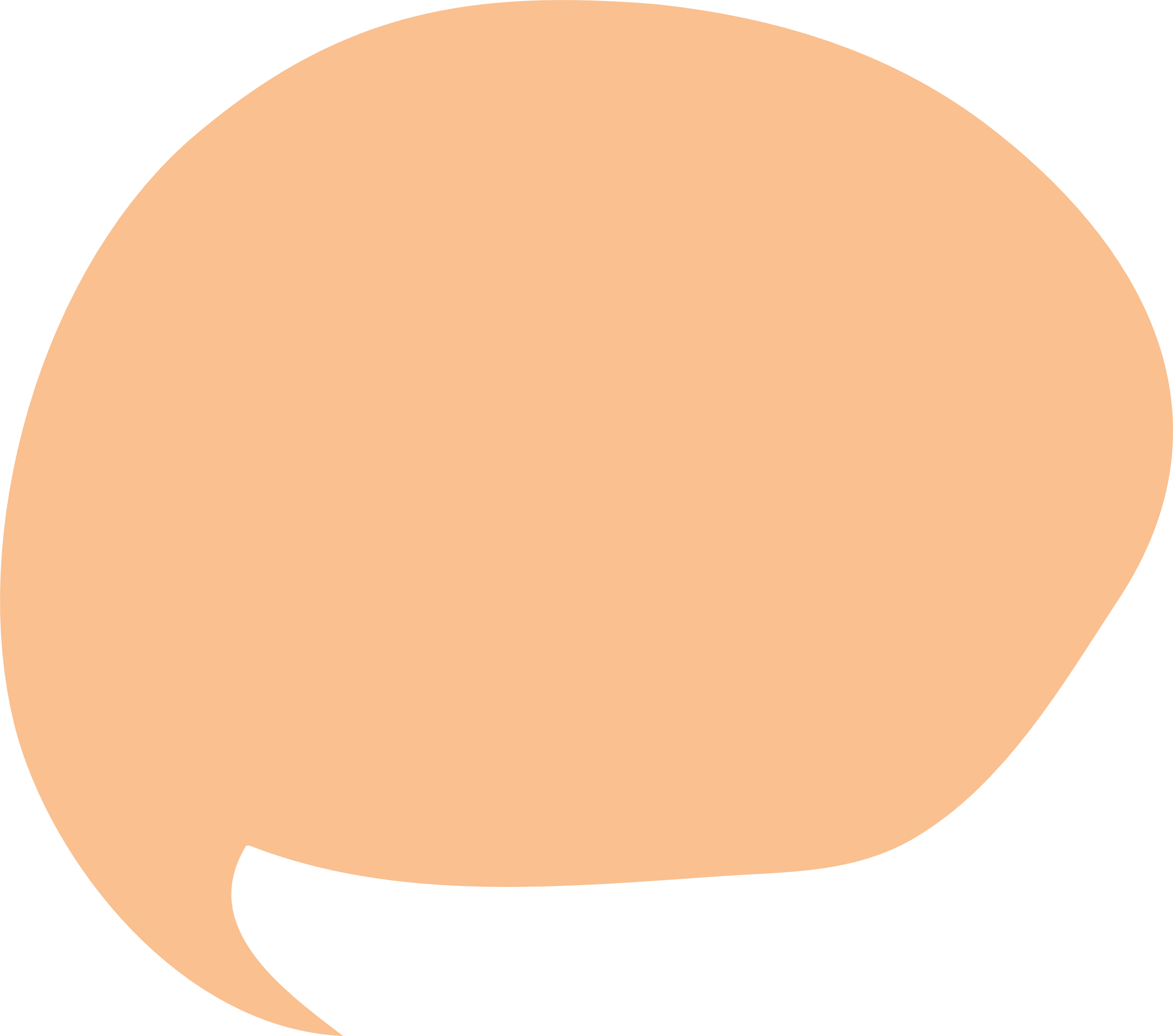 Những hình ảnh nào trong bài thơ nói lên nỗi vất vả của bố mẹ?
Hình ảnh bố mẹ lúc nào cũng tất bật.
Hình ảnh đêm khuya mà mẹ vẫn làm việc.
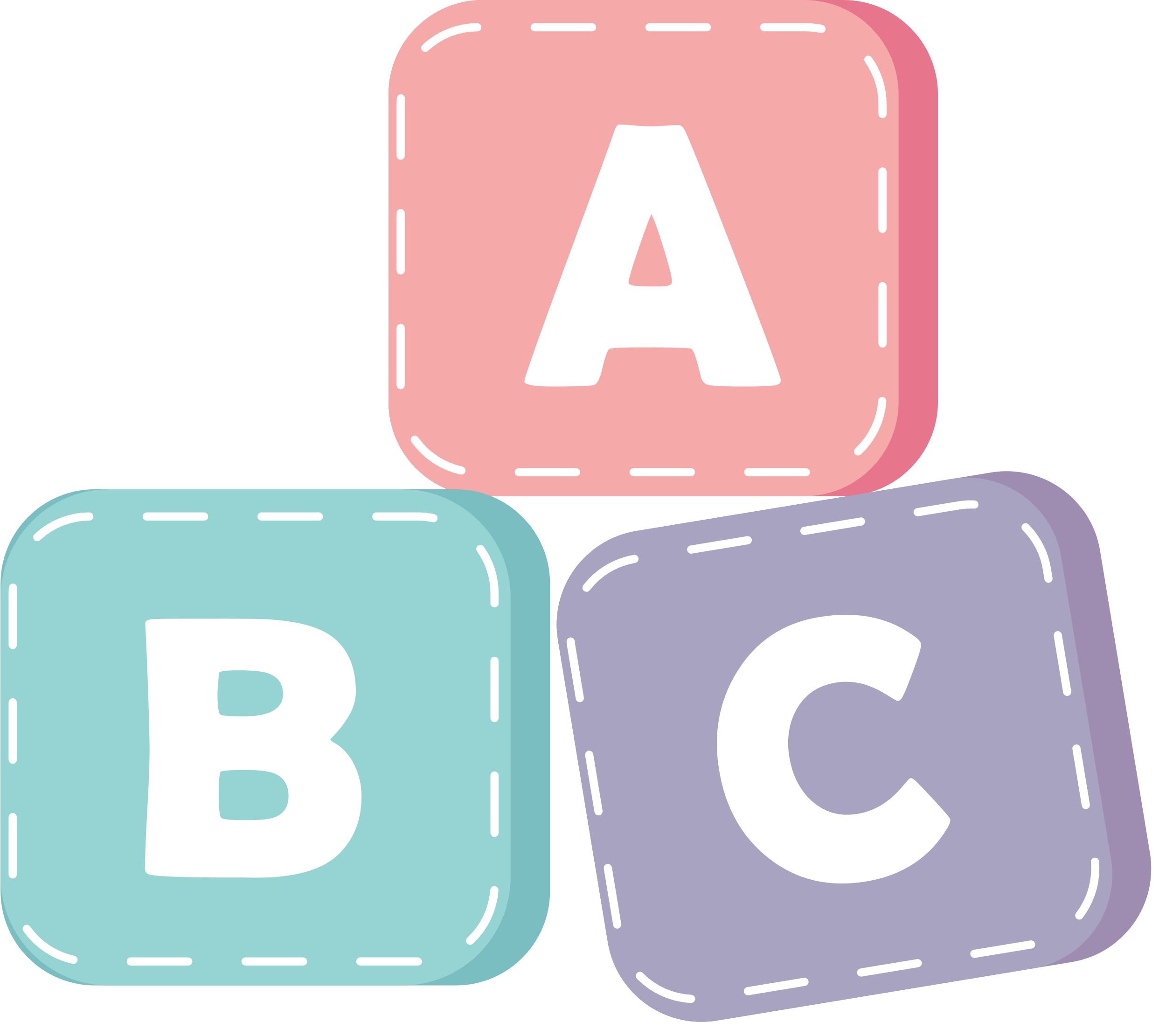 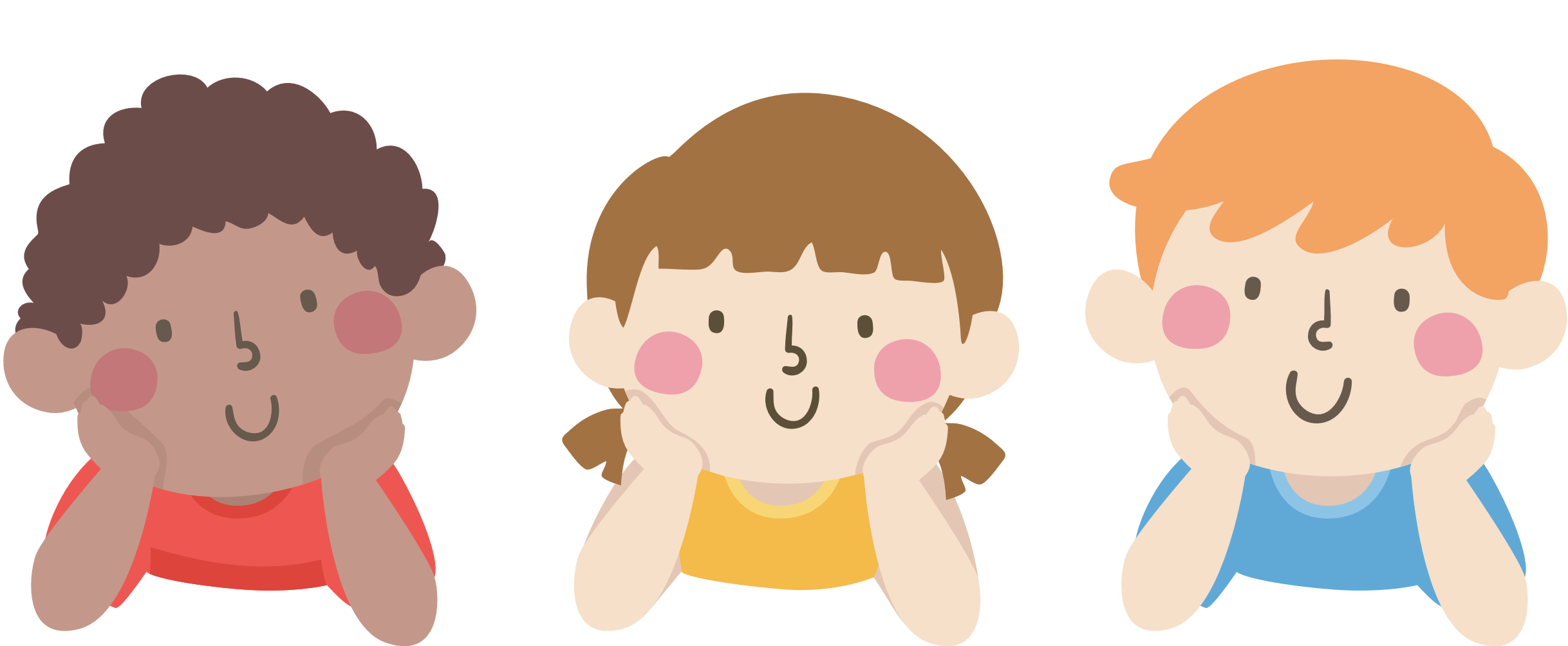 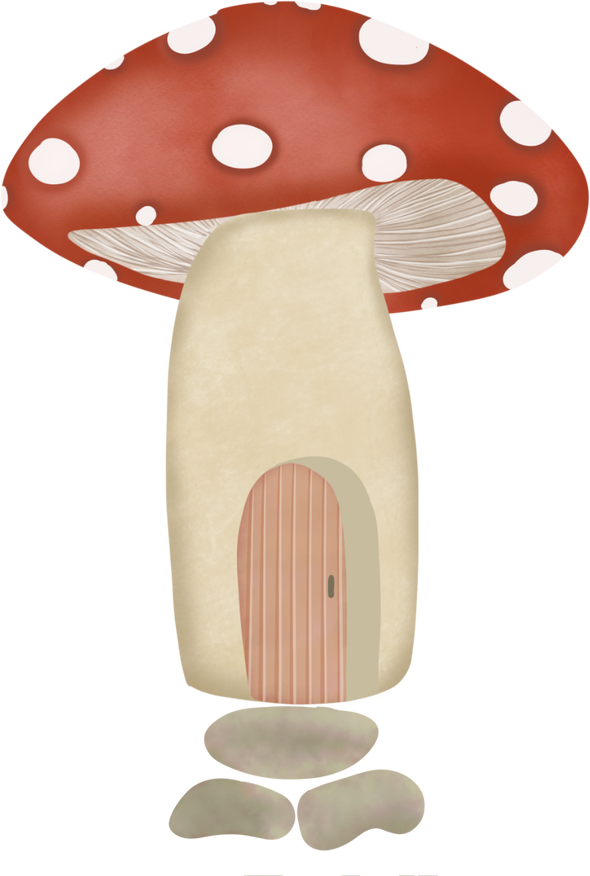 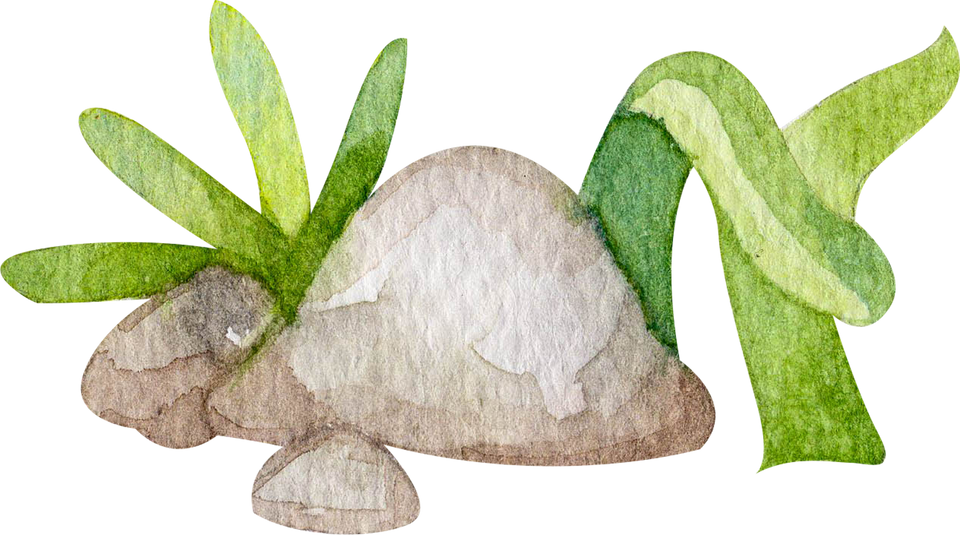 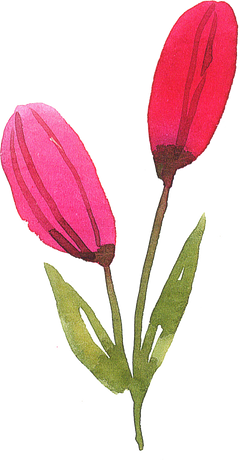 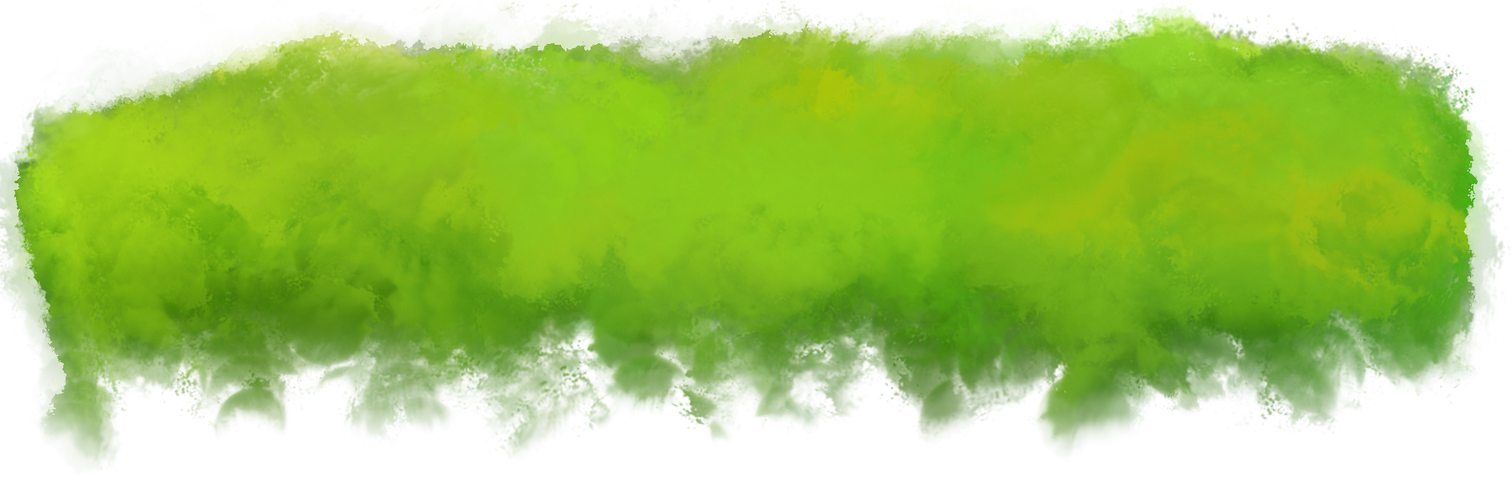 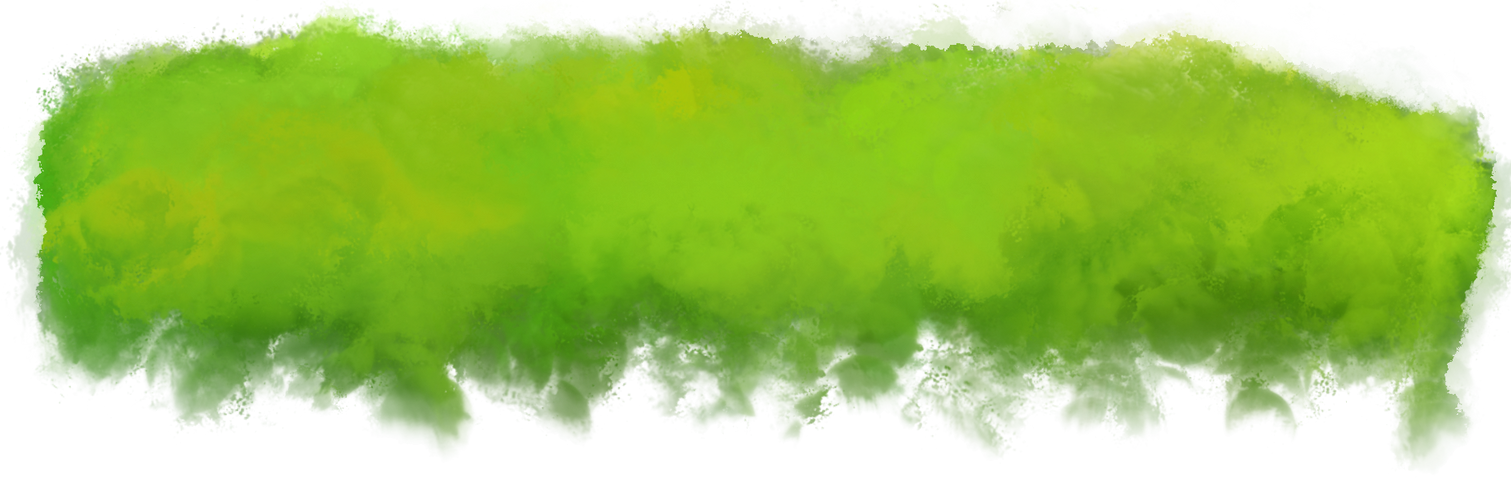 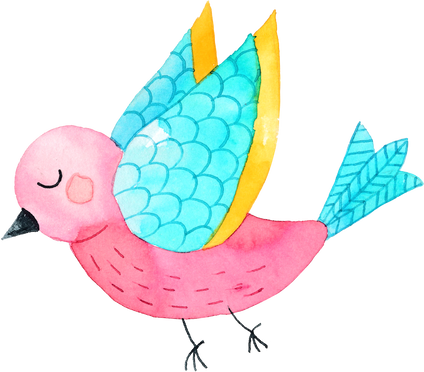 HĐ 1: ĐỌC HIỂU
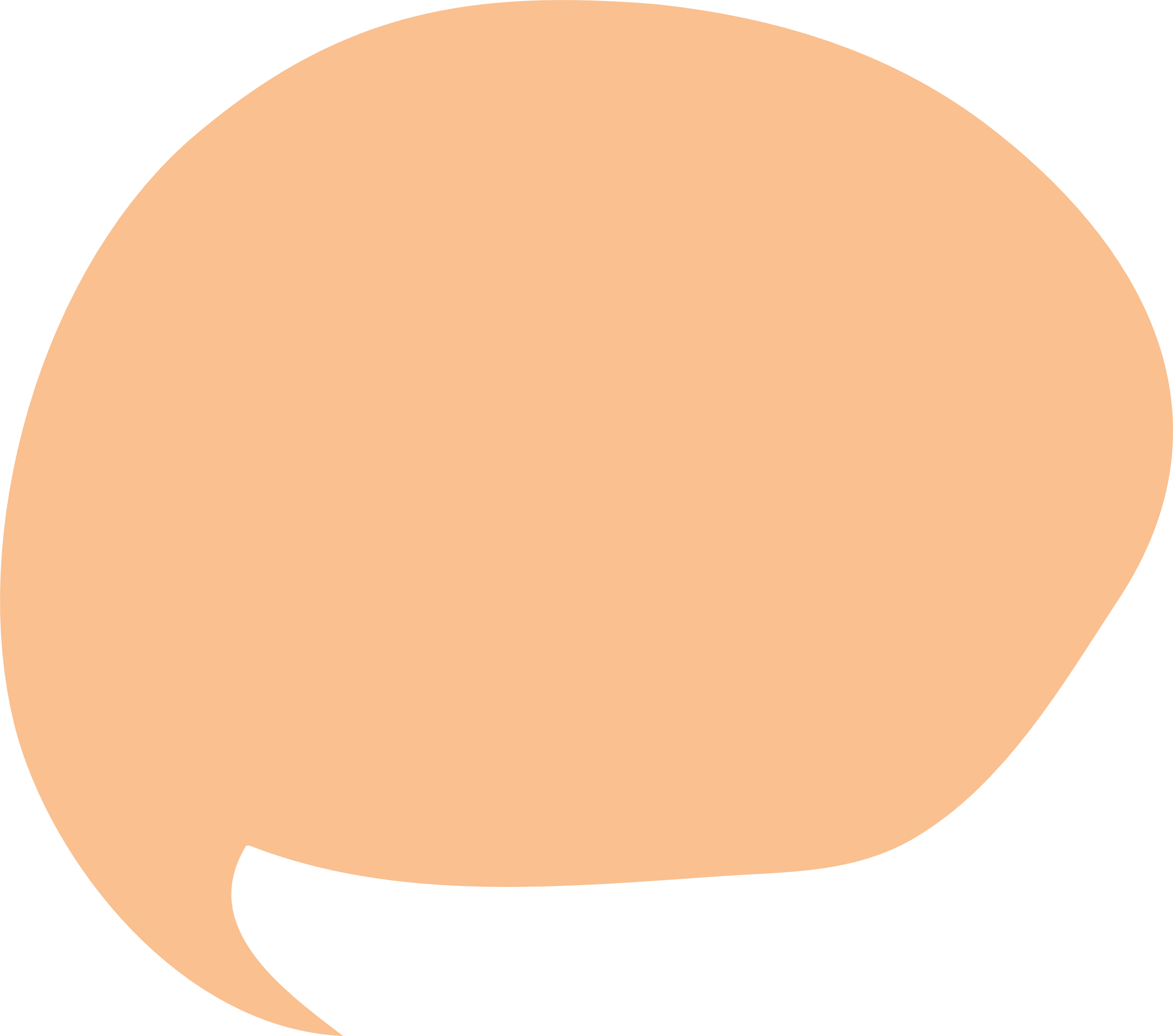 Hình ảnh nào trong bài thơ thể hiện niềm vui bạn bè gần với ngưỡng cửa?
Hình ảnh:
“Nơi bạn bè chạy tới
Thường lúc nào cũng vui”.
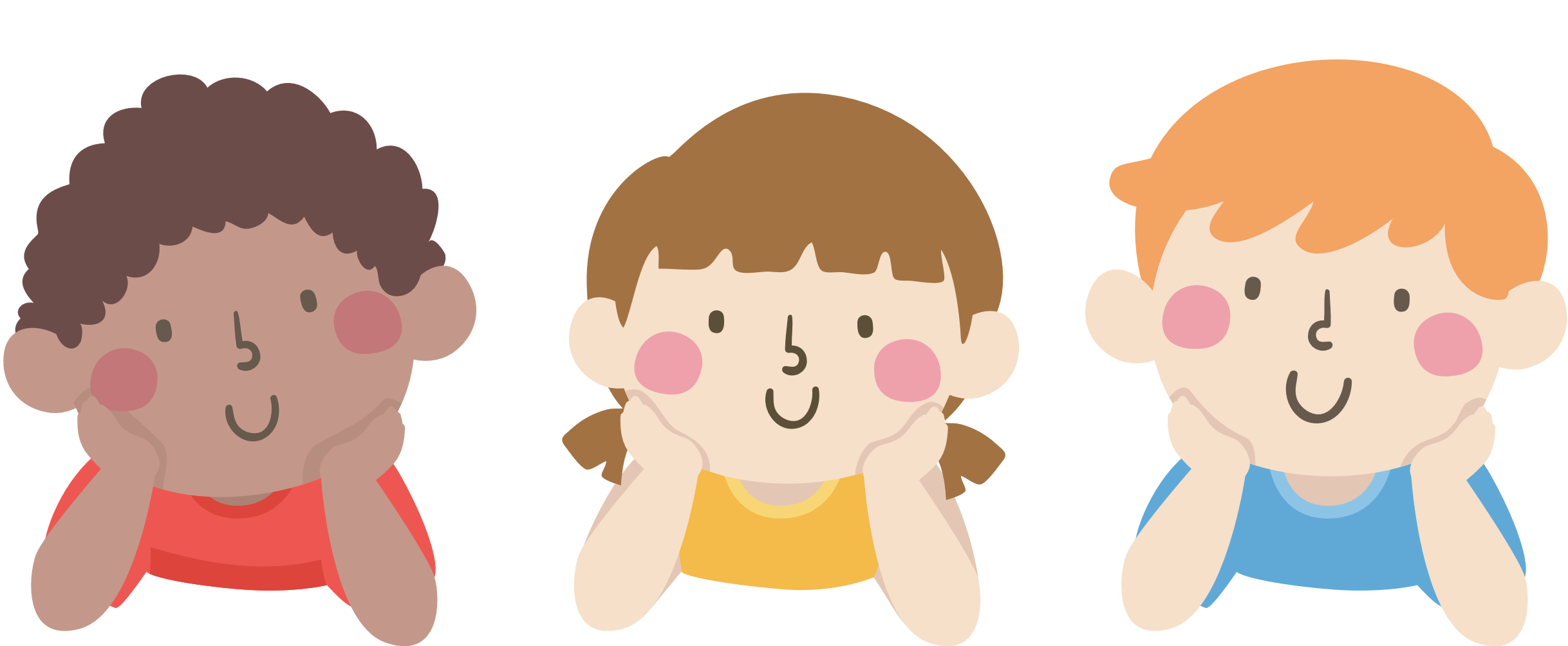 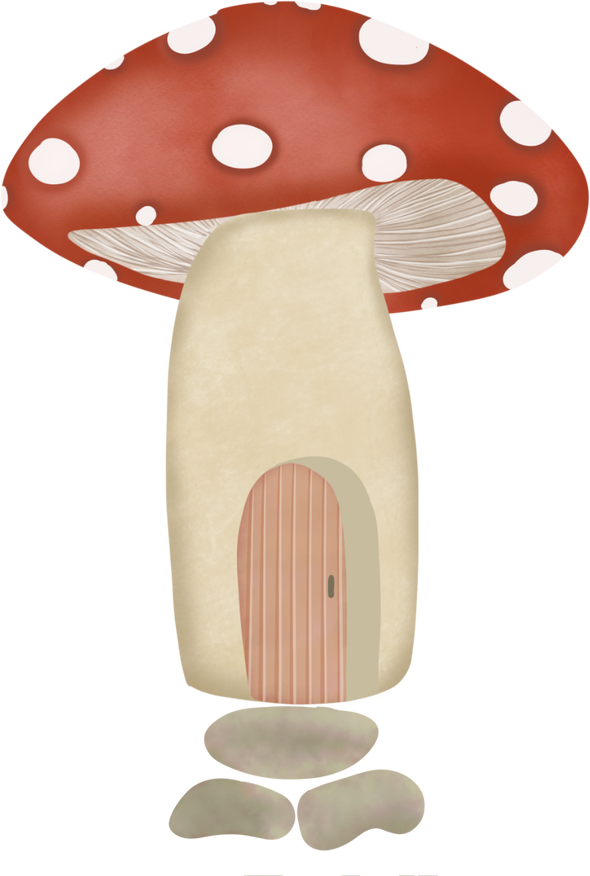 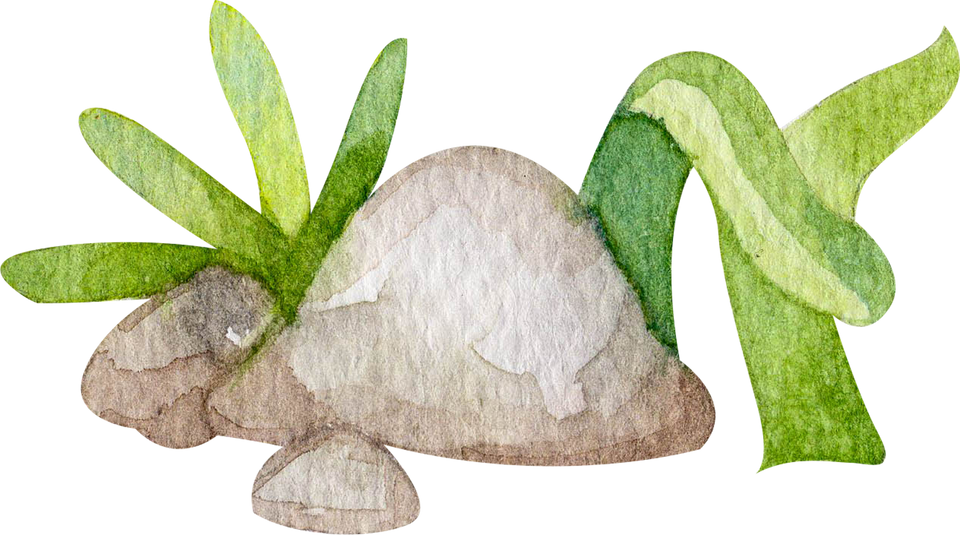 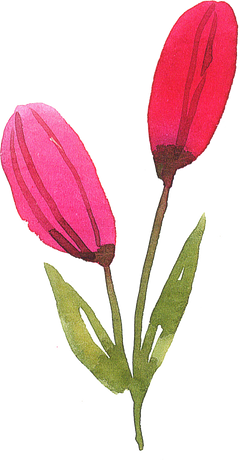 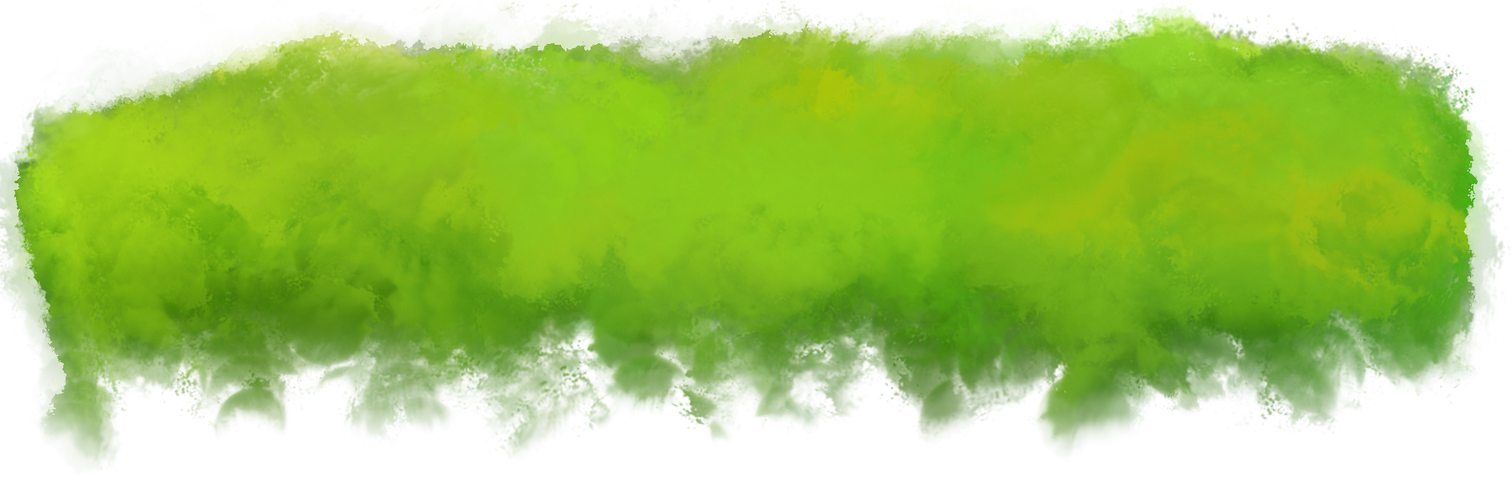 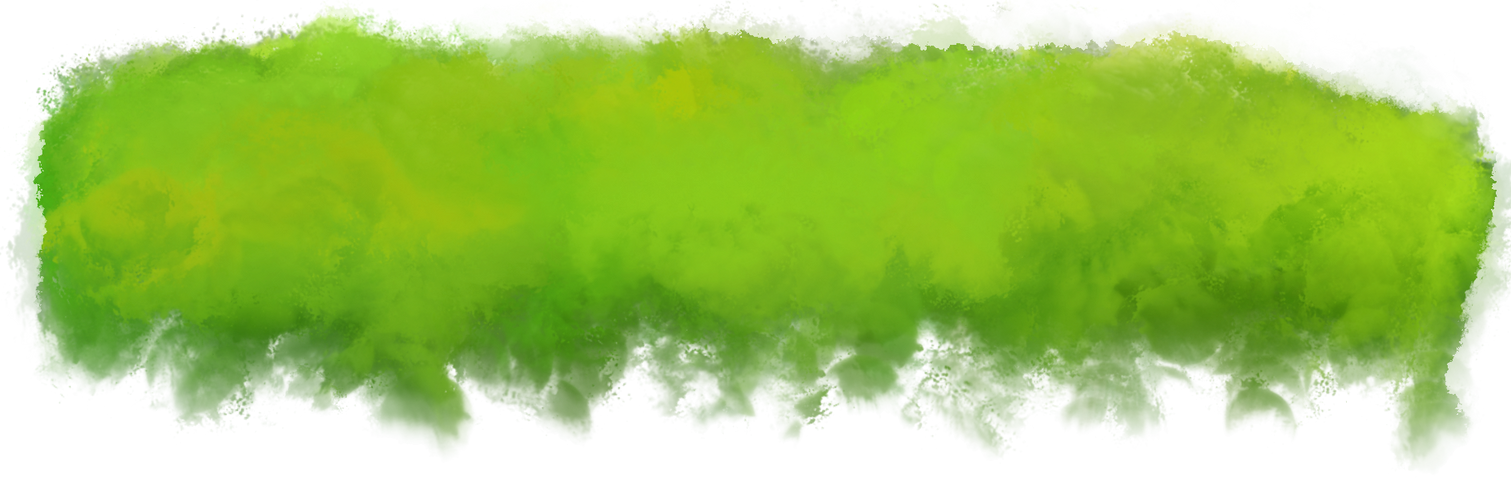 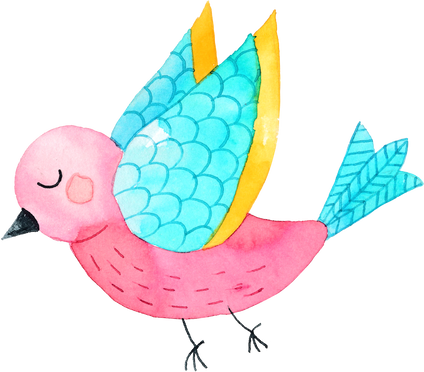 HĐ 1: ĐỌC HIỂU
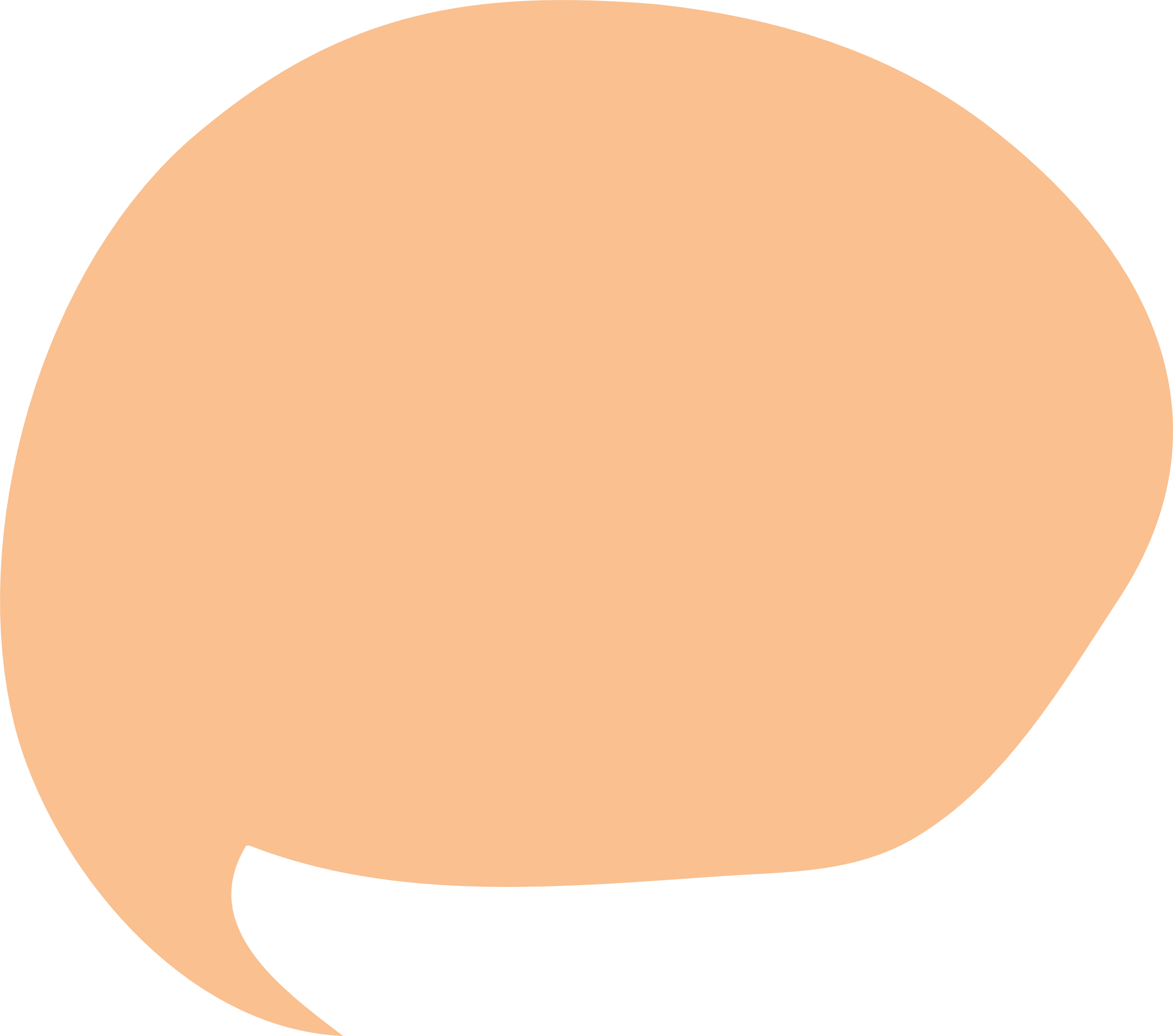 Đường đến trường học
A
Bạn hiểu “con đường xa tắp” ở khổ thơ 3 là gì?
Đường đến nhà bạn bè
B
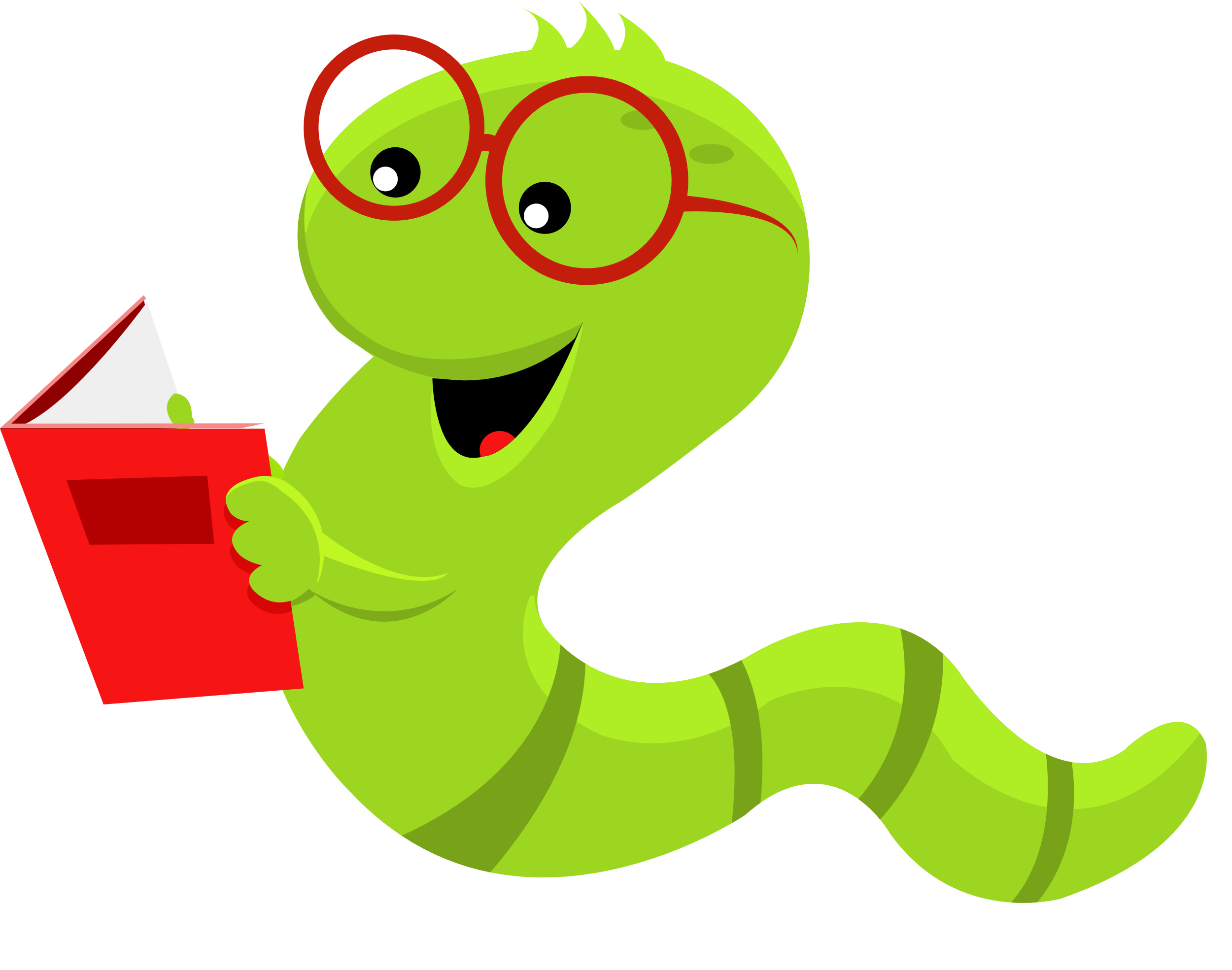 Đường đến tương lai
C
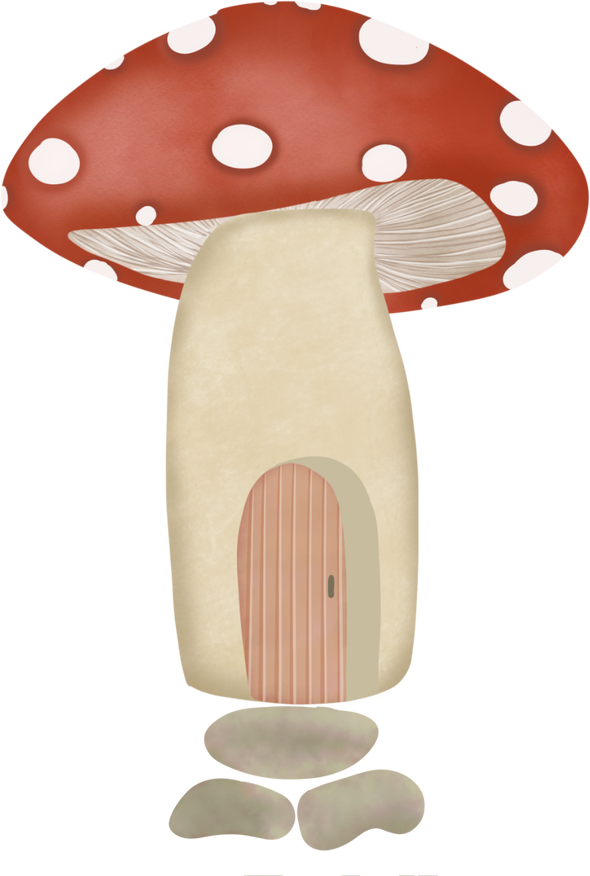 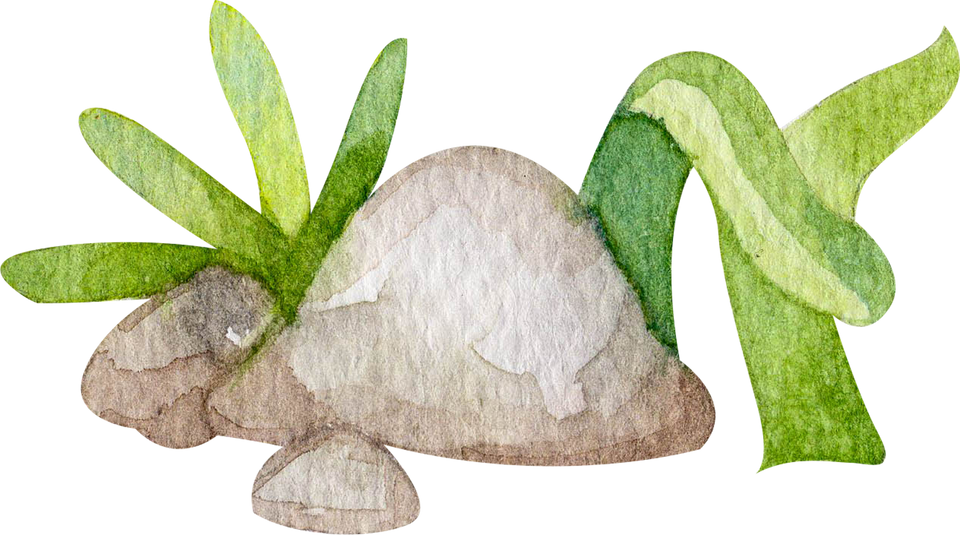 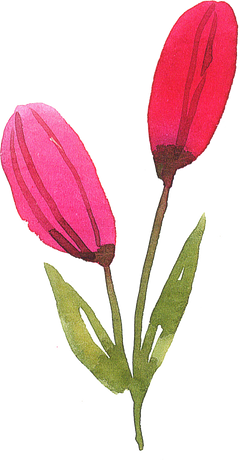 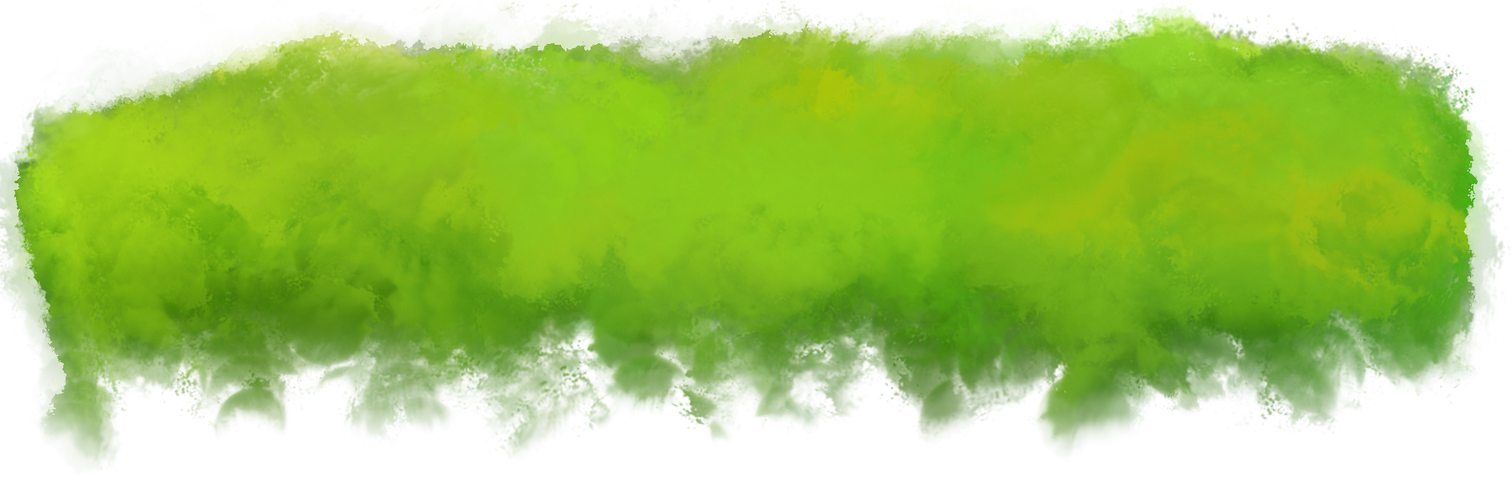 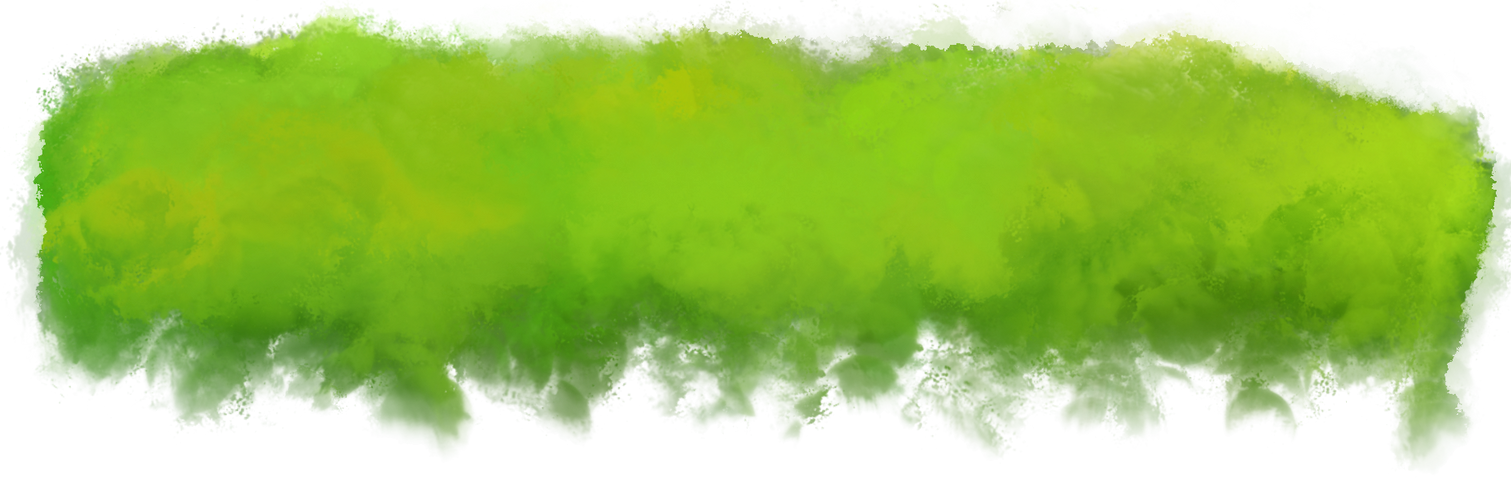 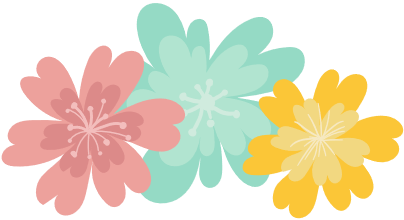 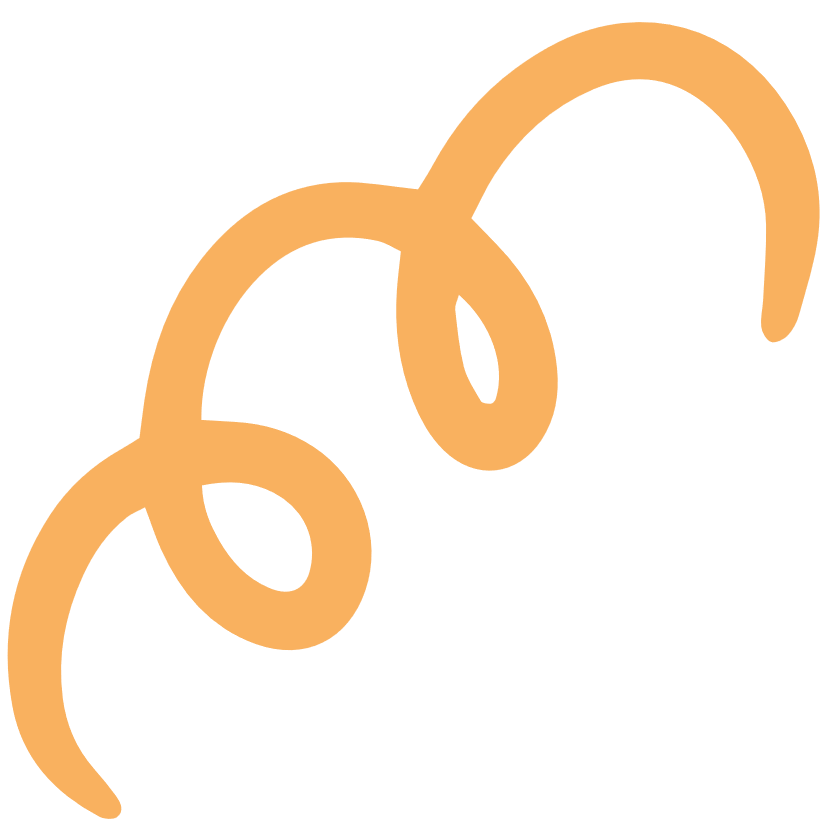 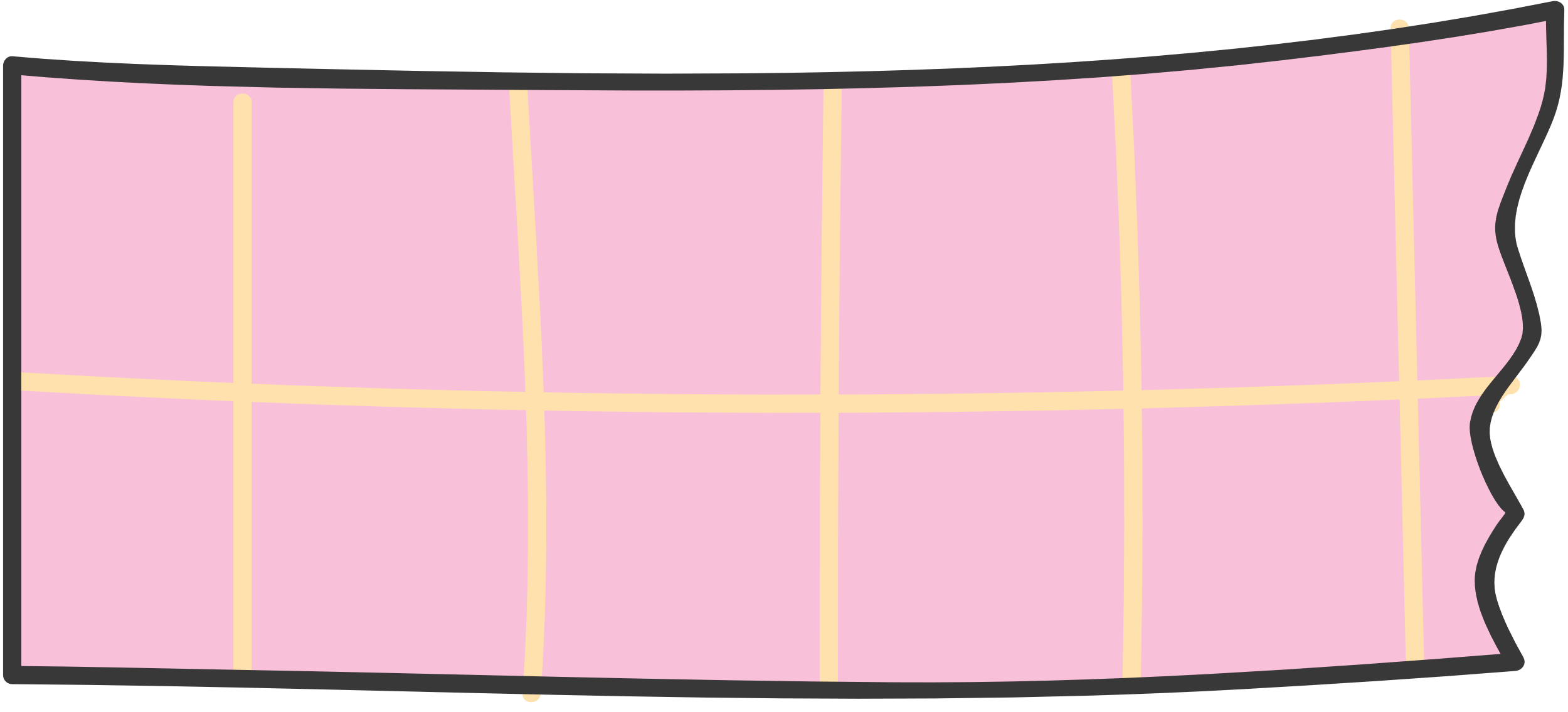 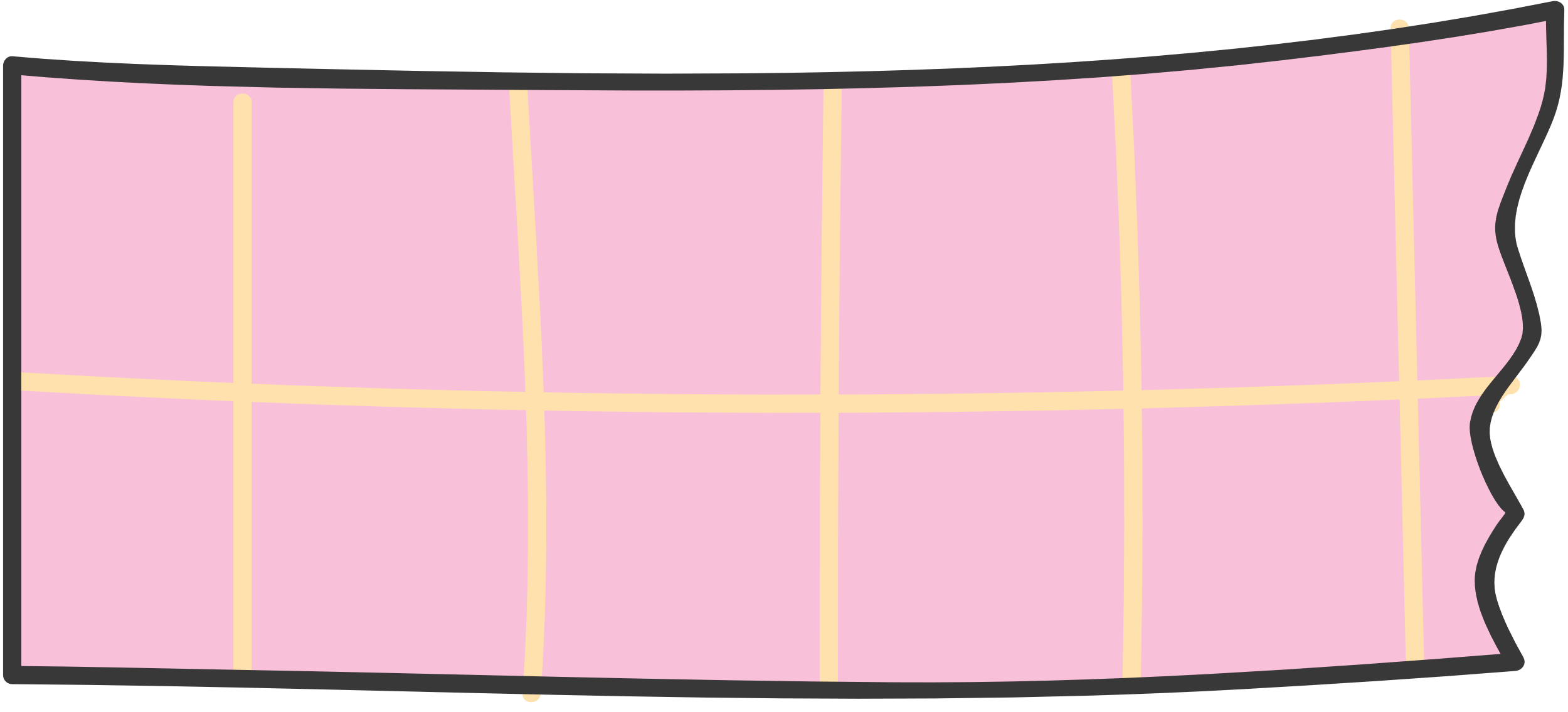 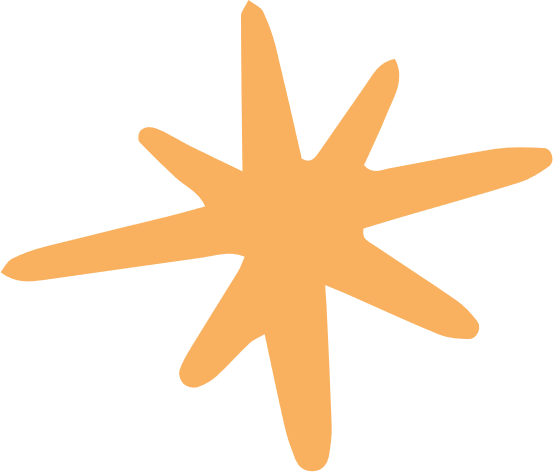 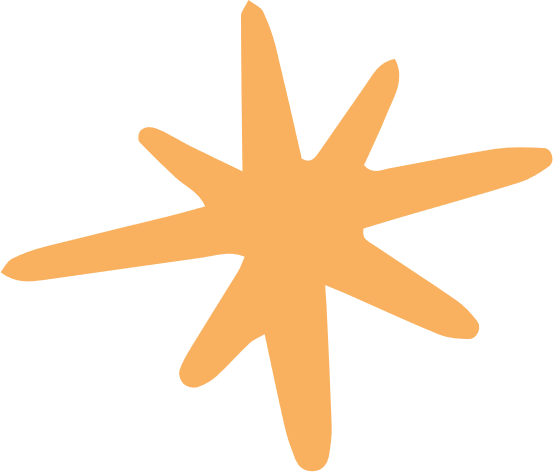 NỘI DUNG	
Ngưỡng cửa là nơi thân quen với mọi người trong gia đình, là nơi chúng ta bắt đầu đến trường và đi xa hơn nữa.
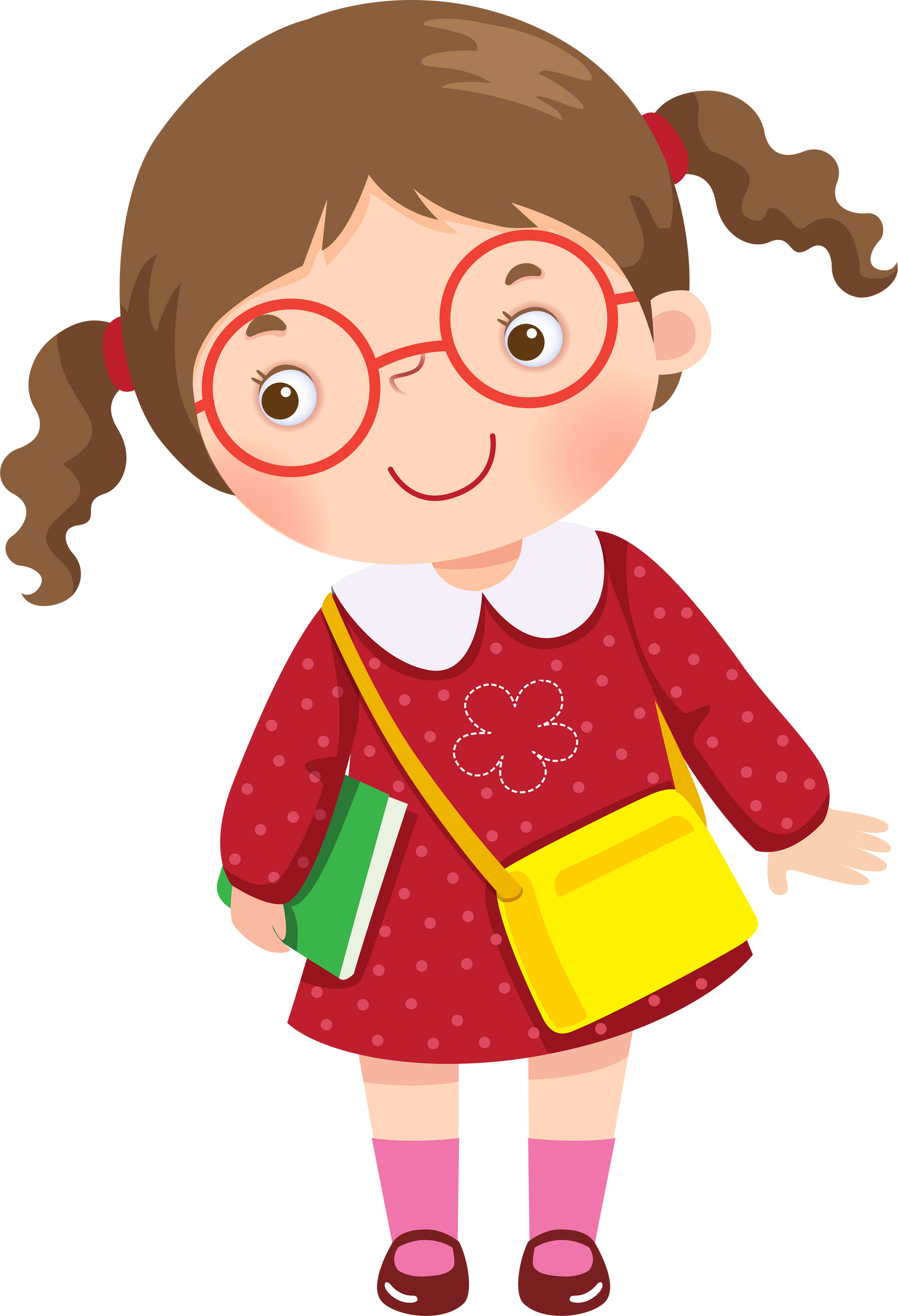 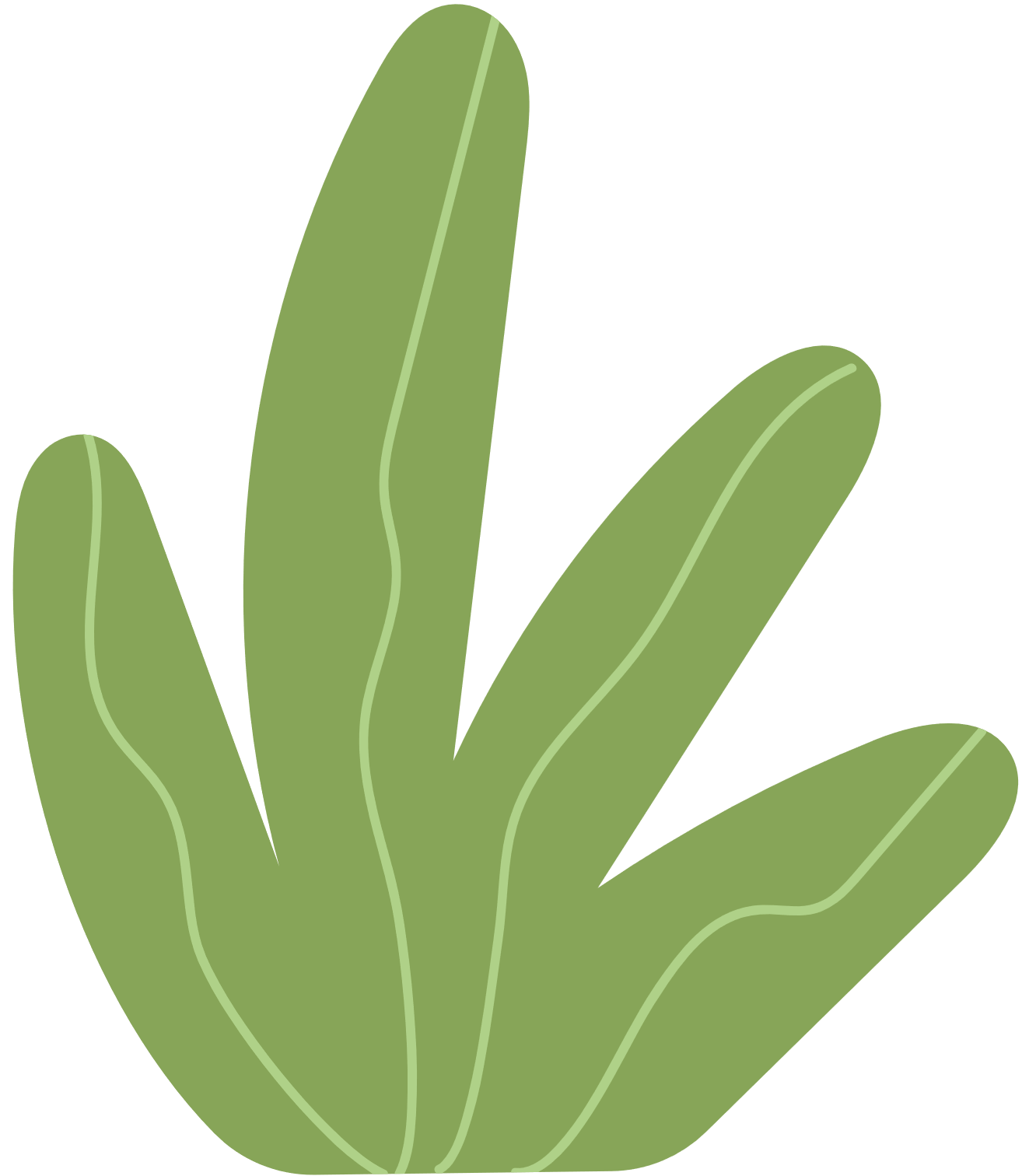 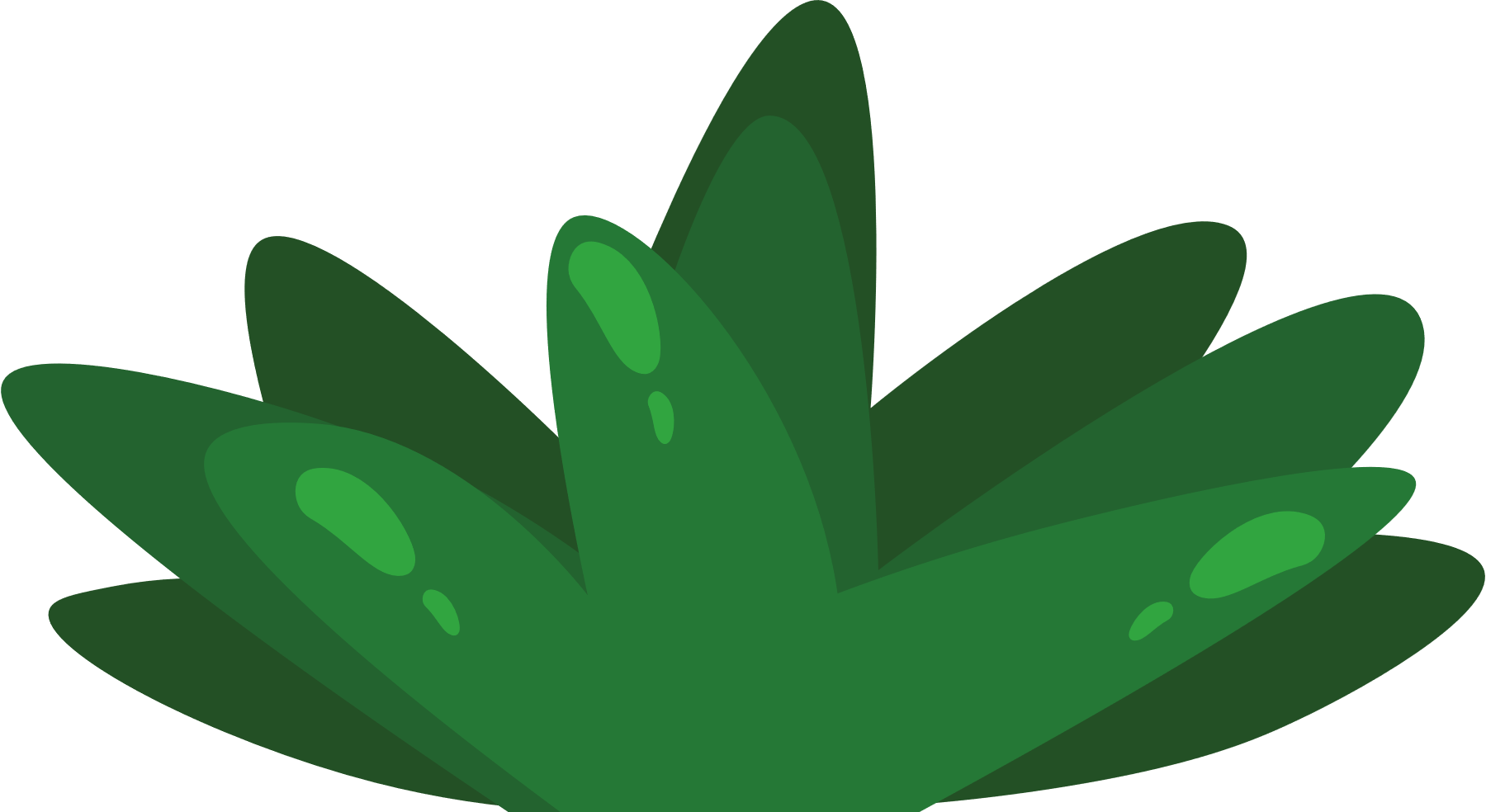 Ngưỡng cửa
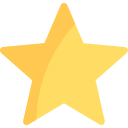 /
Nơi bố mẹ ngày đêm
Lúc nào qua cũng vội
Nơi bạn bè chạy tới
Thường lúc nào cũng vui.
/
/
/
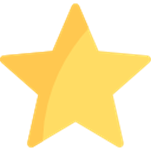 /
/
/
/
/
Nơi ấy đã đưa tôi
Buổi đầu tiên đến lớp
Nay con đường xa tắp
Vẫn đang chờ tôi đi.
/
/
2
/
Luyện đọc lại
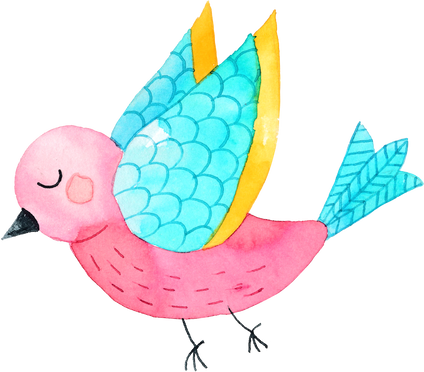 HĐ2. Luyện đọc lại:
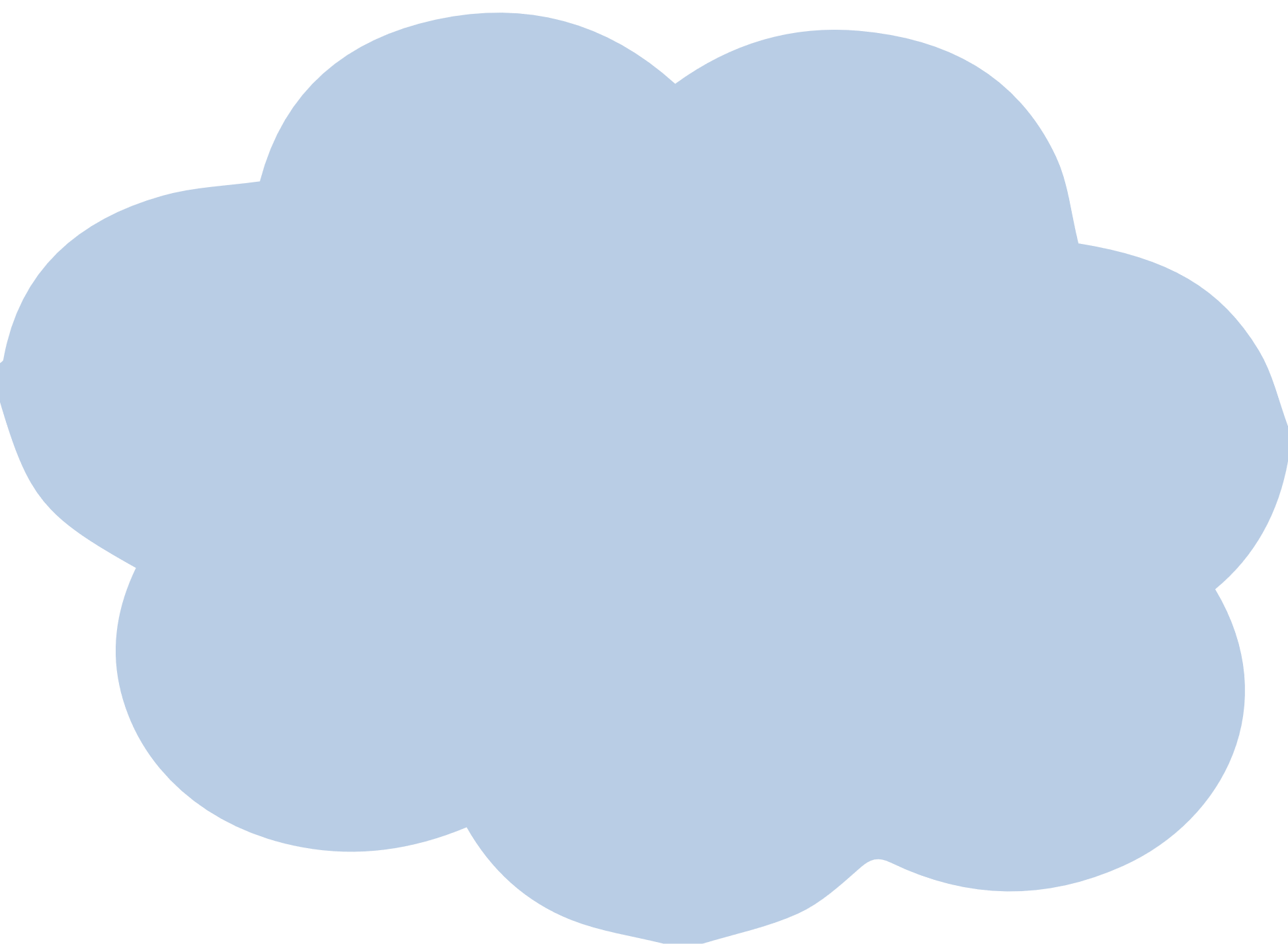 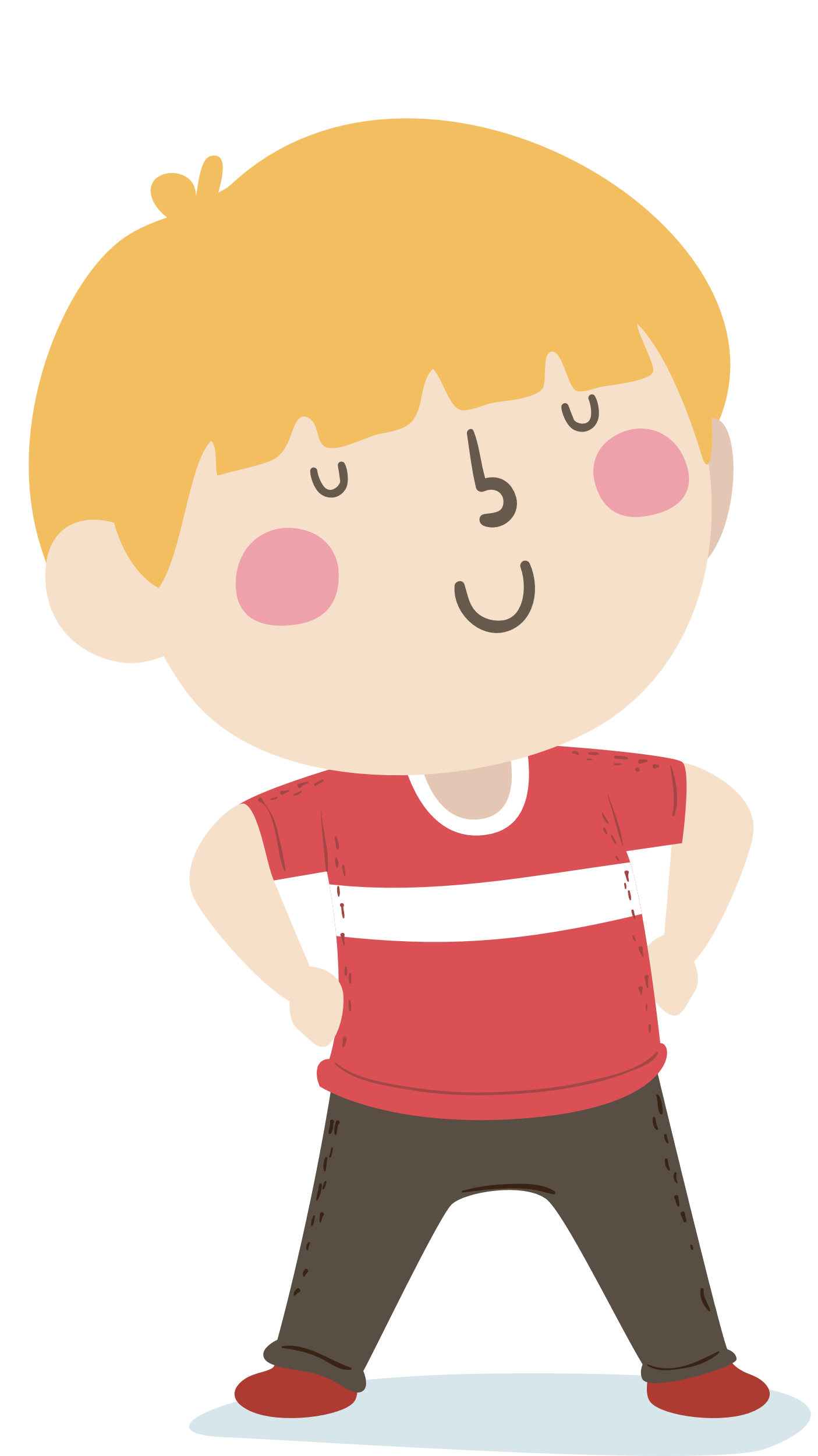 Nêu giọng đọc trong bài?
Giọng nhẹ nhàng, tình cảm.
Đọc chậm rãi ở câu cuối. 
Ngắt nhịp đúng giữa các dòng thơ.
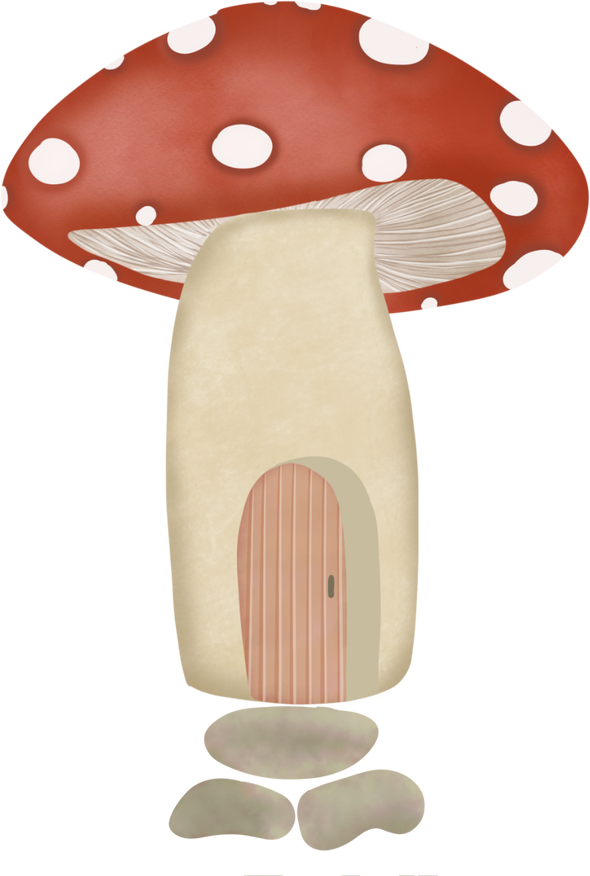 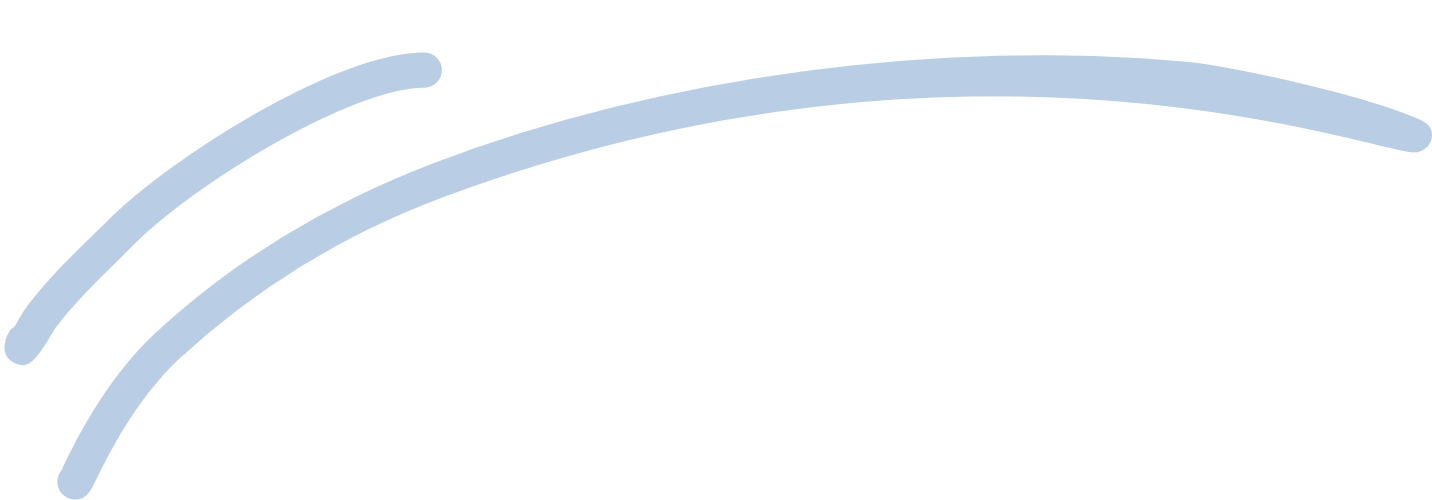 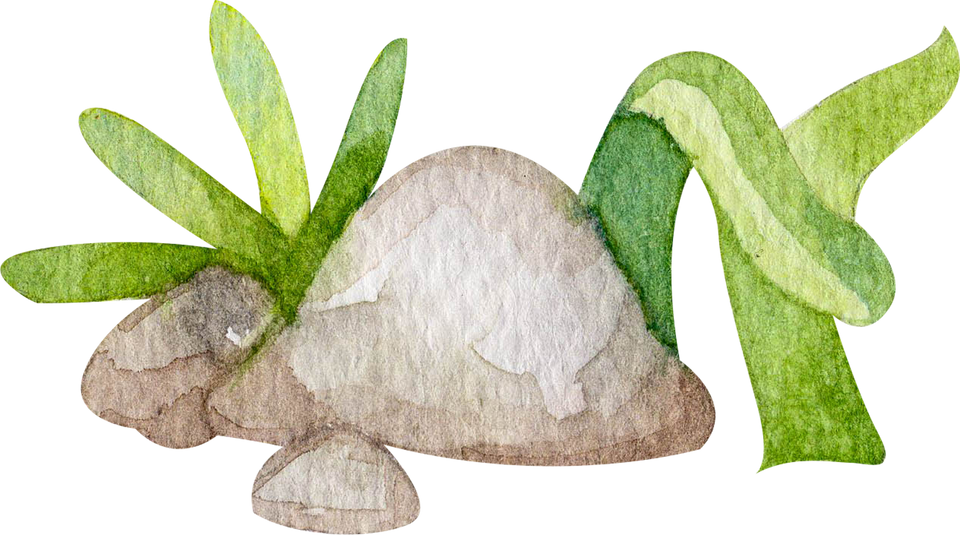 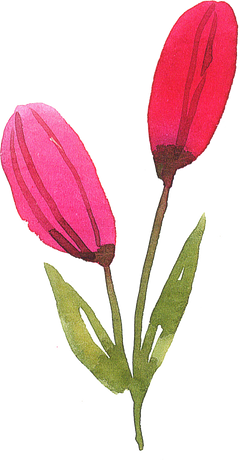 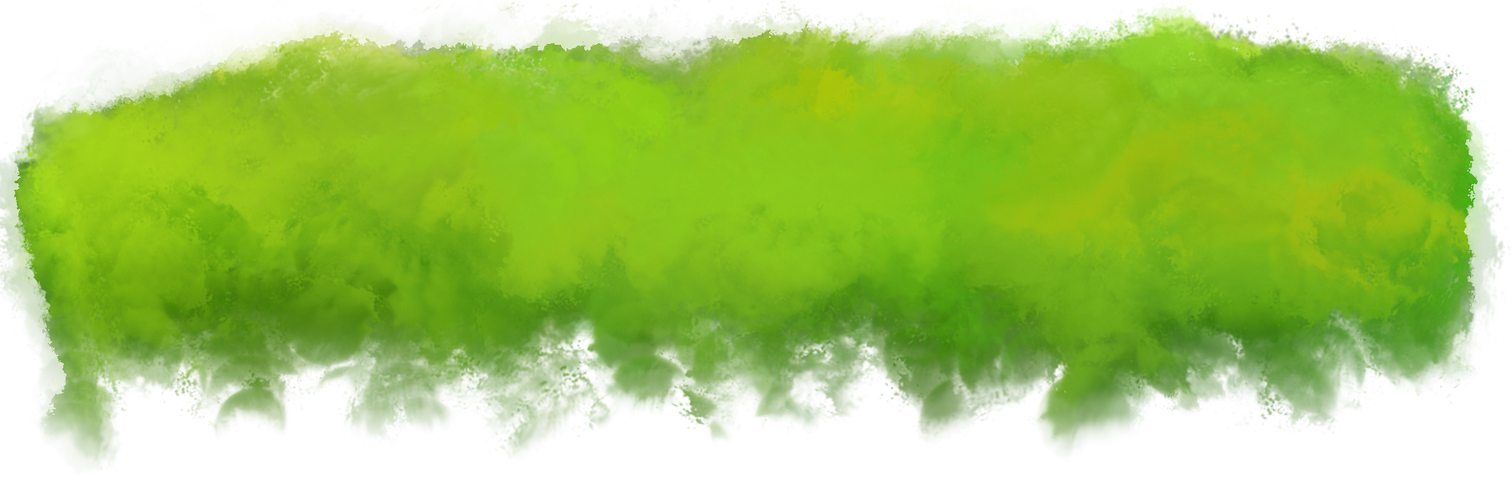 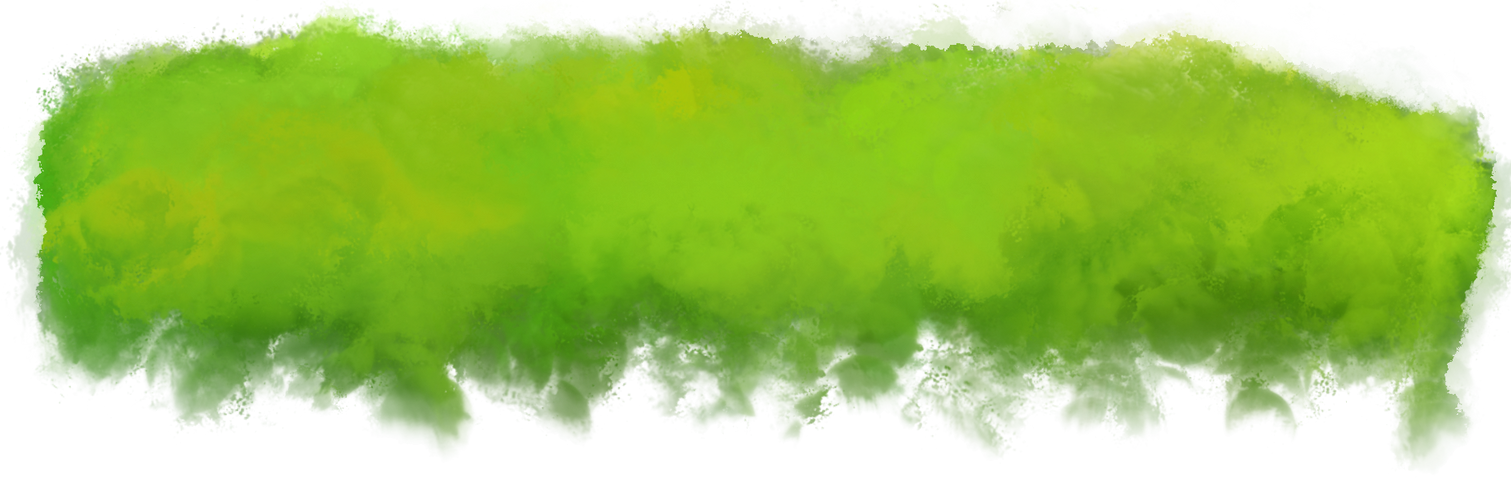 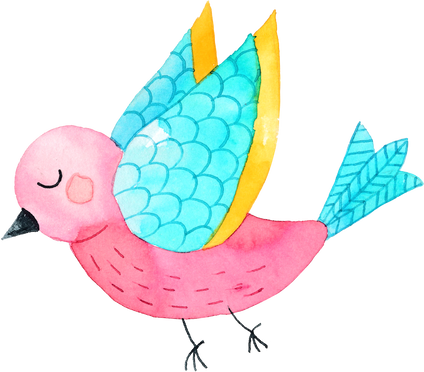 HĐ2. Luyện đọc lại
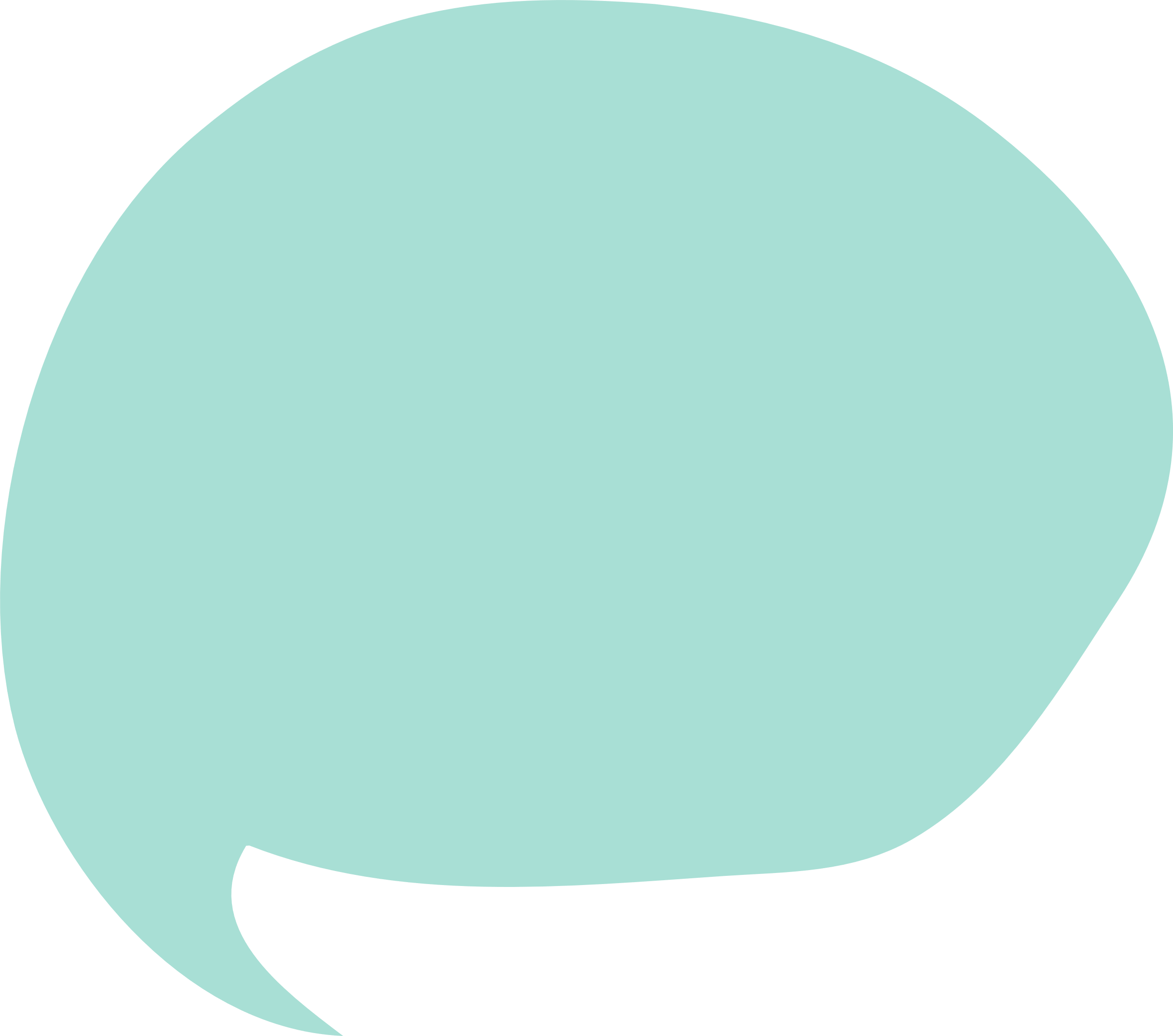 Hướng dẫn: 
* Các em thực hành đọc theo nhóm.
Đọc đúng các thanh điệu của tiếng.
Thể hiện được giọng điệu của bài thơ.
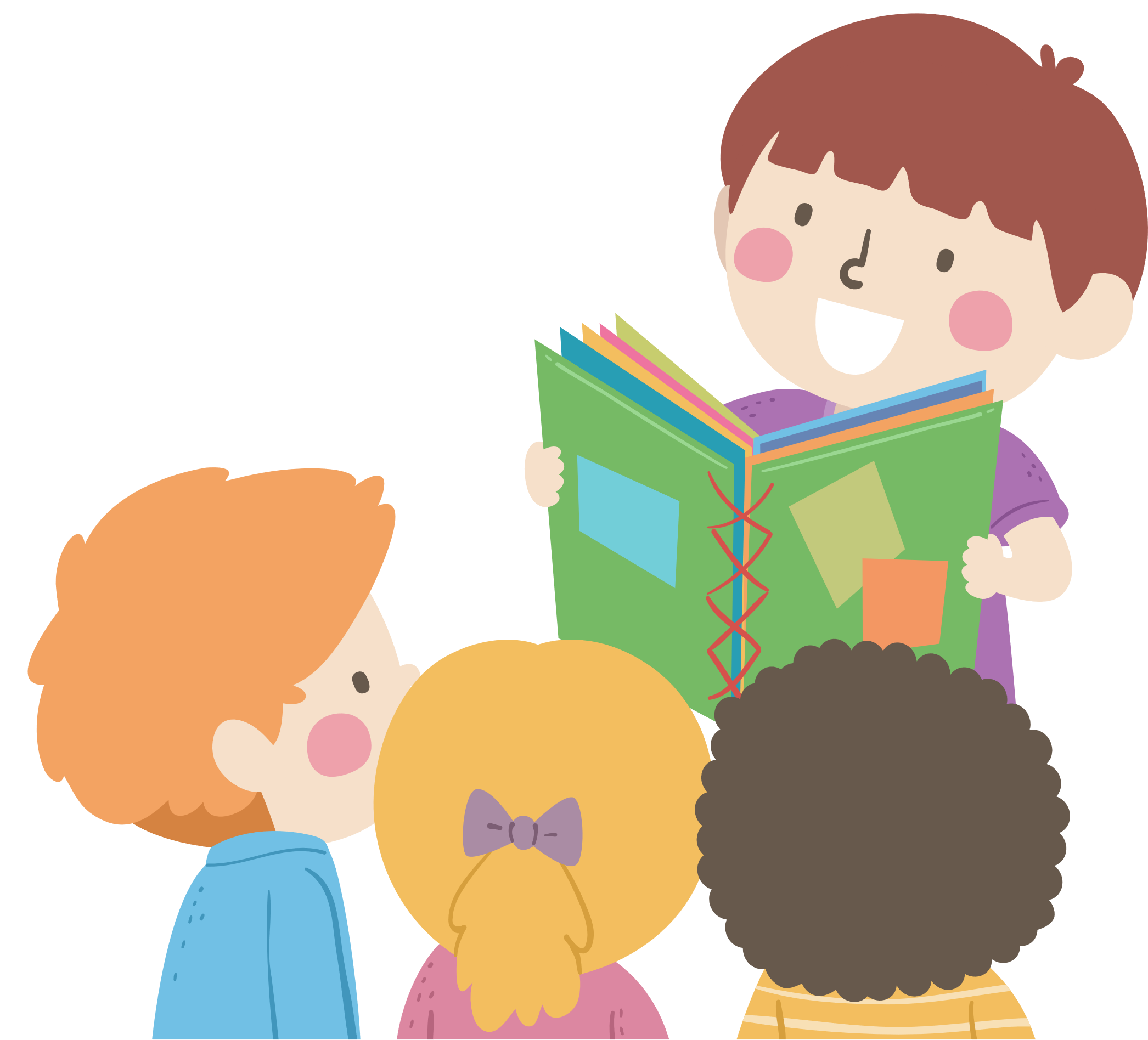 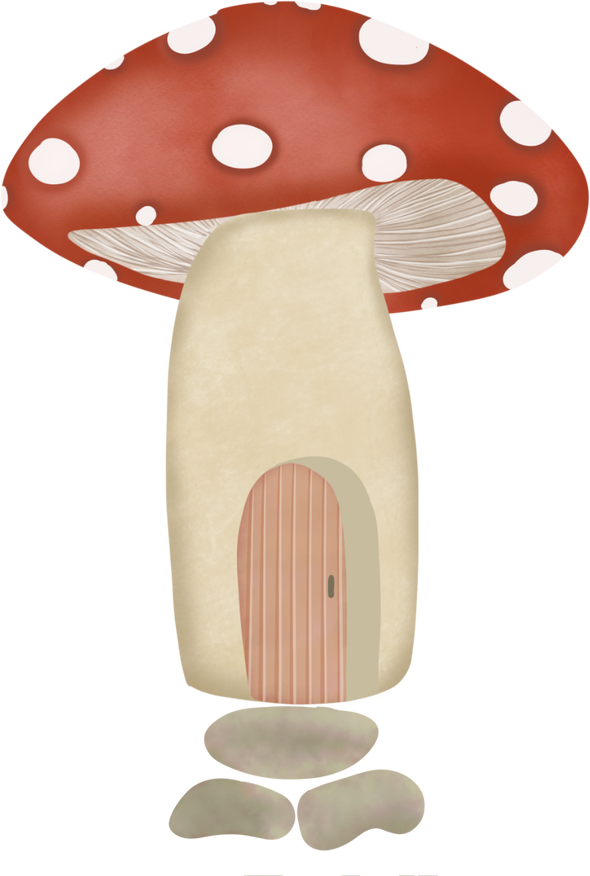 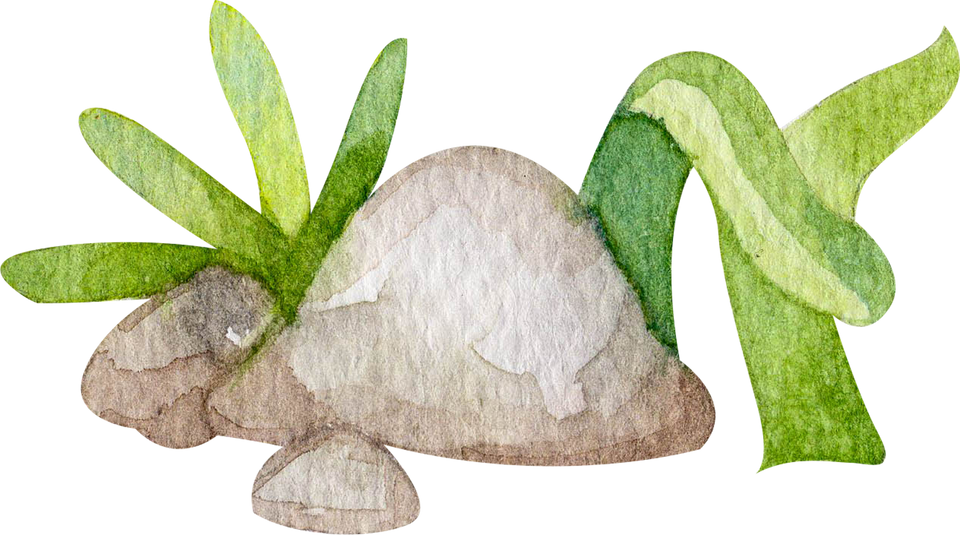 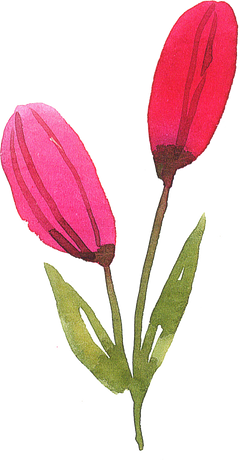 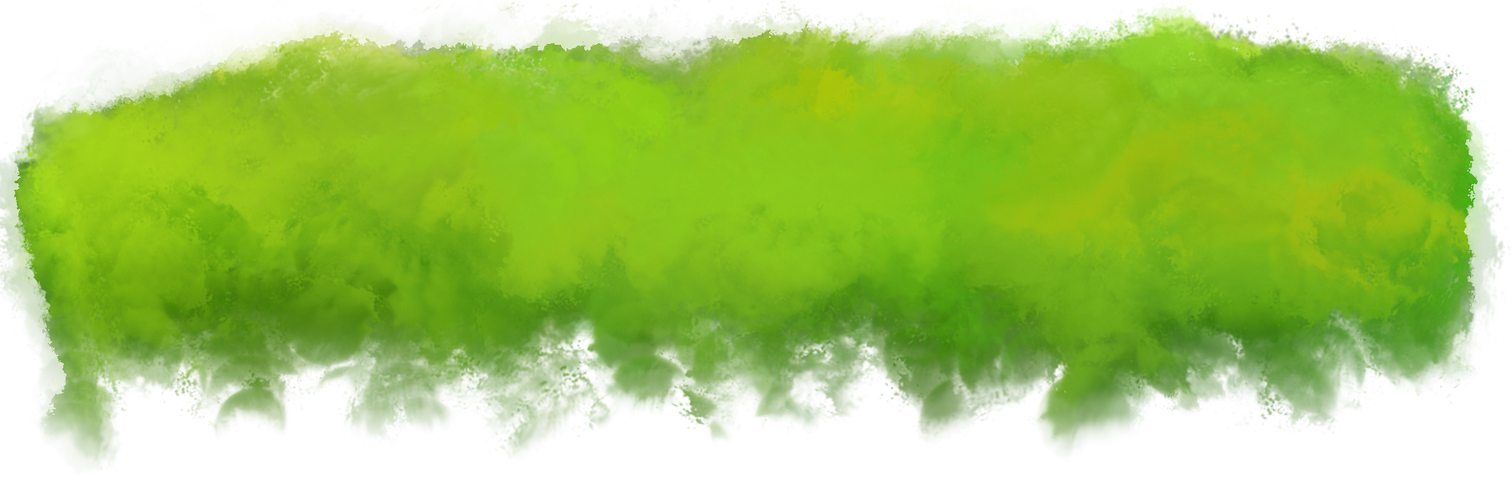 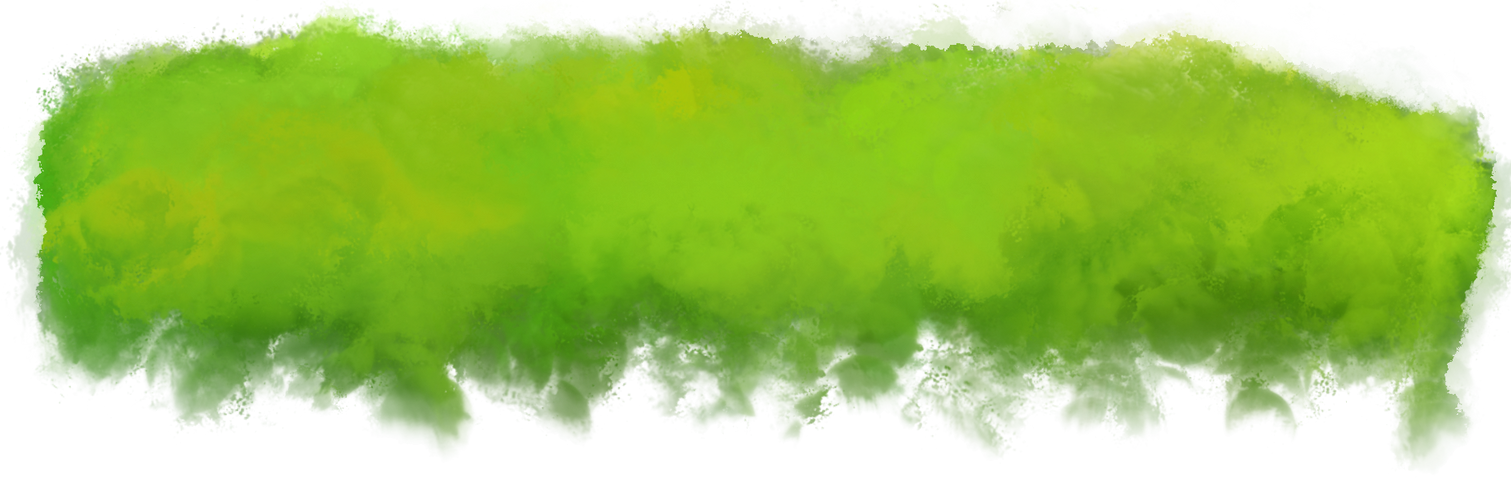 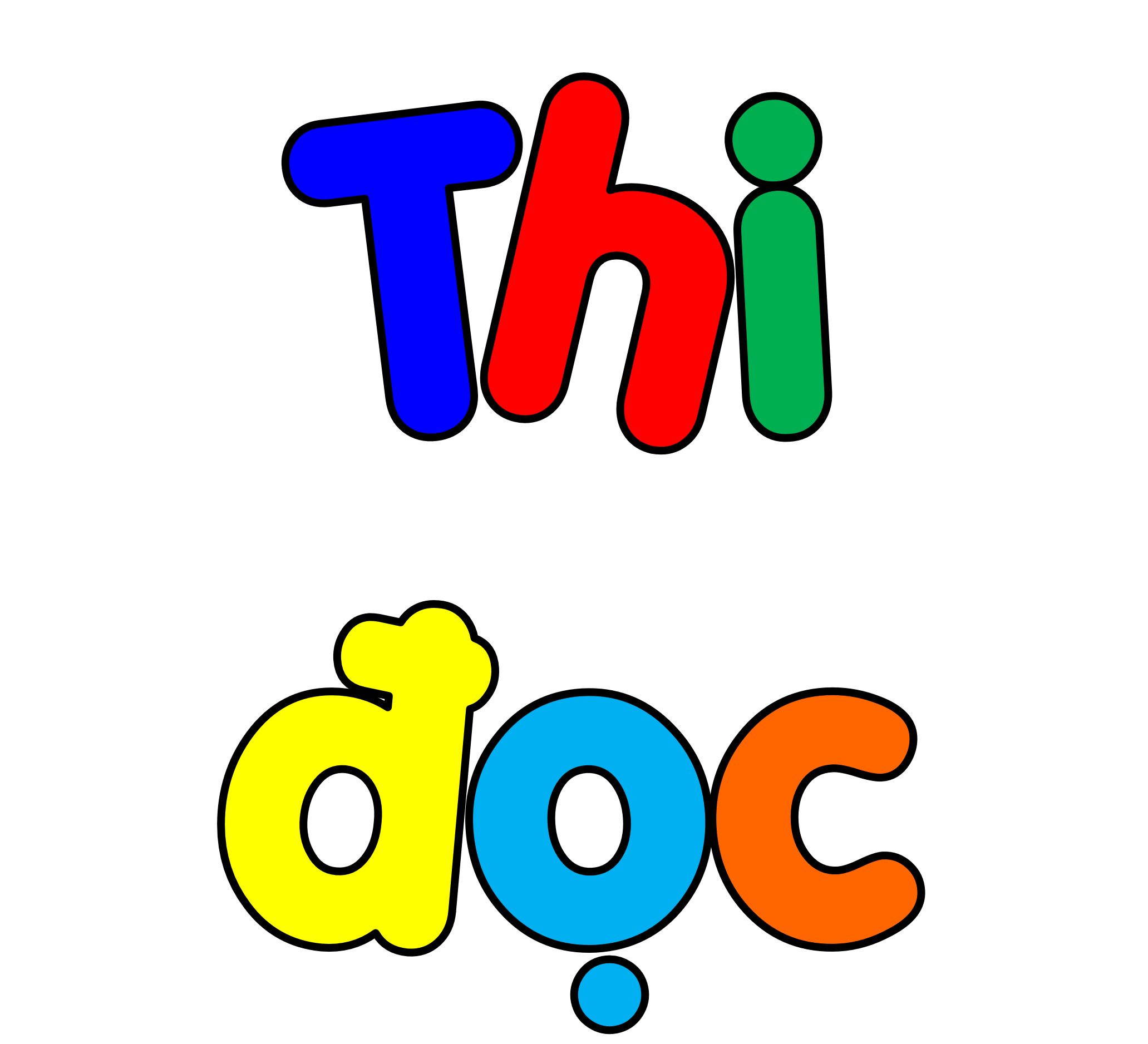 Tiêu chí
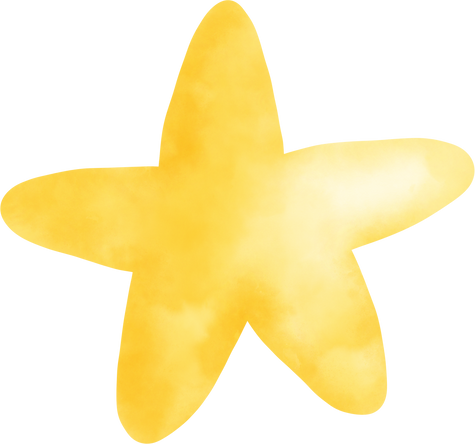 Đọc to, rõ ràng.
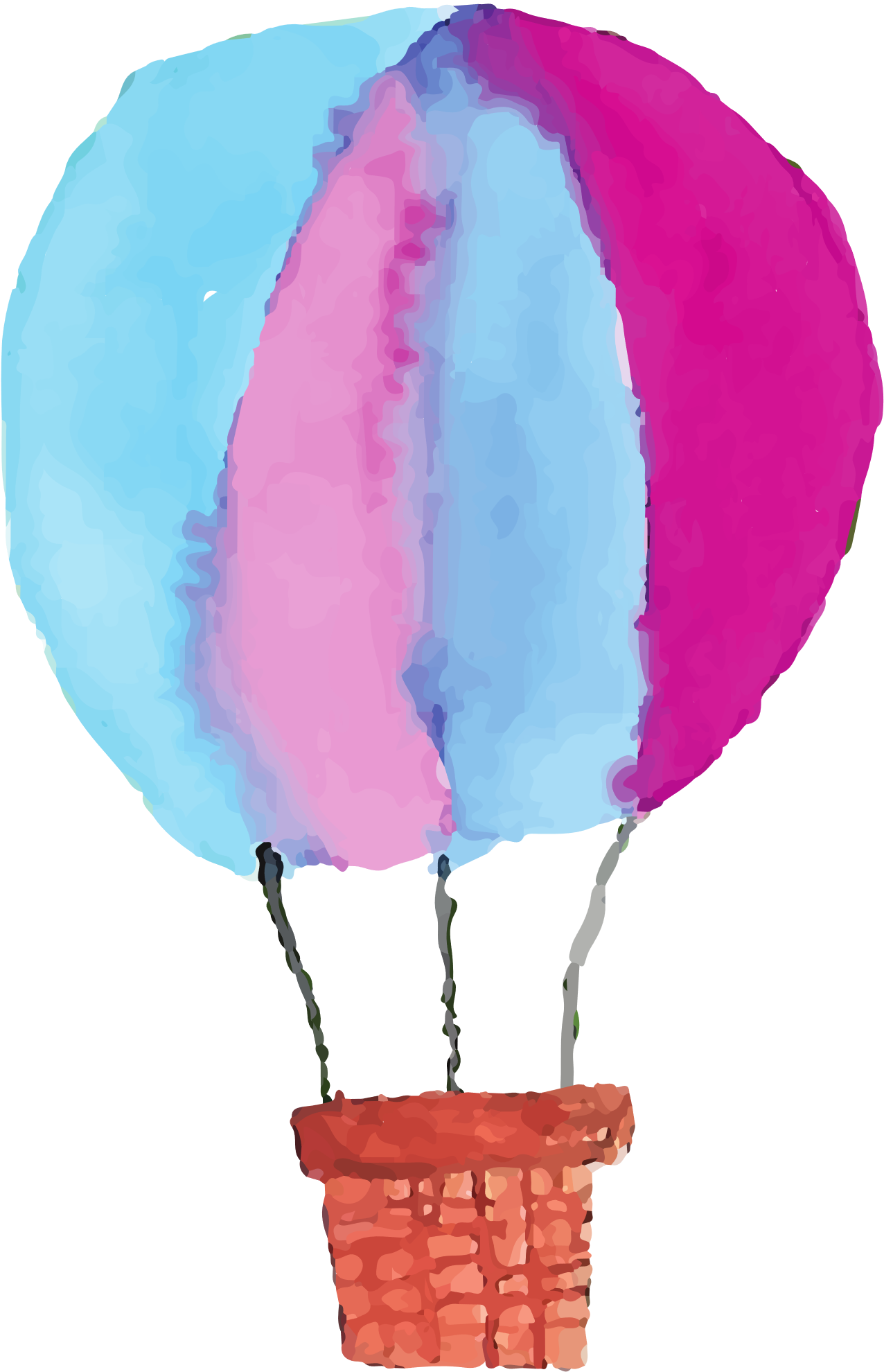 Ngắt nghỉ hơi đúng.
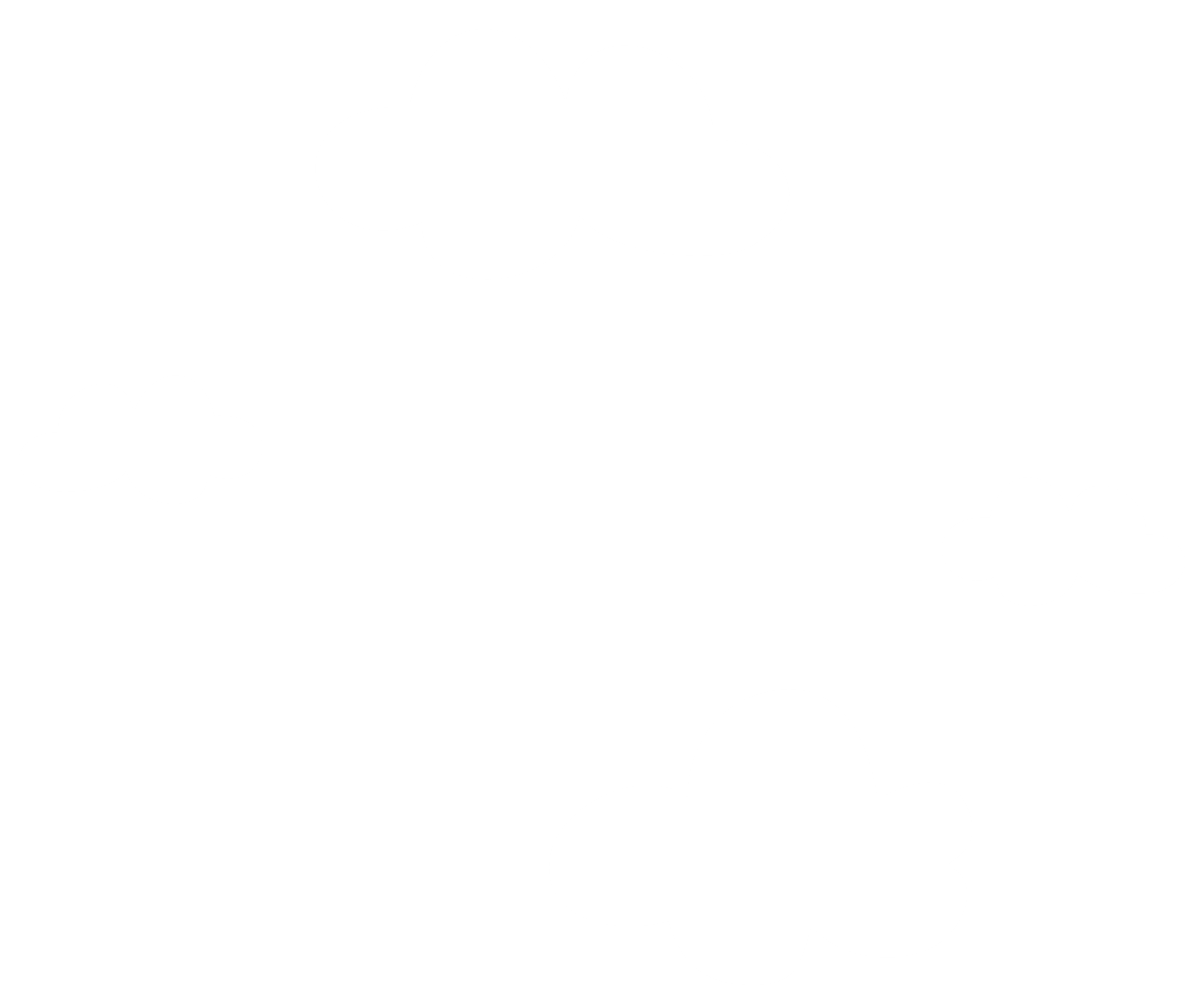 Giọng nhẹ nhàng, tình cảm.
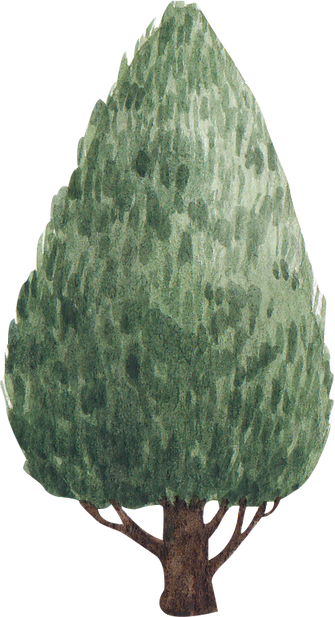 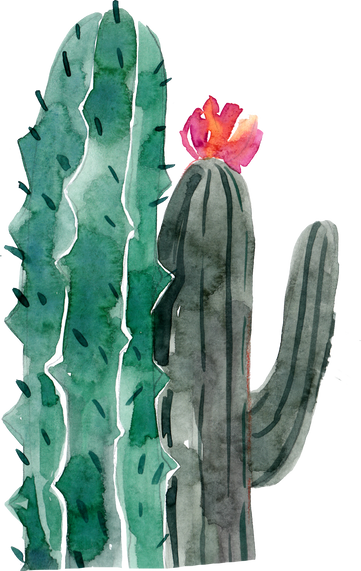 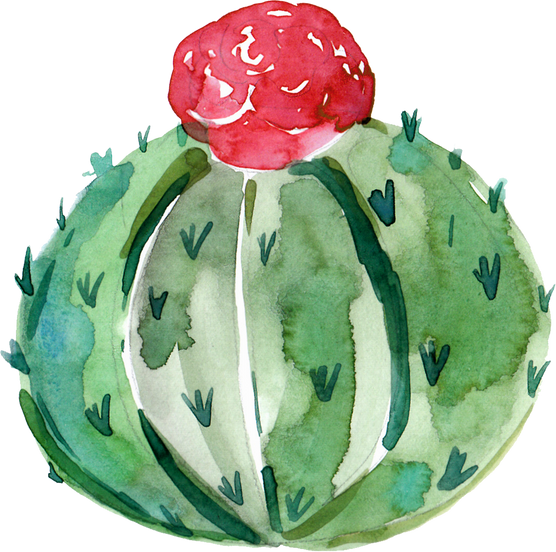 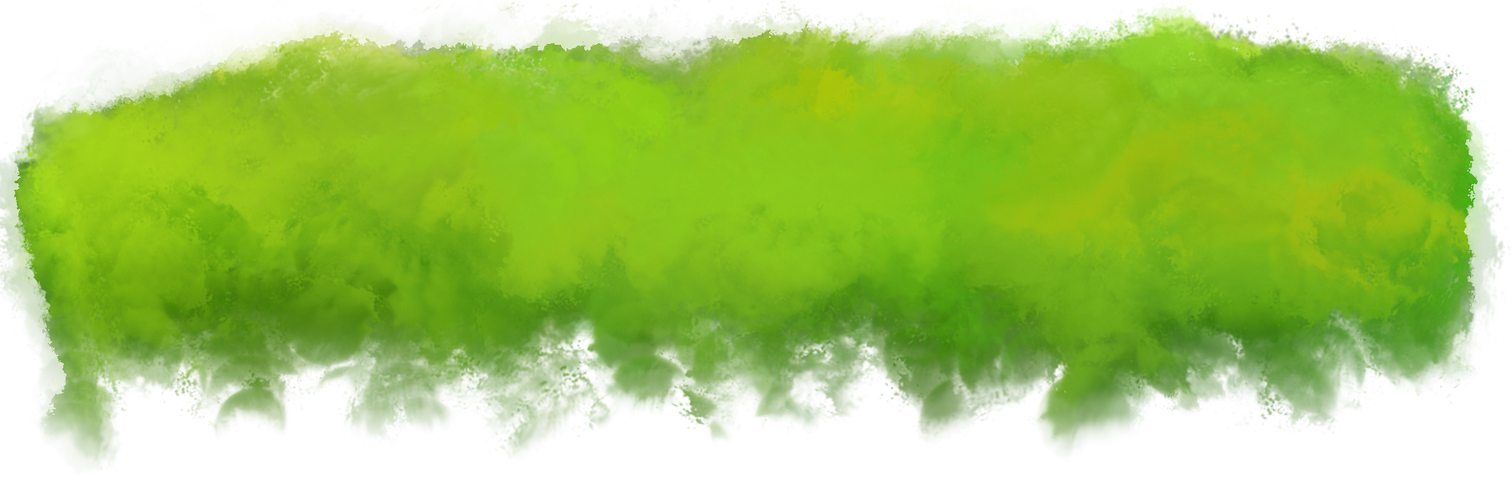 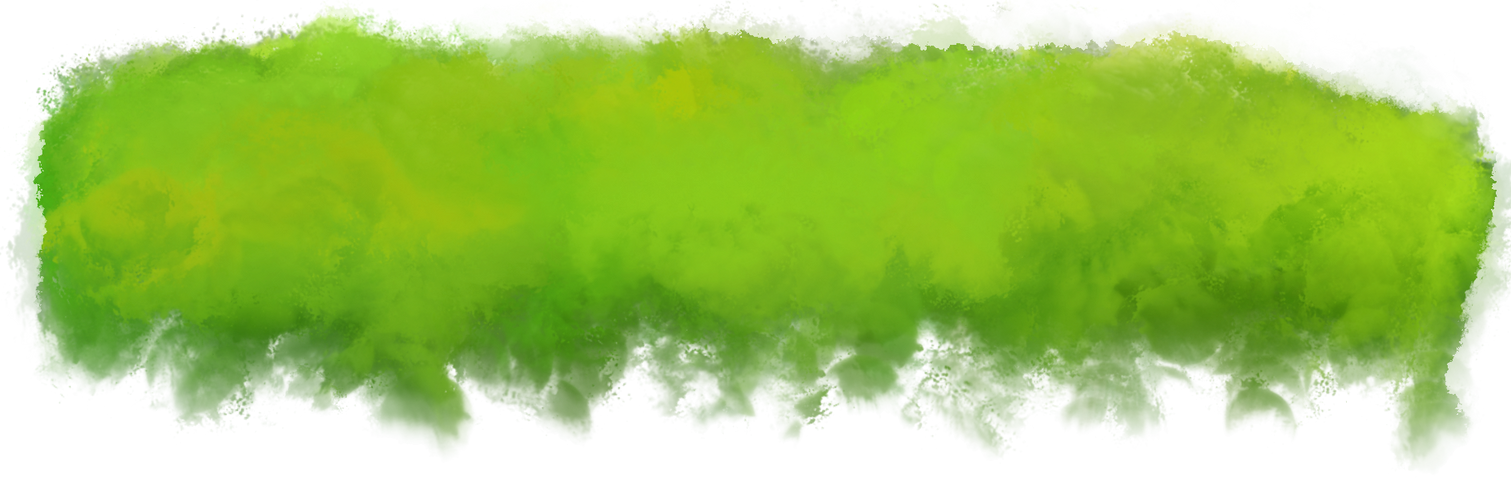 LUYỆN TẬP
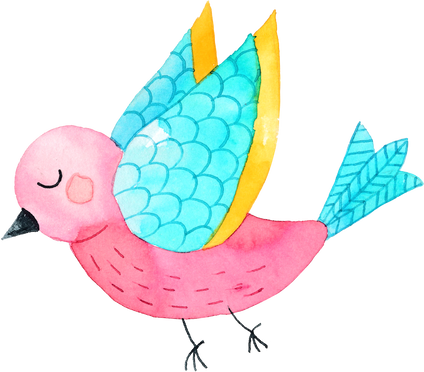 1. Tìm từ ngữ có nghĩa giống các từ ngữ dưới đây:
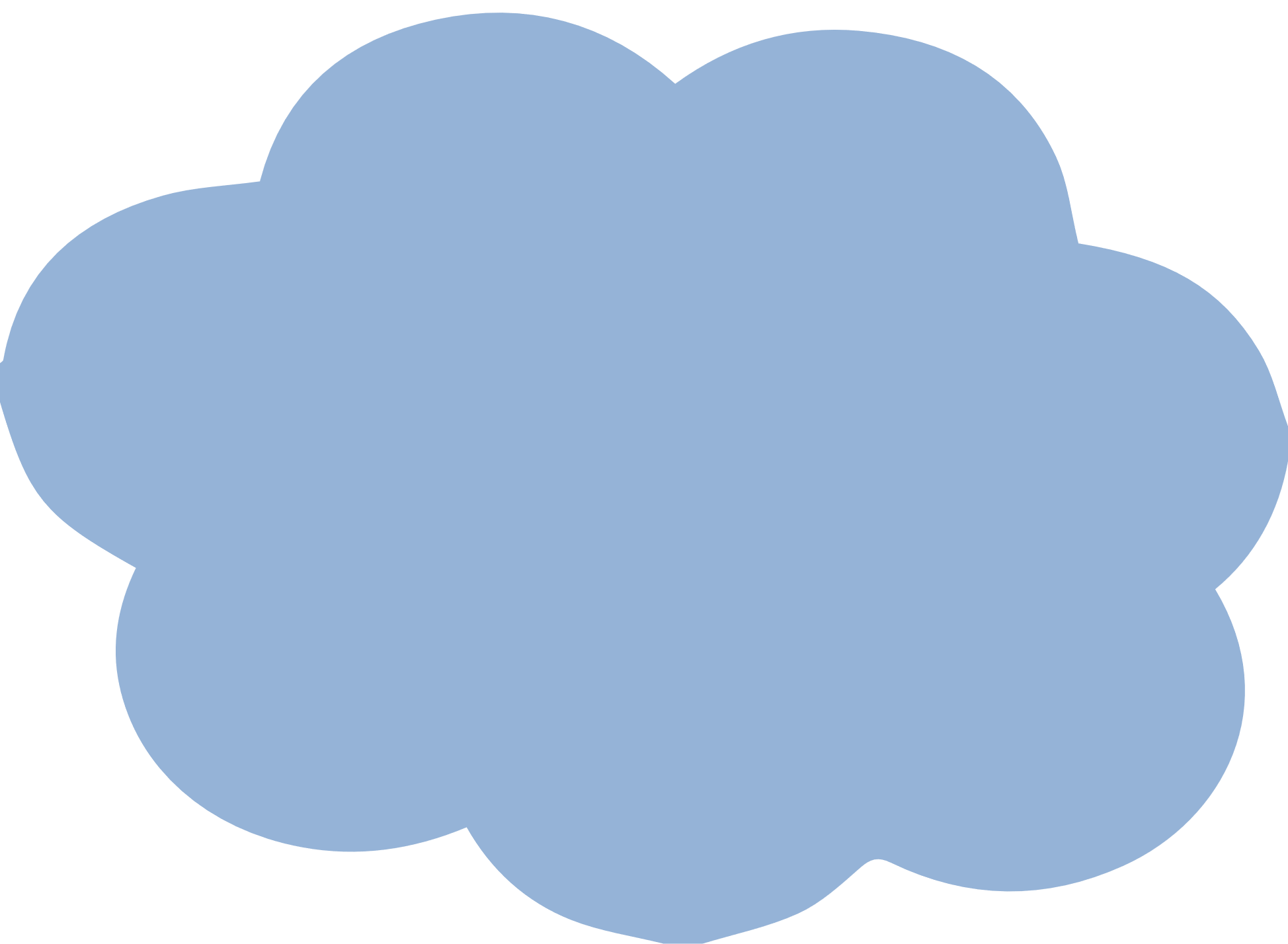 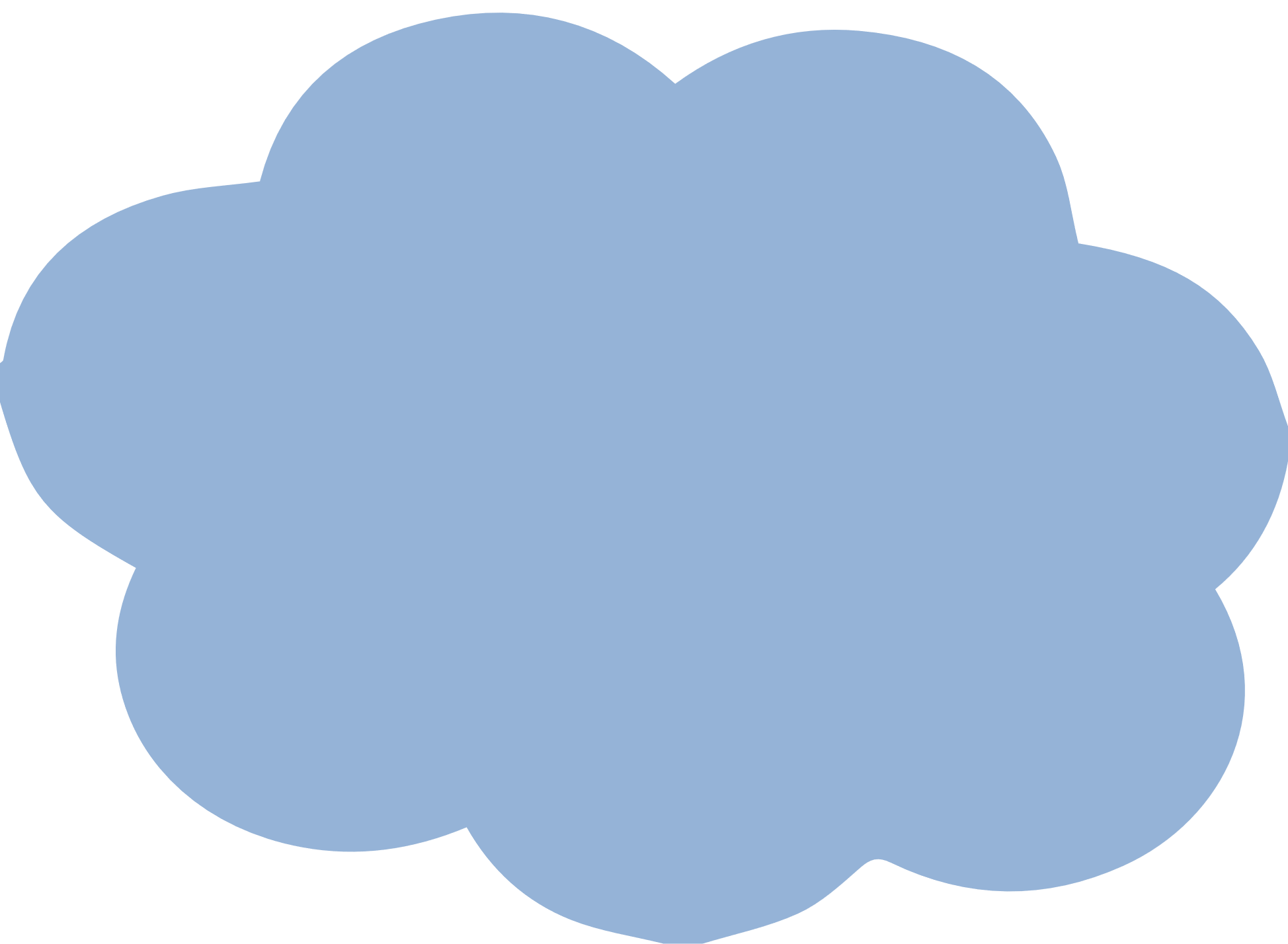 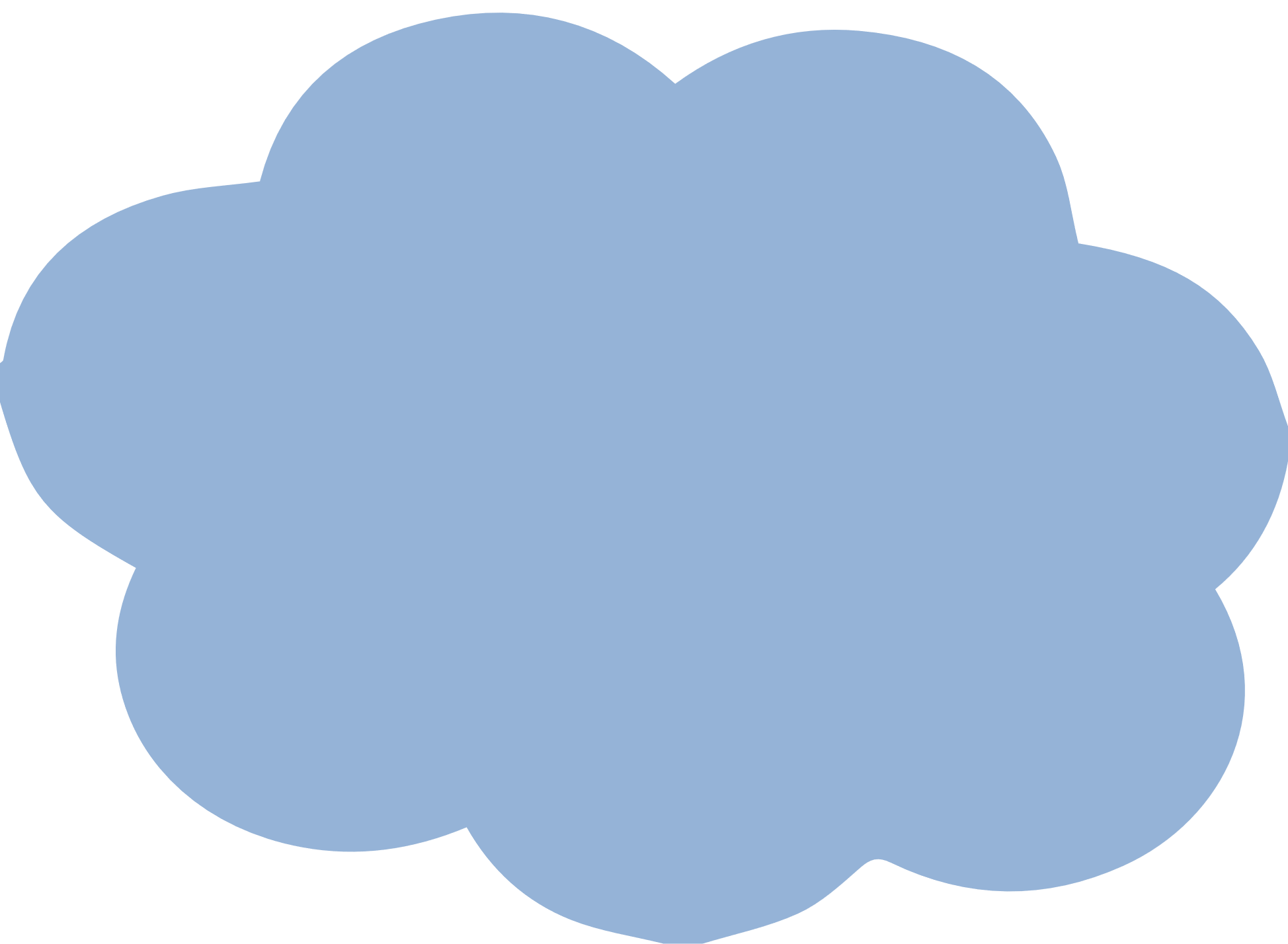 Thời tấm bé
Soi
Xa tắp
Thơ ấu, thơ bé, tuổi thơ.
Chiếu, rọi
Xa tít, xa mờ, xa xôi, xa xăm
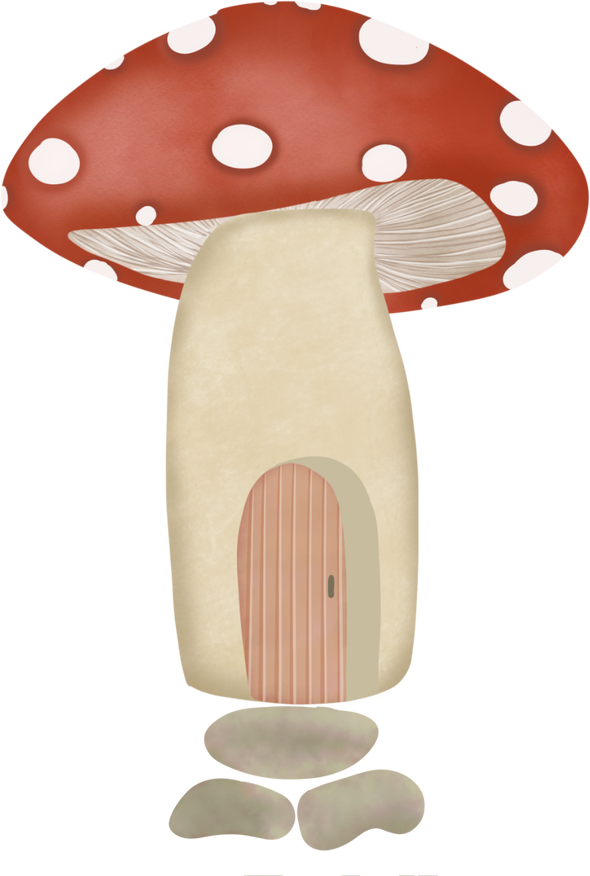 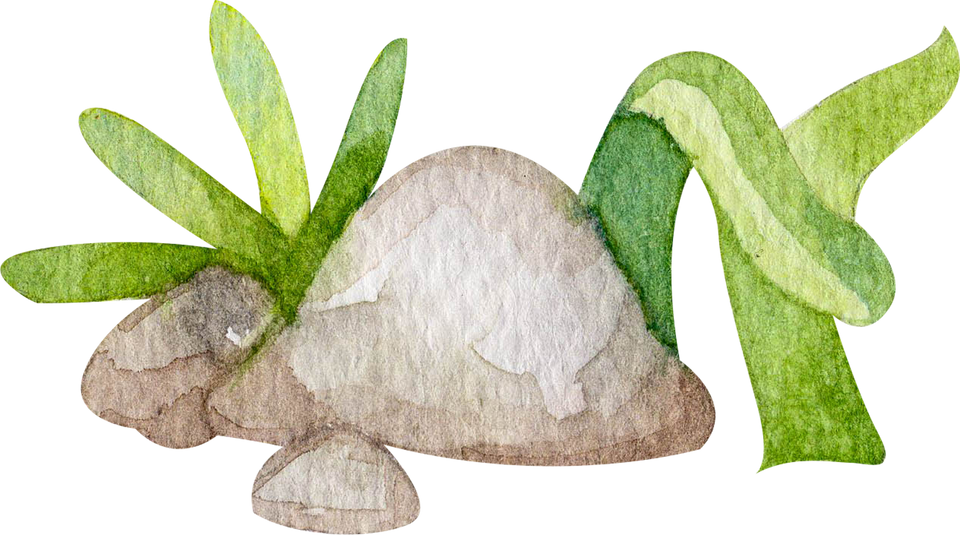 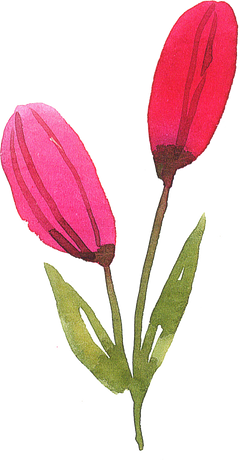 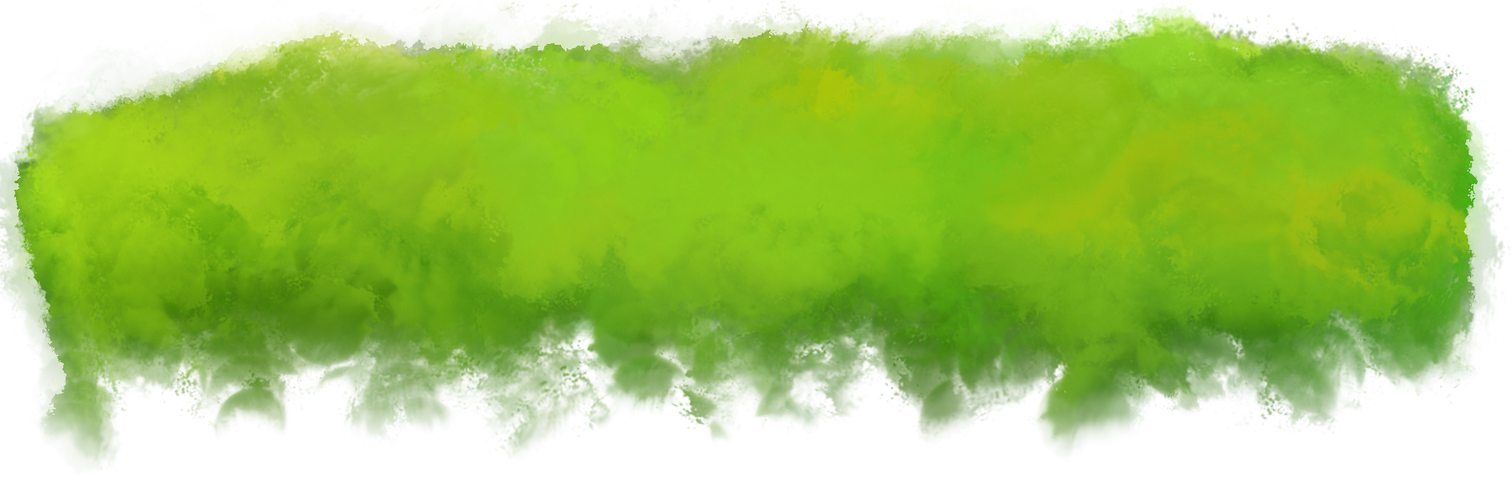 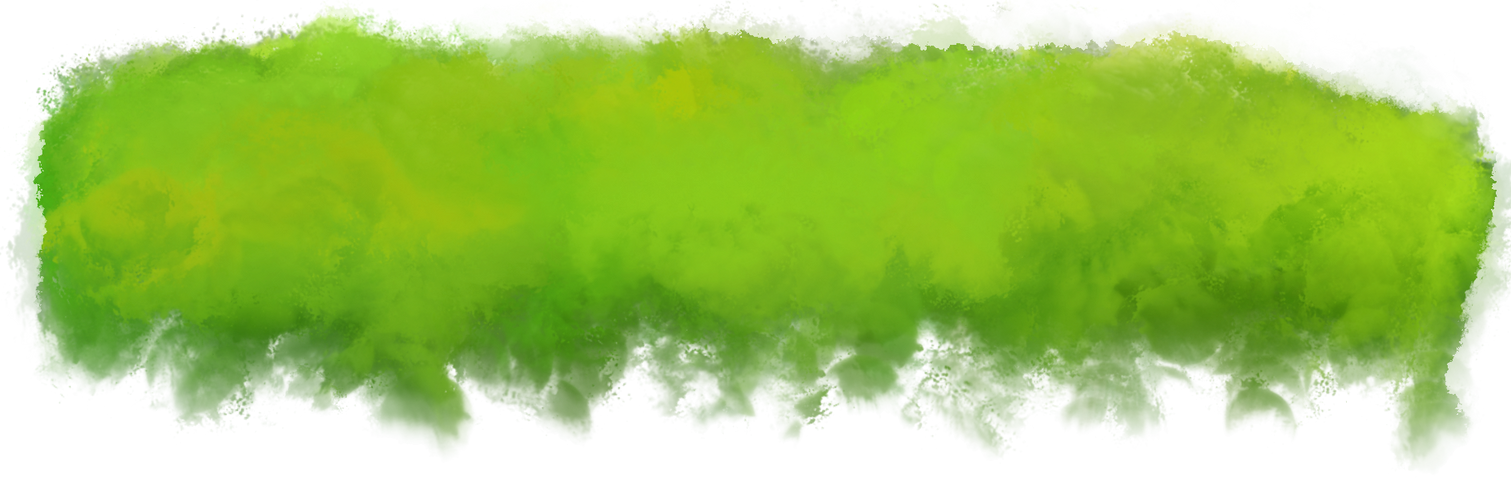 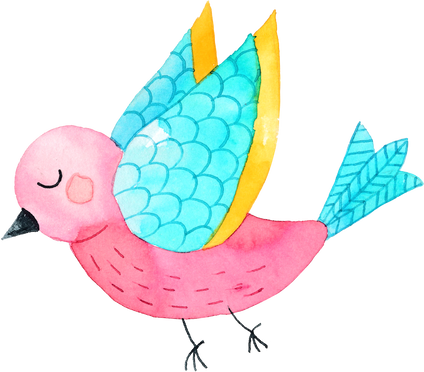 2. Đặt câu với mỗi từ em vừa tìm được ở bài tập 1
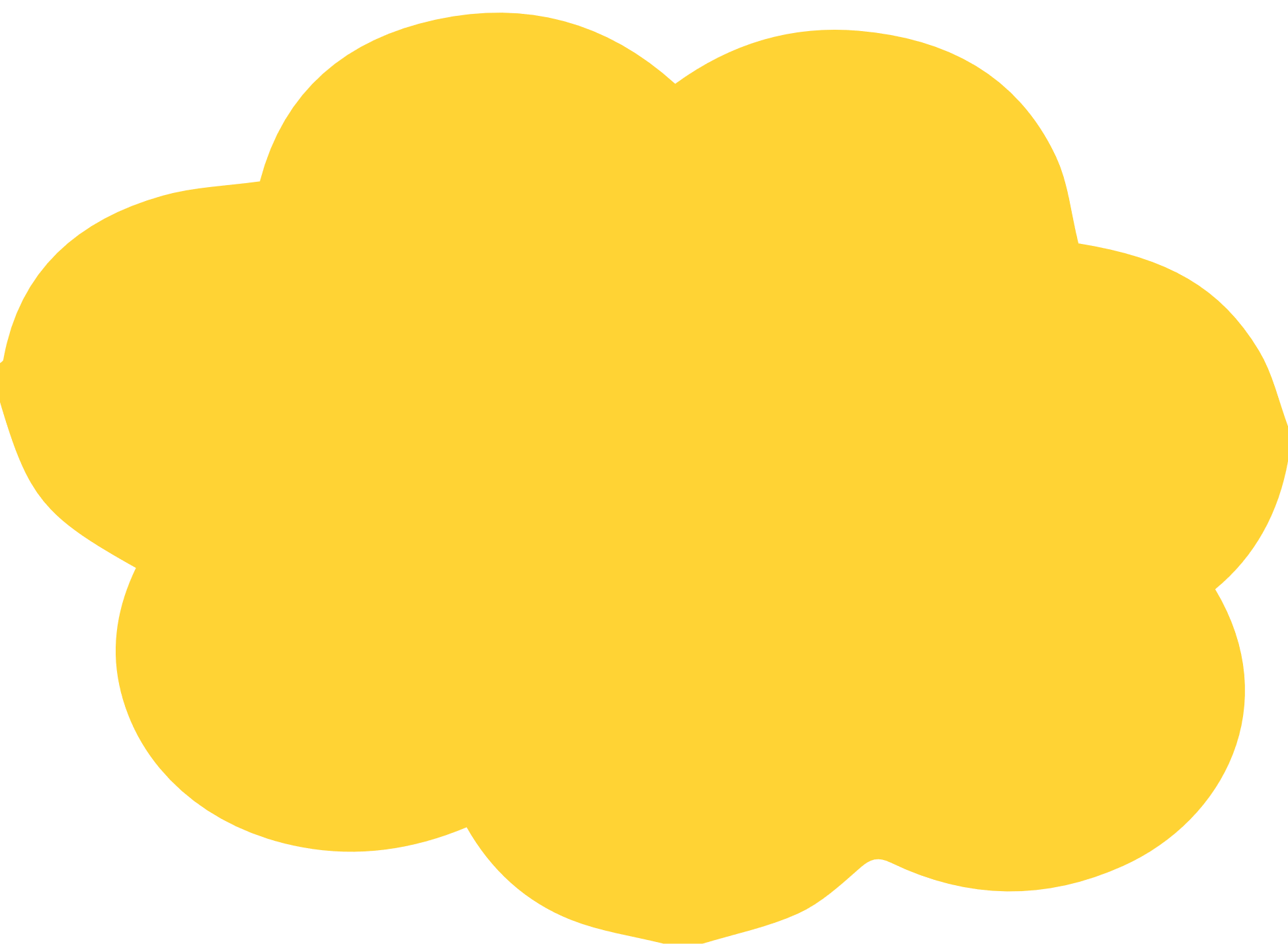 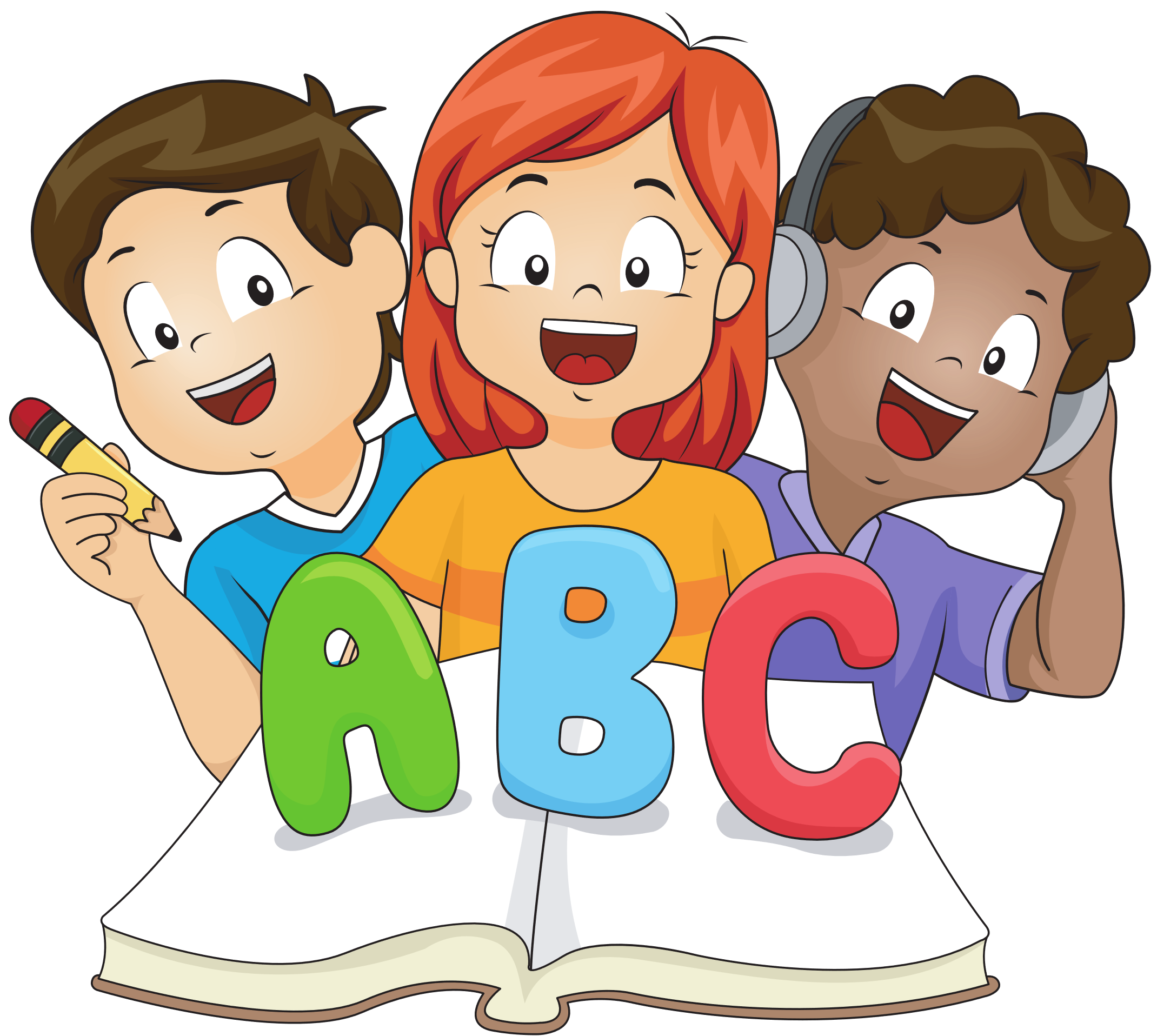 Ví dụ:
Thuở bé, bà ngoại dắt em tập đi quanh ngưỡng cửa.
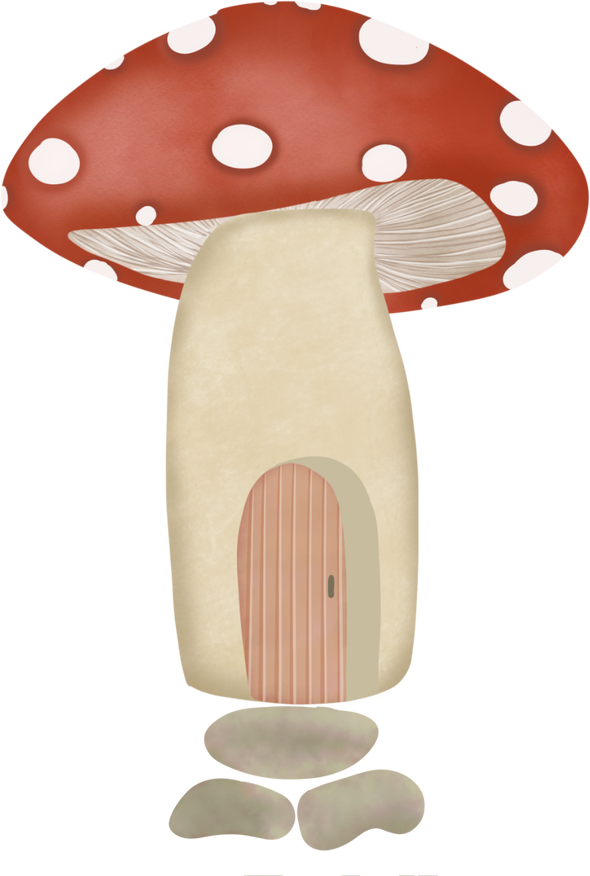 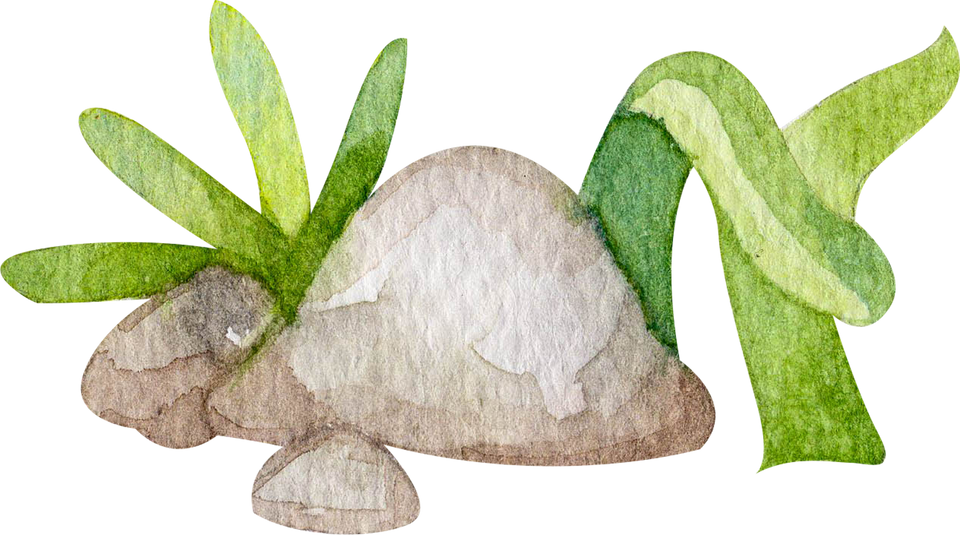 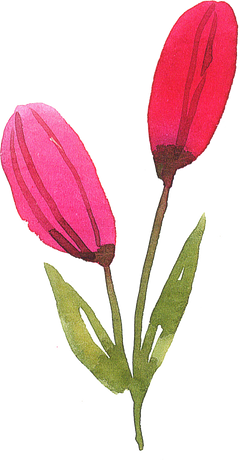 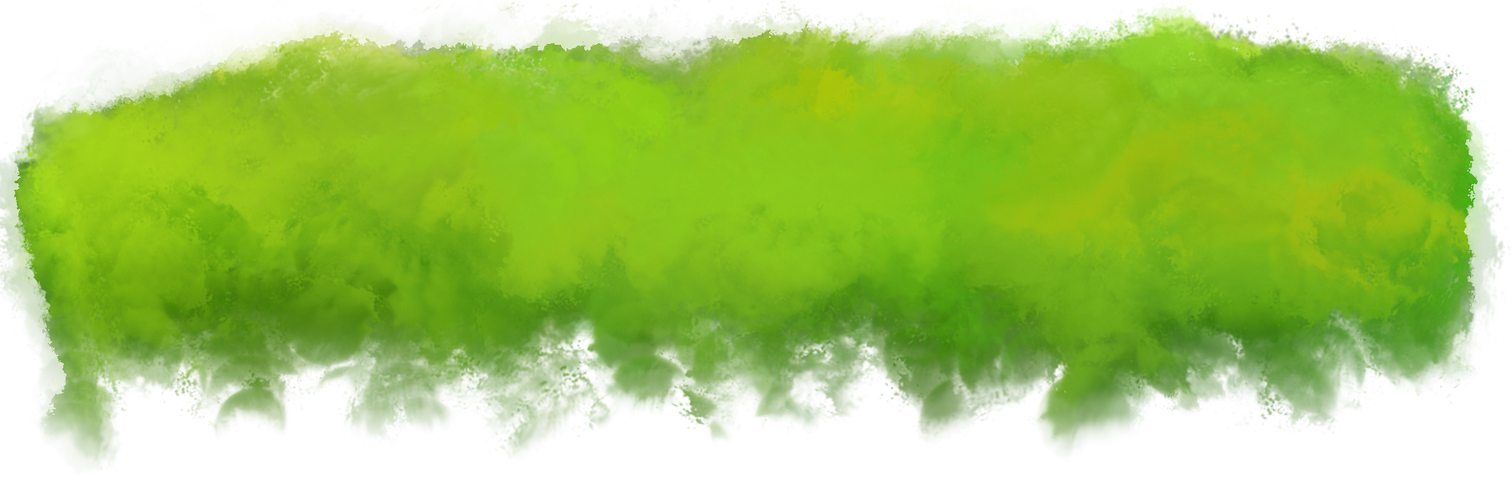 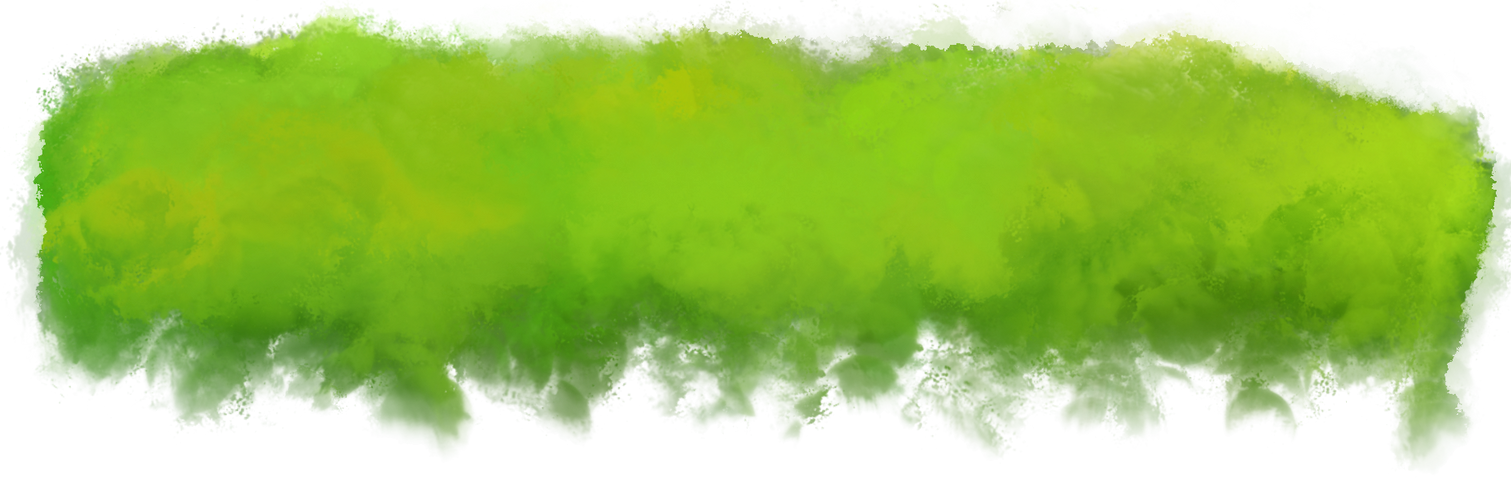 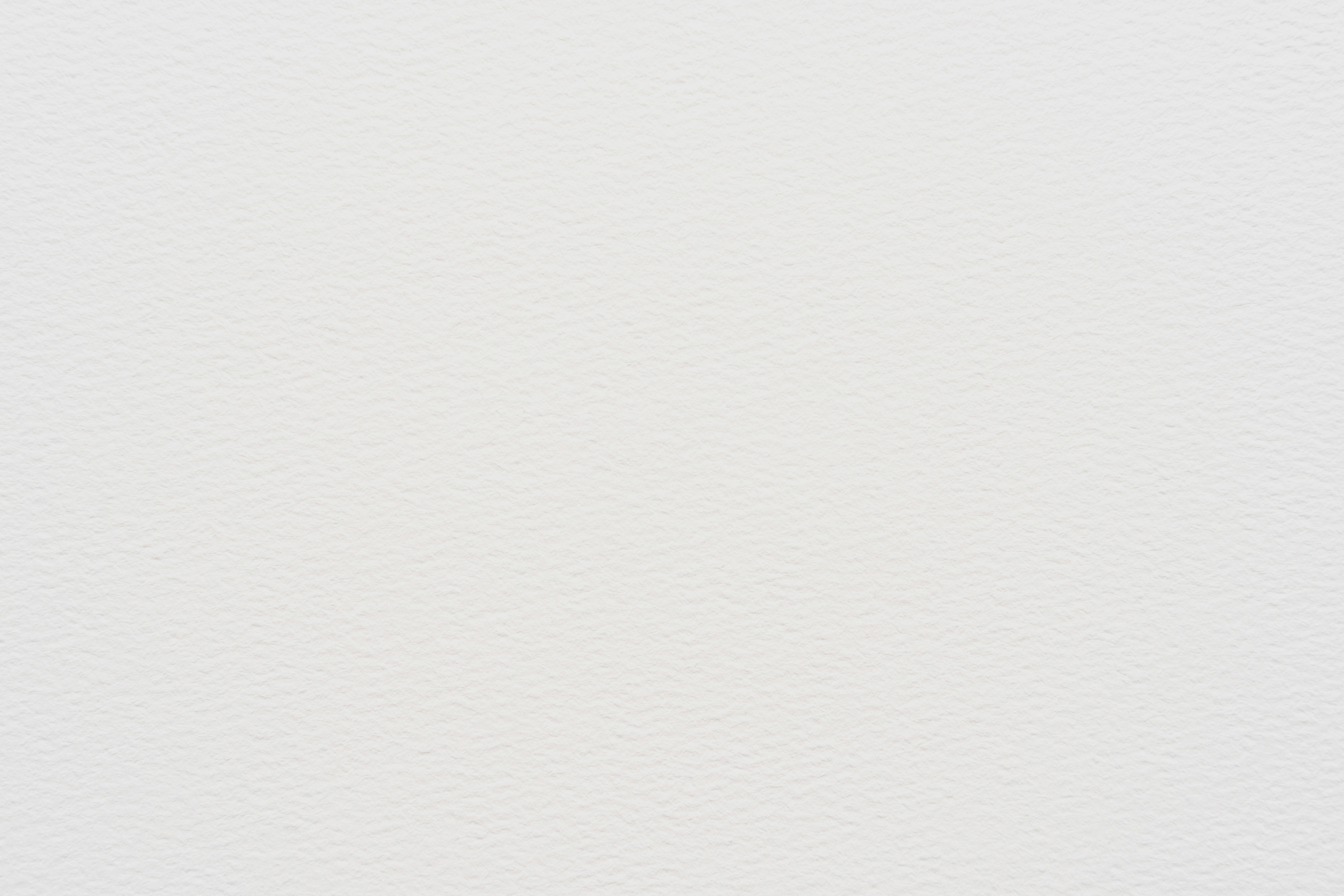 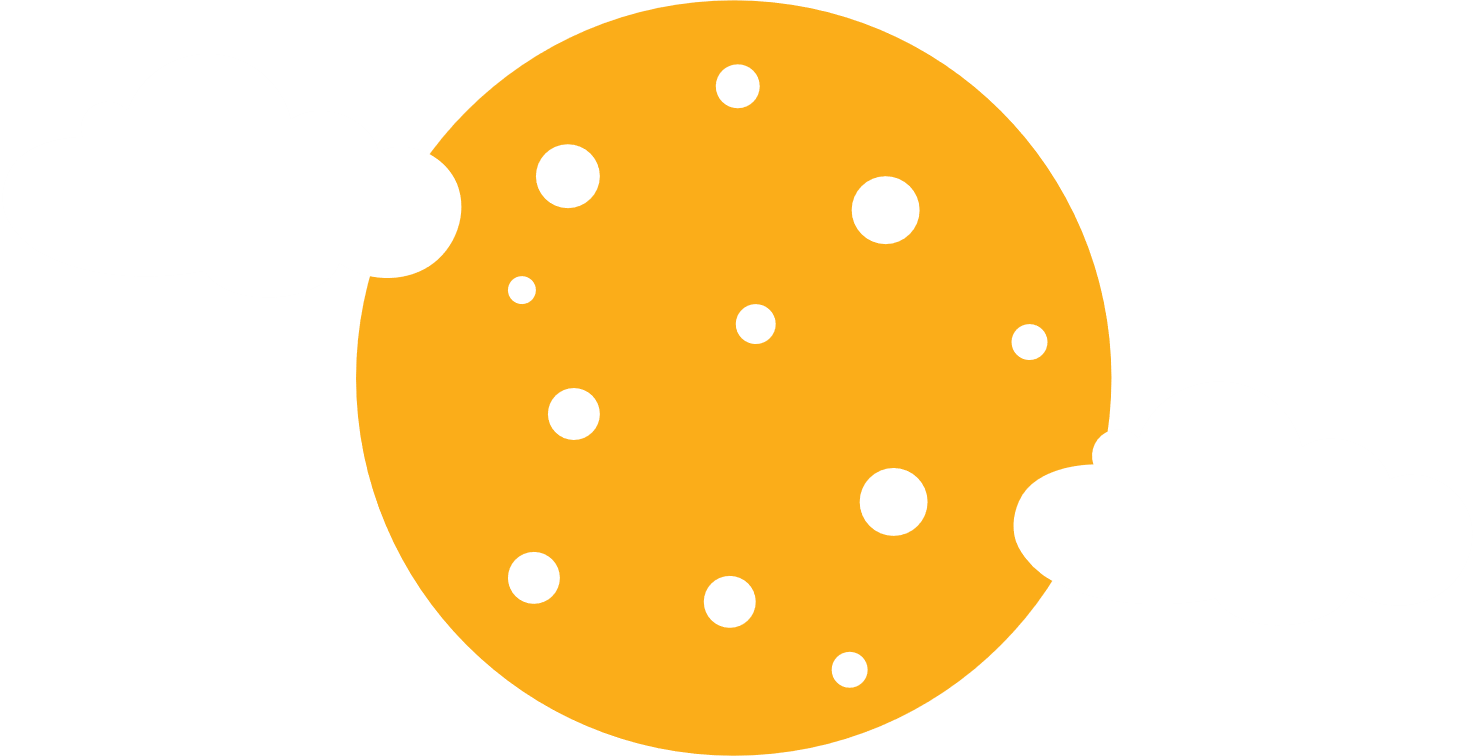 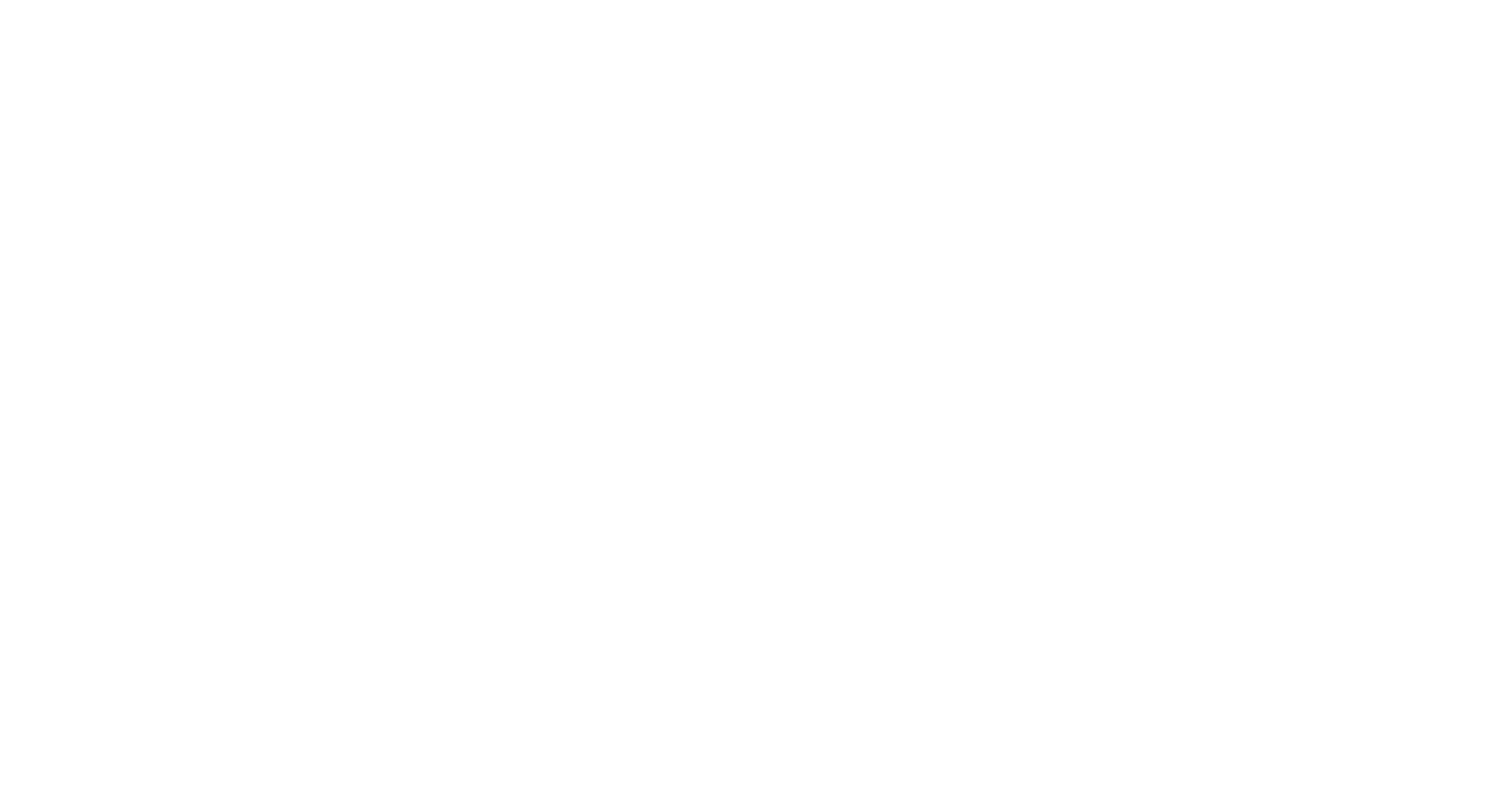 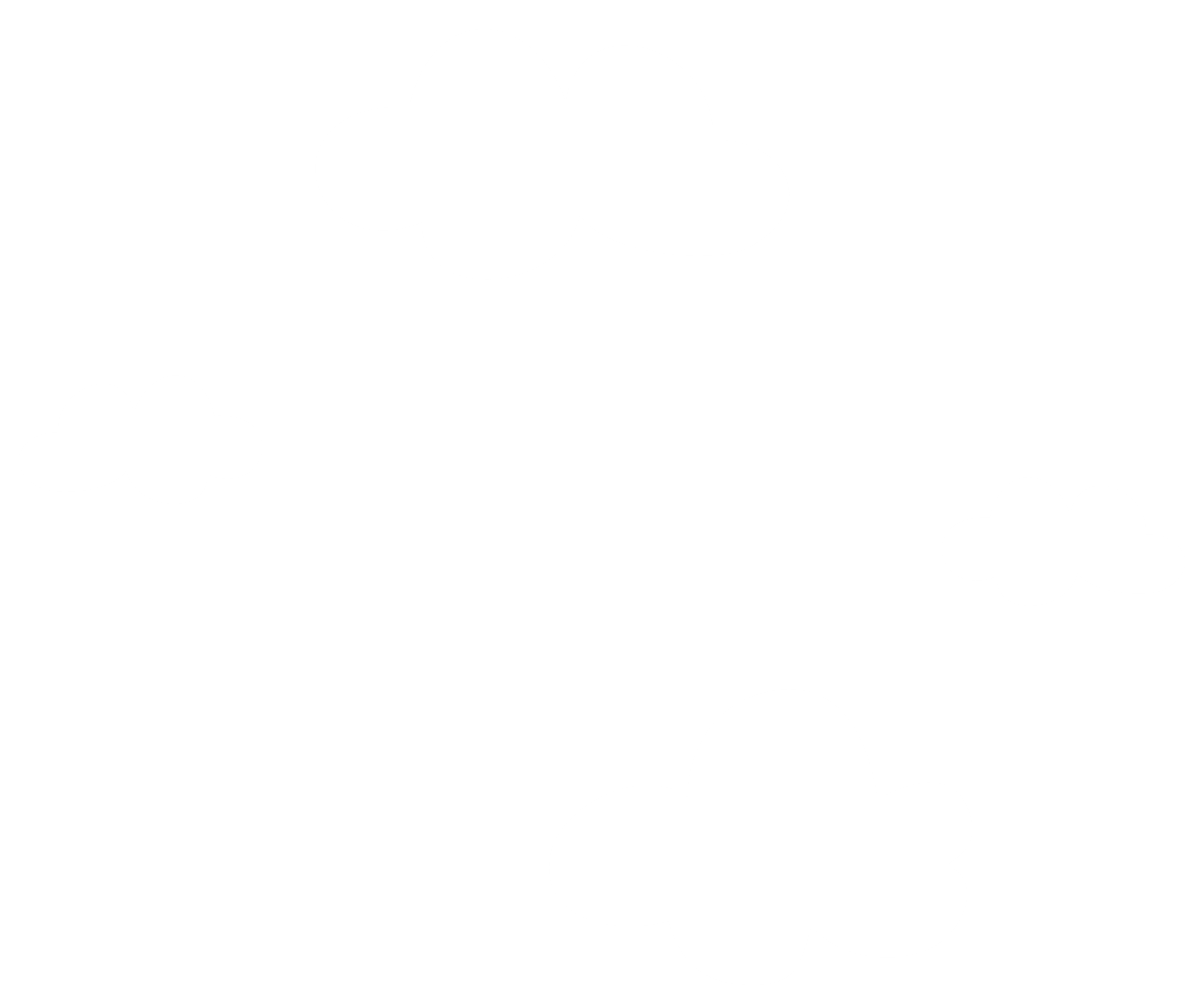 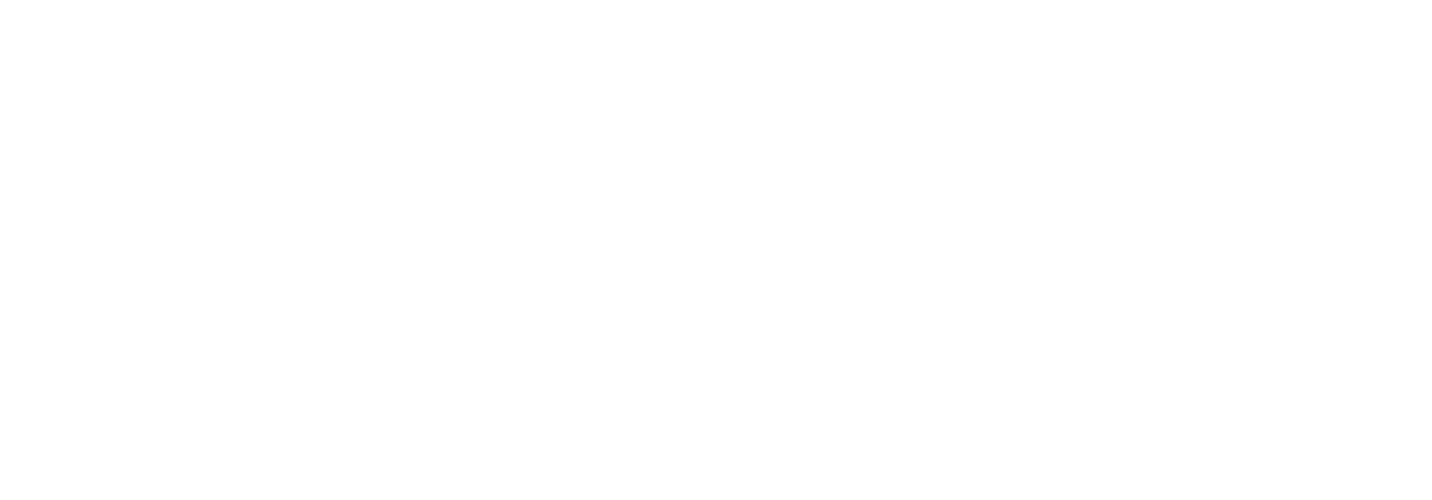 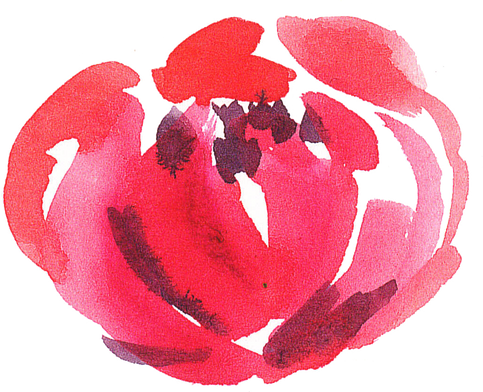 CẢM ƠN CÁC EM ĐÃ CHÚ Ý LẮNG NGHE!
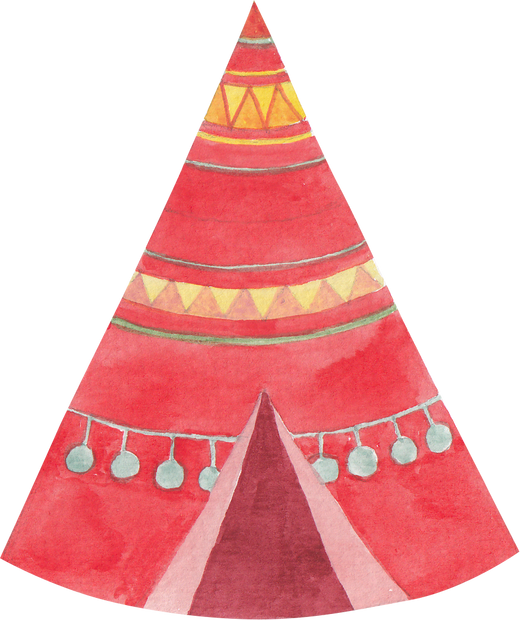 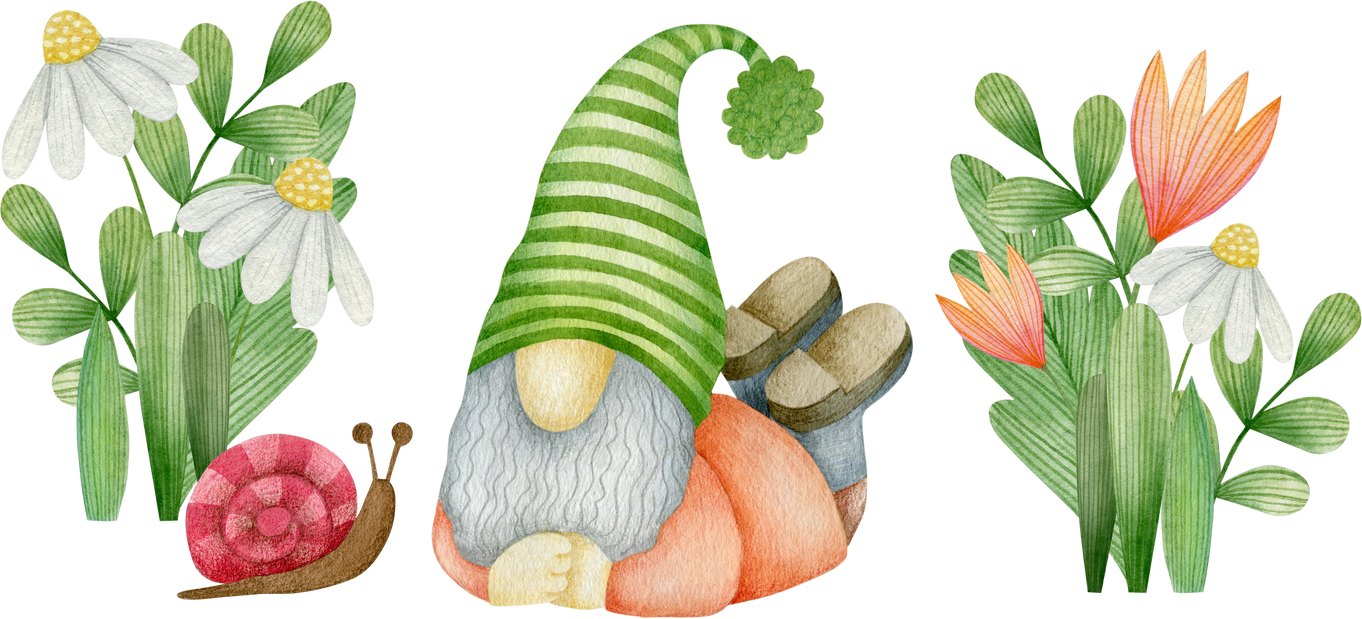 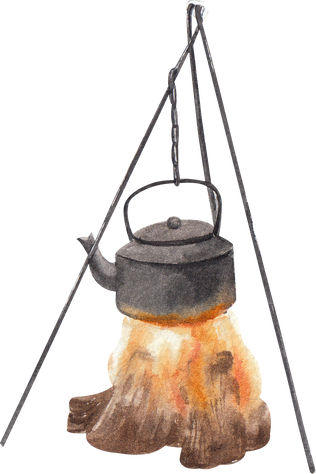 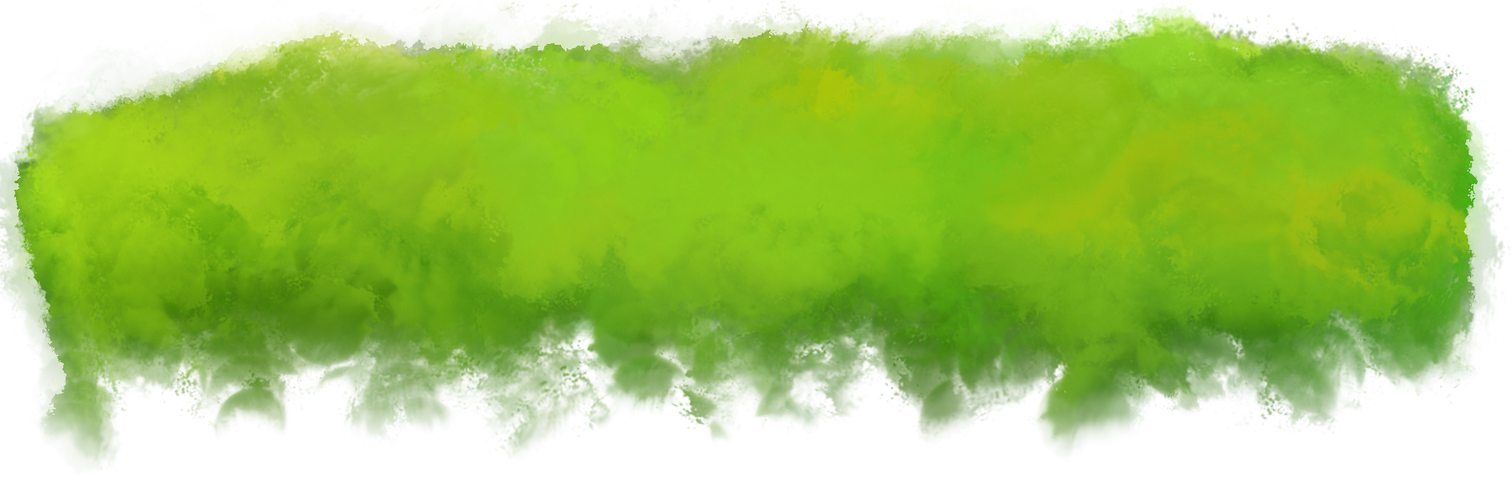 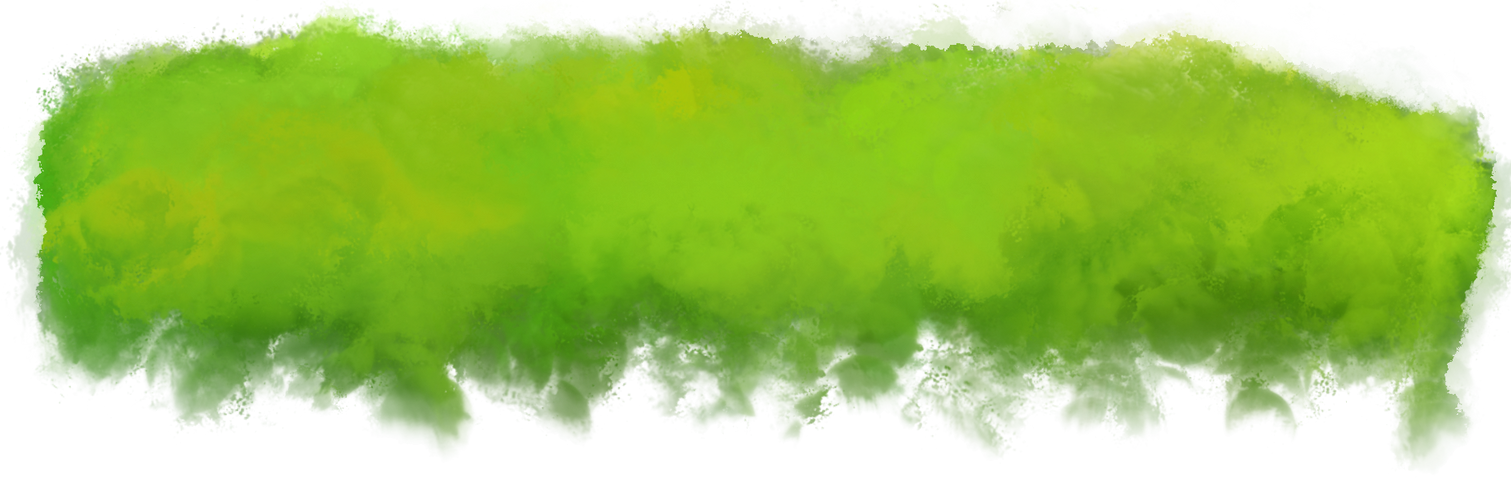